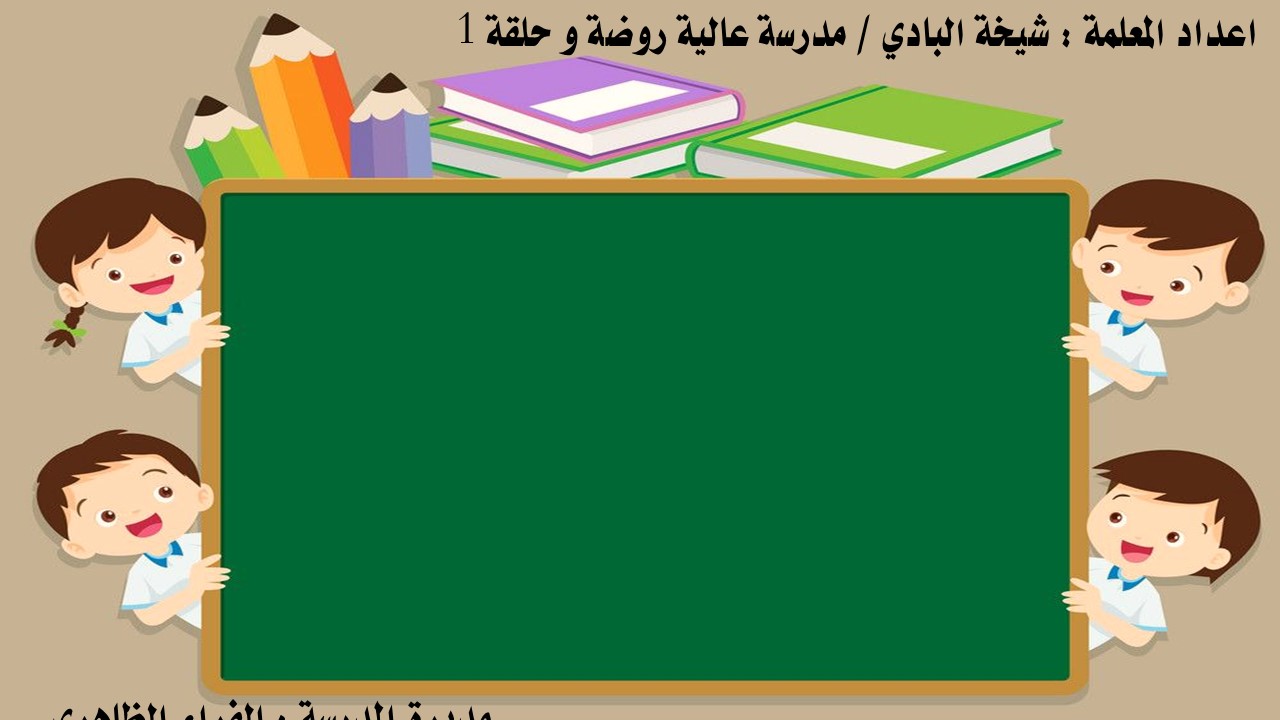 اليوم : الإثنين
التاريخ الهجري:....\صفر\1442ه 
التاريخ الميلادي: ....\10\2020م
المادة : التربية الإسلامية
الدرس : مولد الرسول صلى الله عليه و سلم
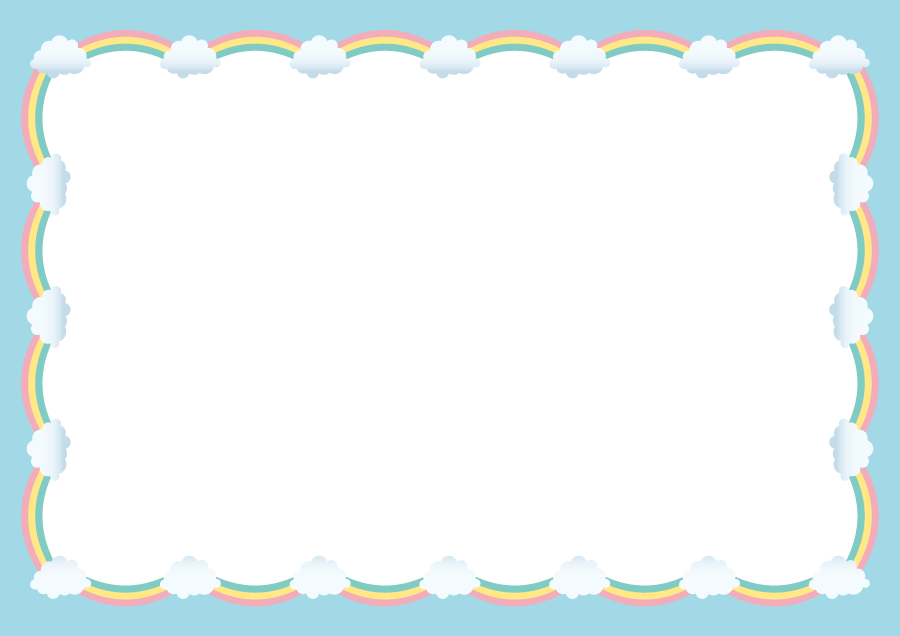 السلام الوطني
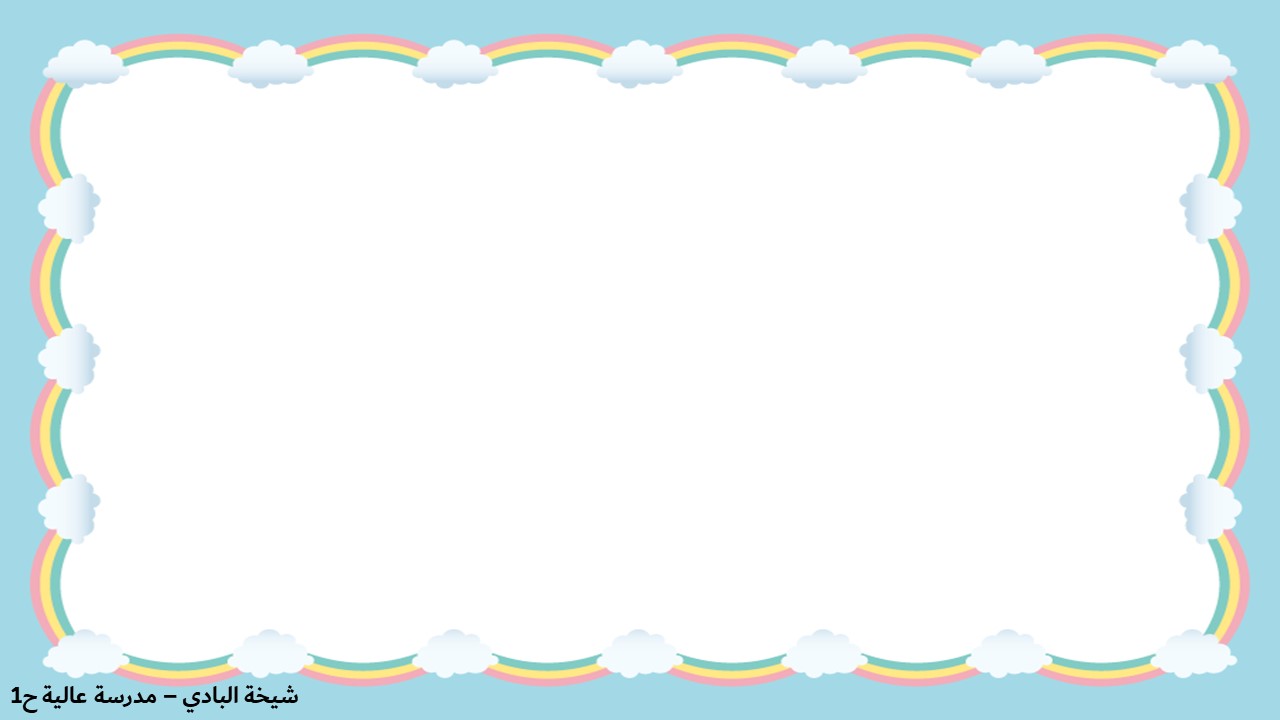 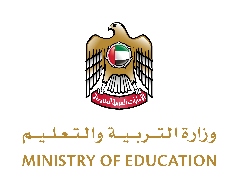 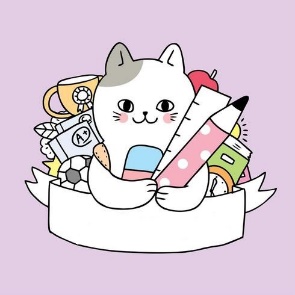 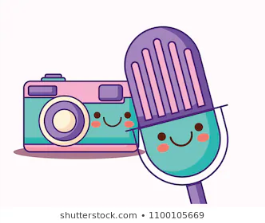 1- قم بفتح وإغلاق الميكروفون أو الكاميرا عندما يطلب منك المعلم ذلك.
3- احرص على تجهيز جميع الأدوات المطلوبة.
القوانين الصفية
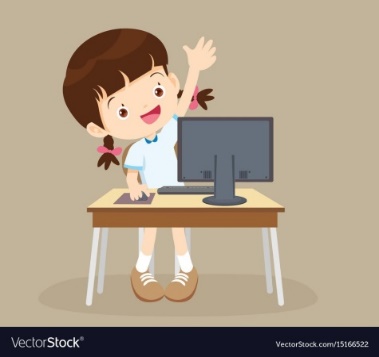 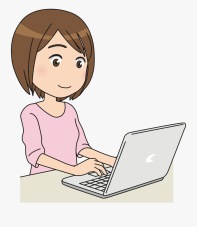 4- الرجاء كتابة الاسم في الدردشة عند الدخول للحصة.
2- اجلس في مكان هادئ ومريح.
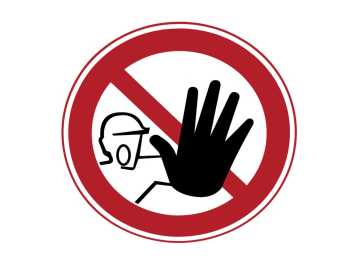 5- عدم لمس الشاشة أو الضغط على مفاتيح الكمبيوتر حين عرض البوربوينت.
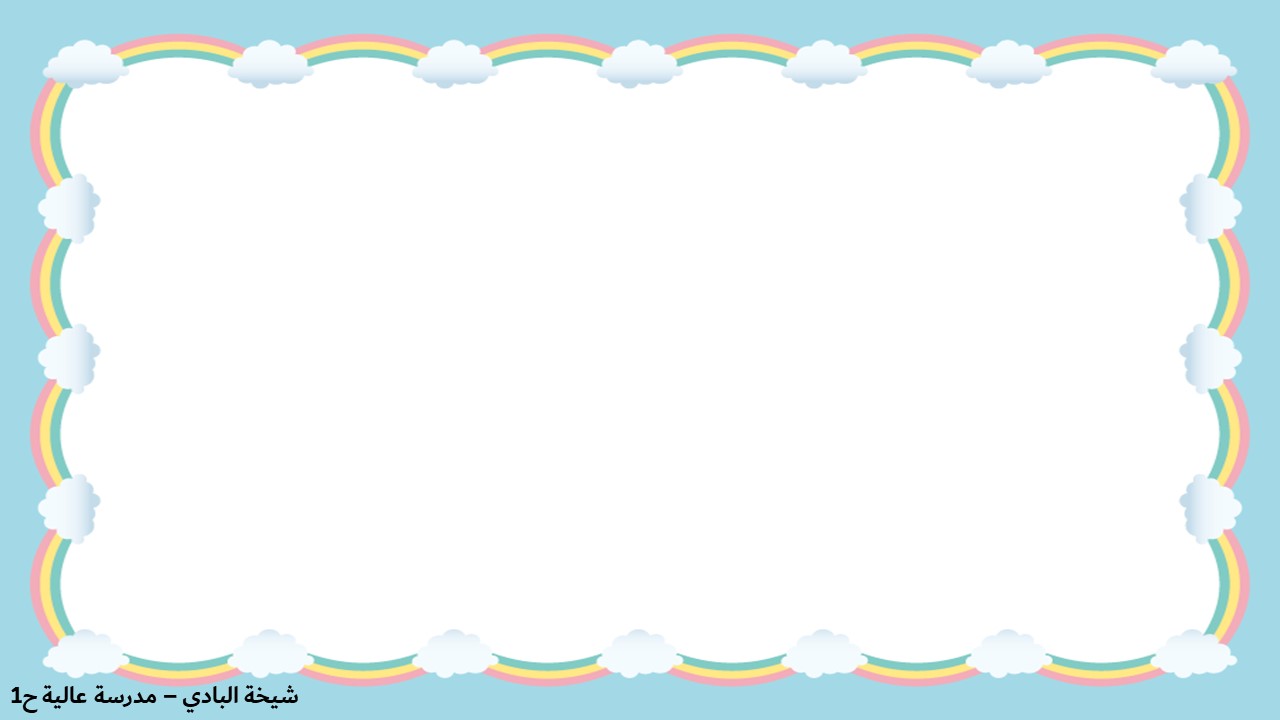 كشف الحضور والغياب
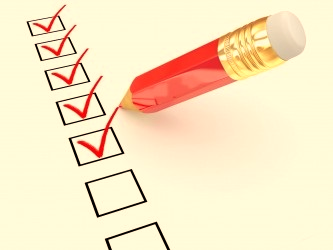 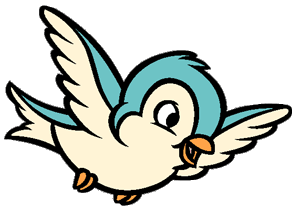 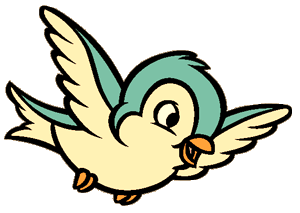 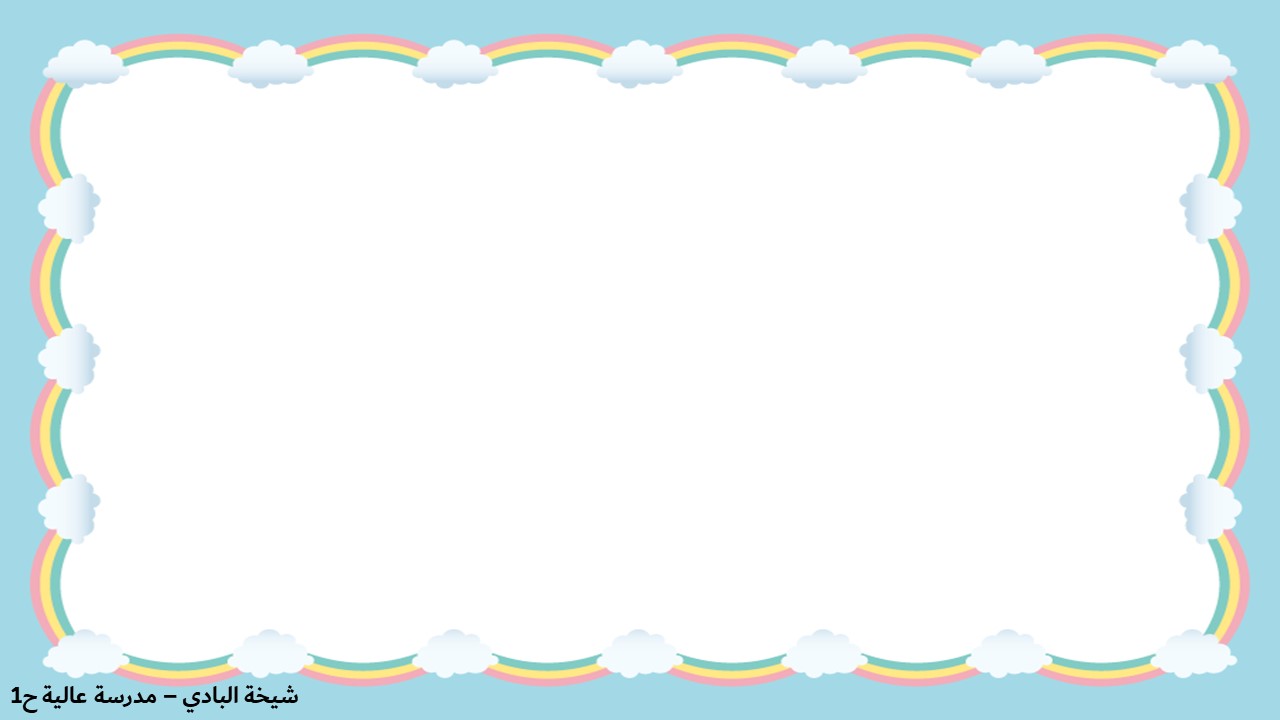 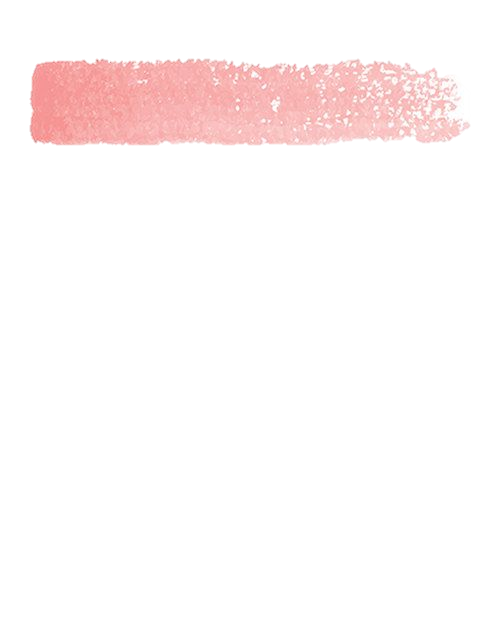 الأدوات المستخدمة فـي التعلم عن بعد :
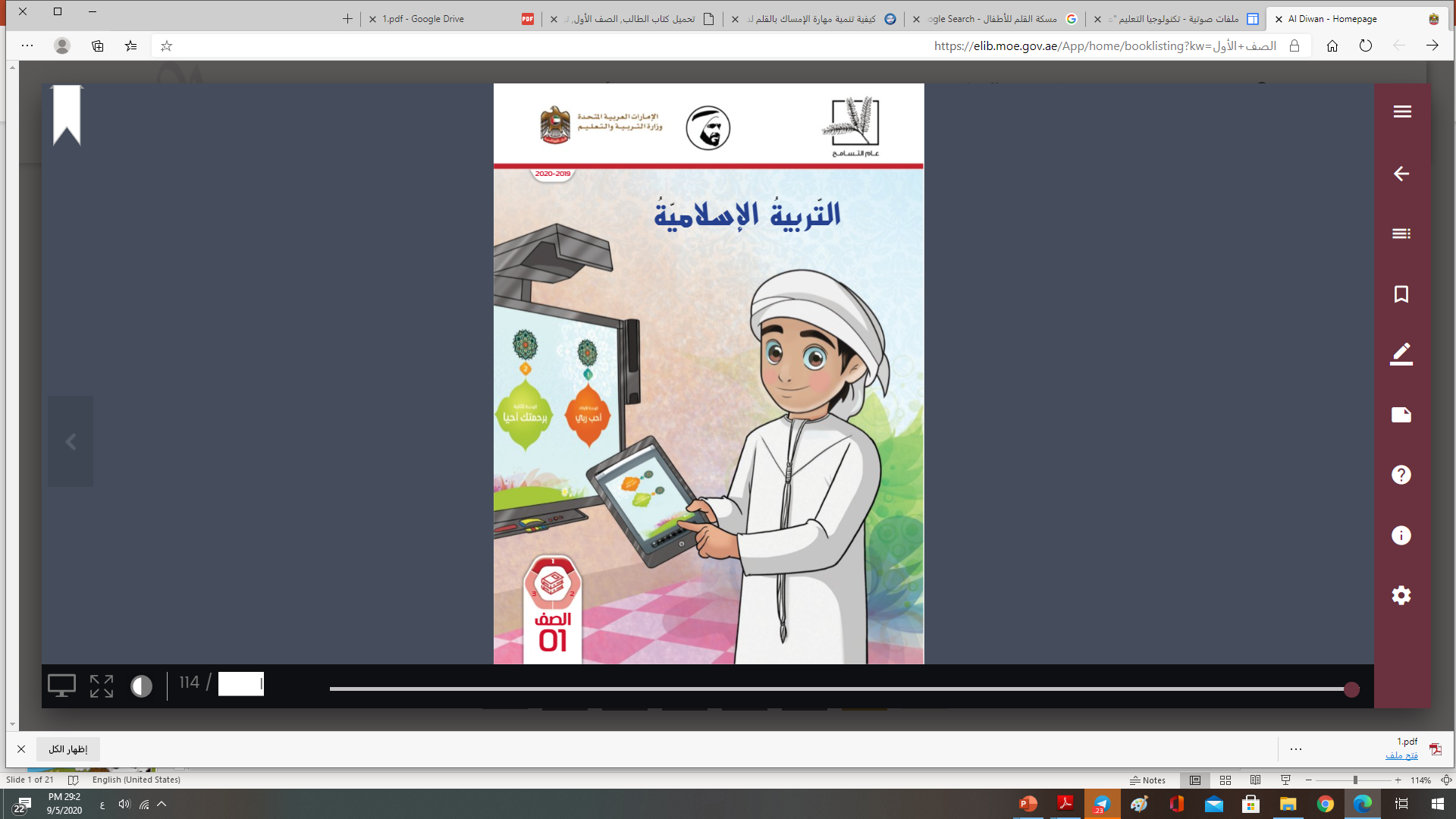 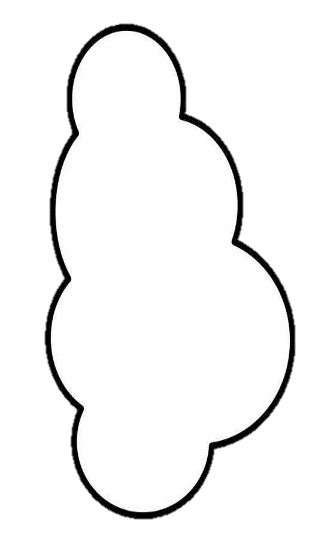 1.   الْكِتاب المدرسي .

قَلْمُ رَصاص و ممحاة.

منصات و برامج تعليمية
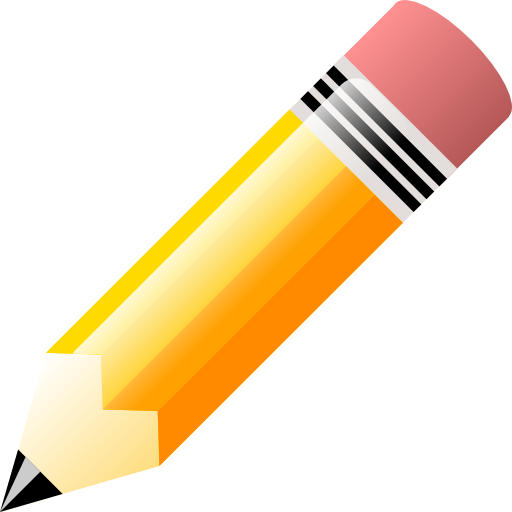 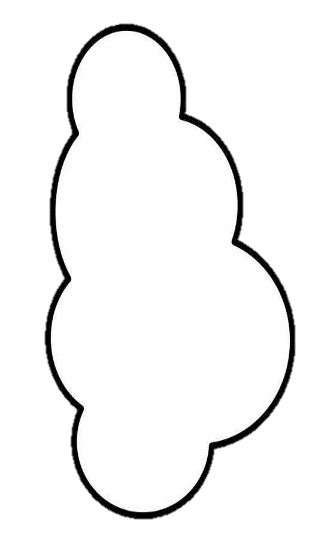 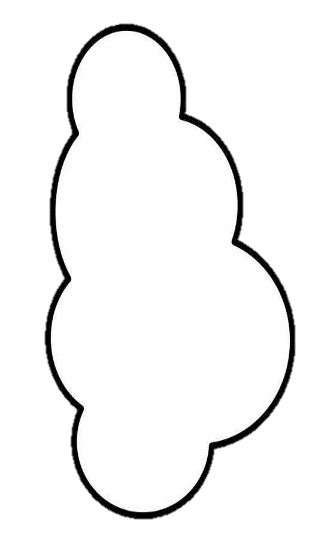 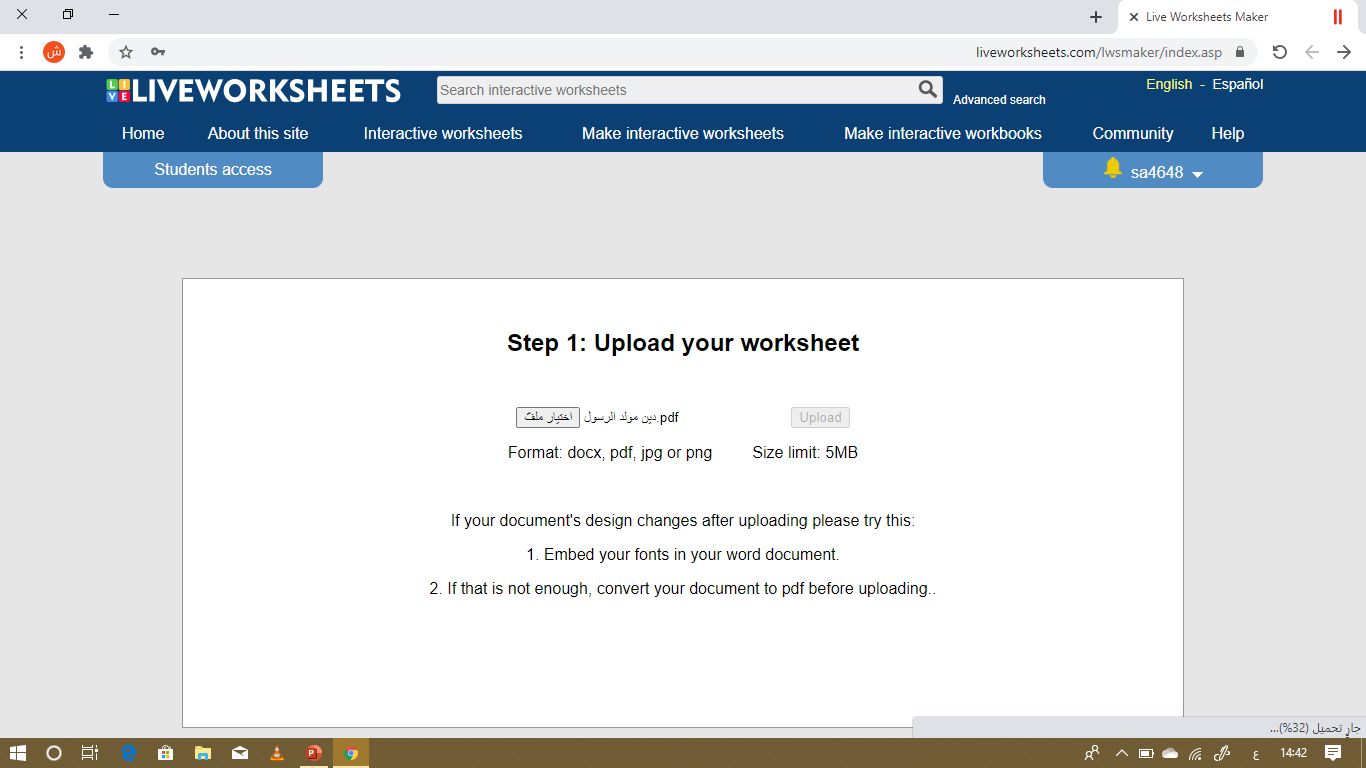 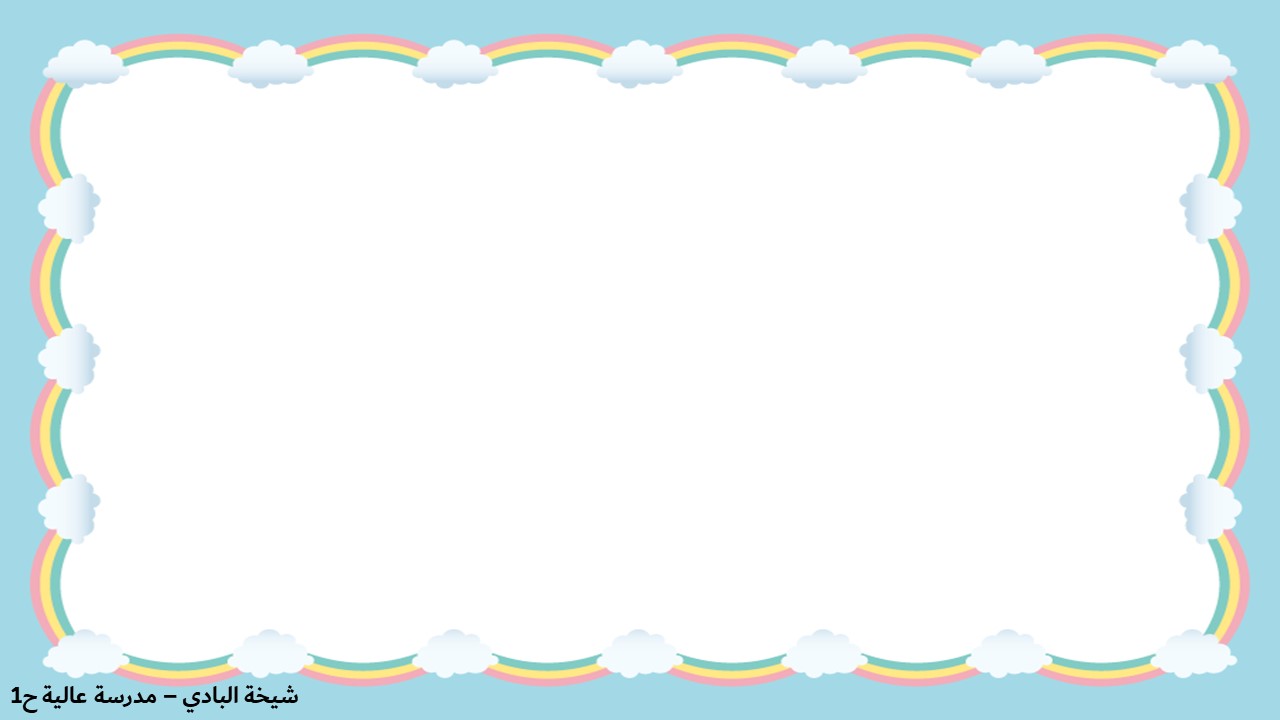 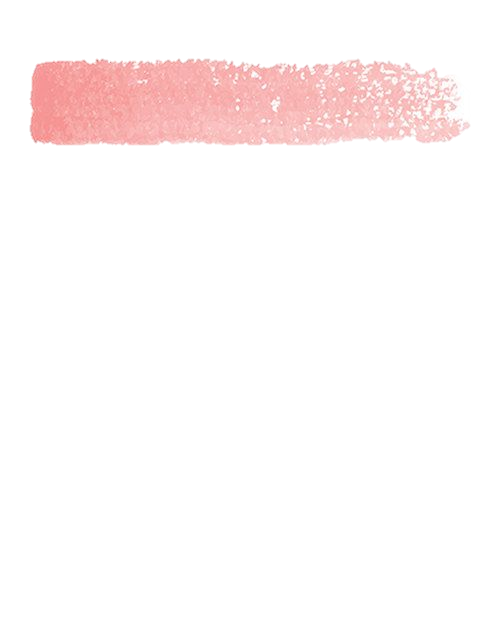 عنوان الدرس:
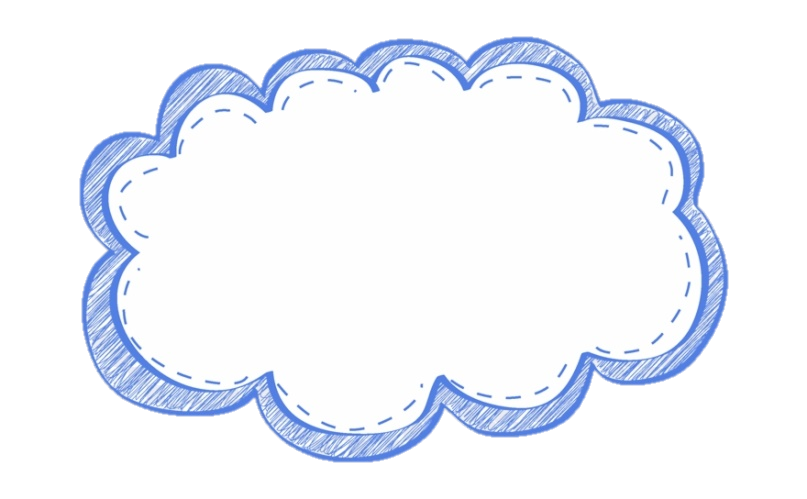 مولد الرسول صلى الله عليه و سلم
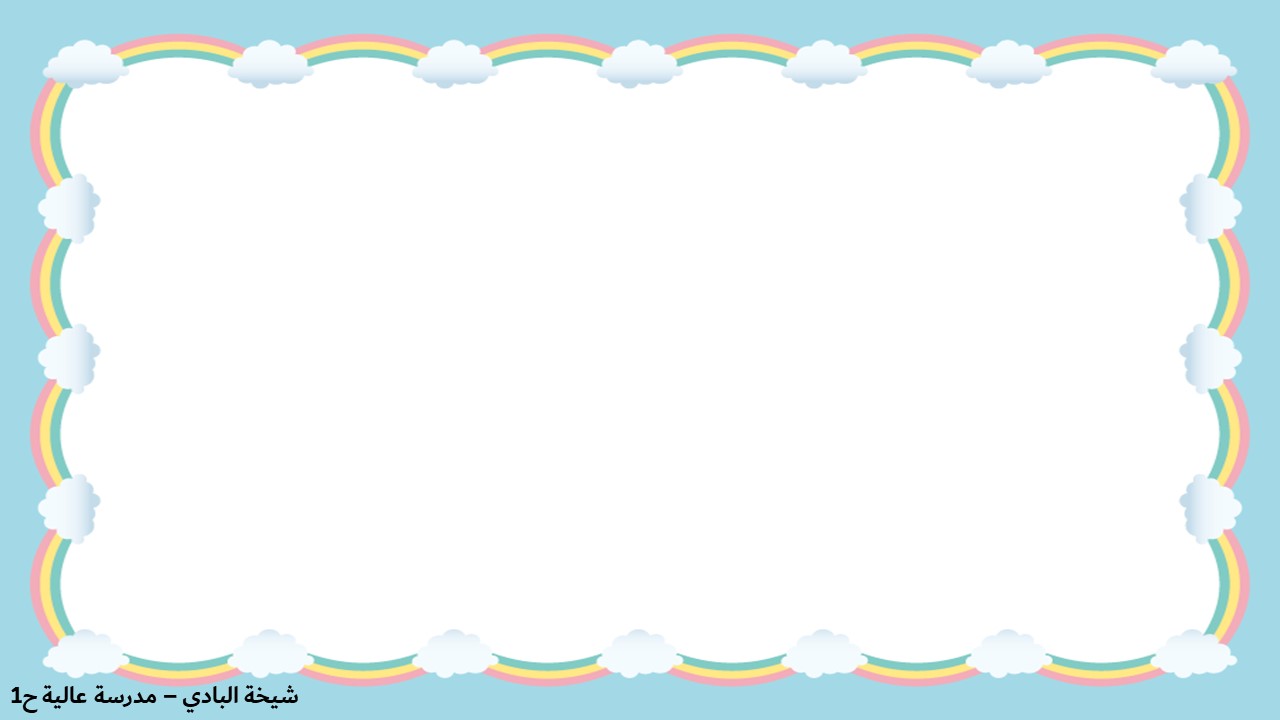 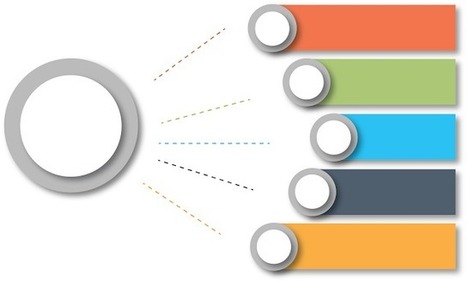 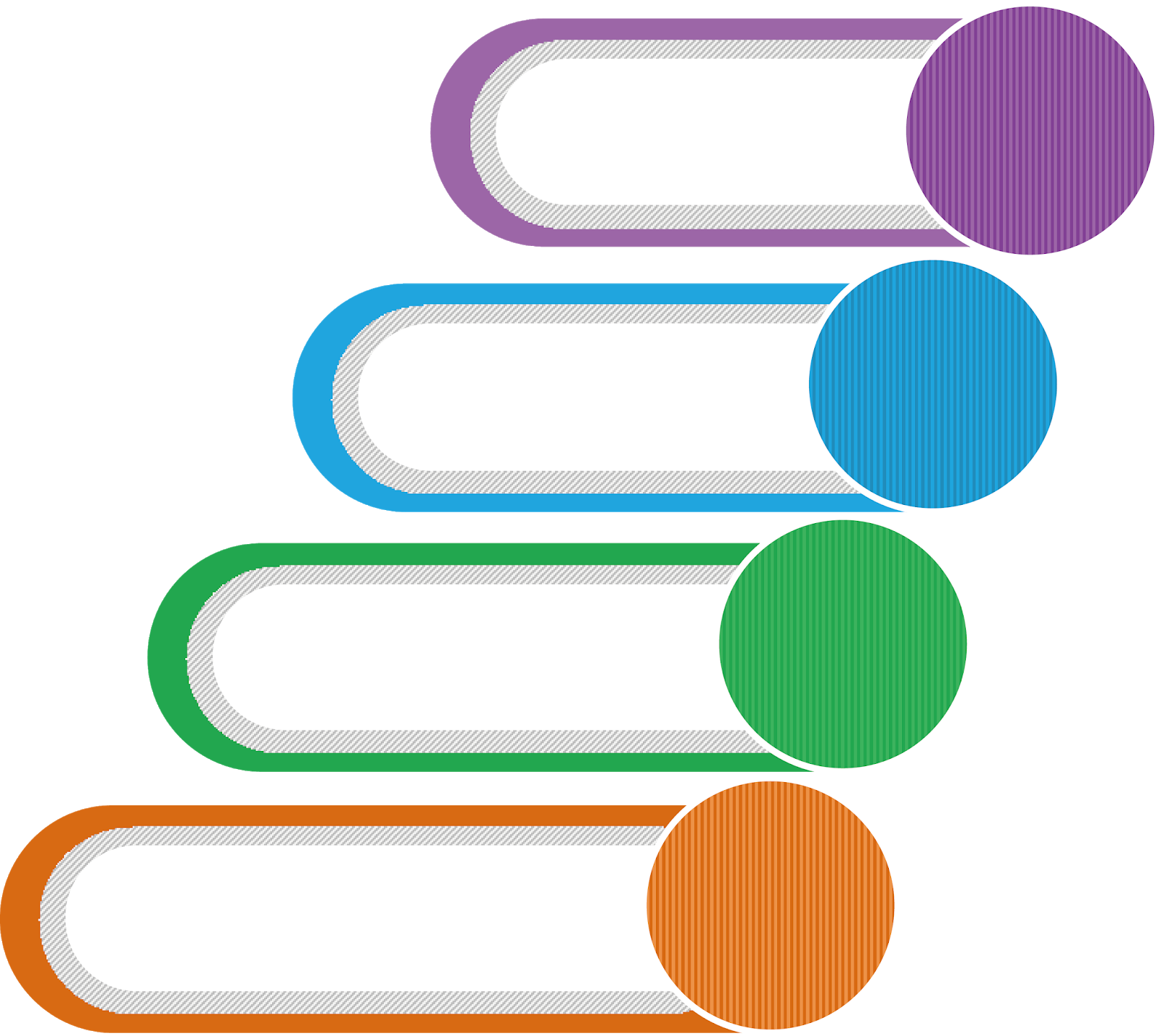 أتحدث عن مولد الرسول                  صلى الله عليه و سلم
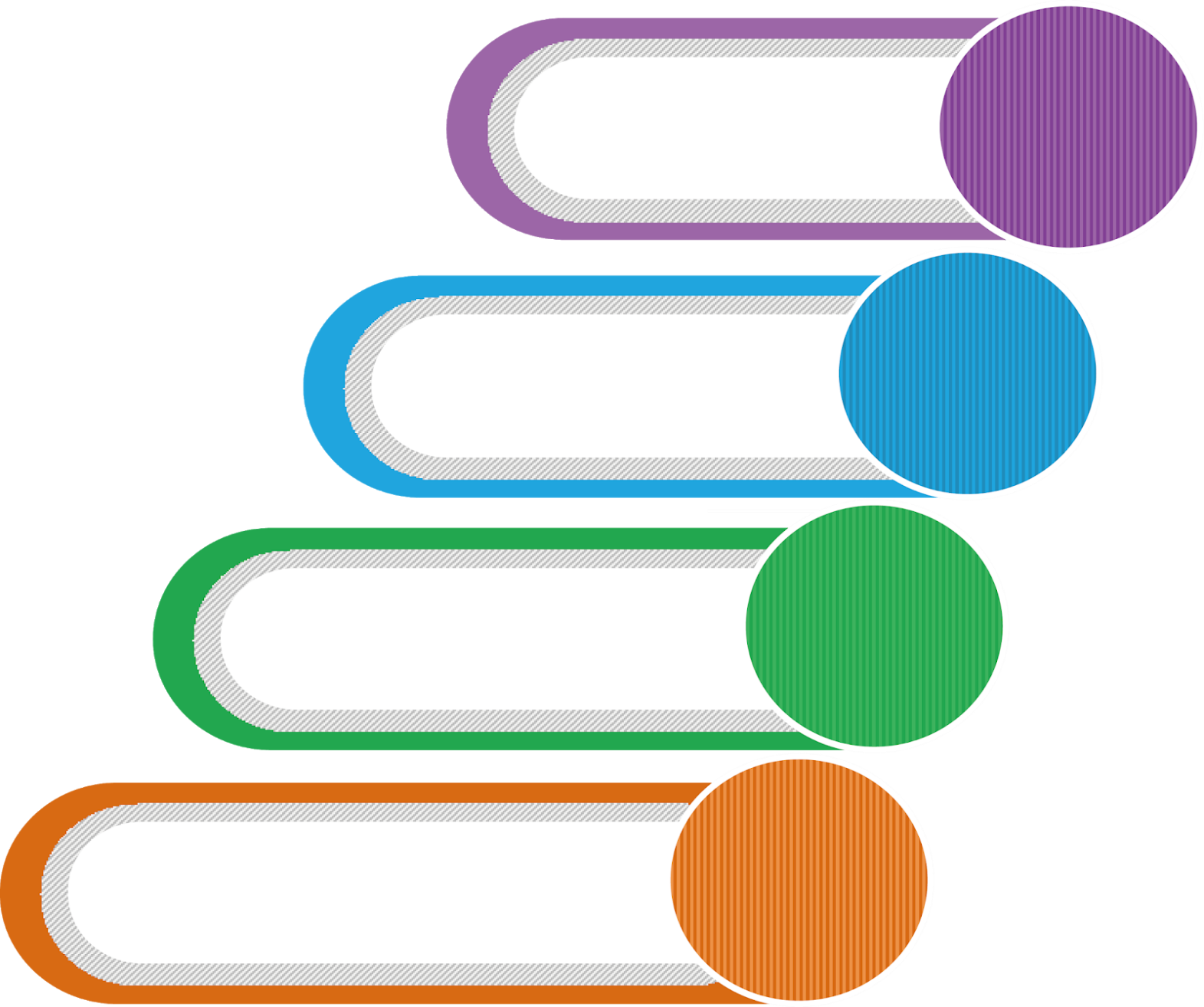 أعبر عن حبي للرسول صلى                         الله عليه و سلم
أهداف الدرس
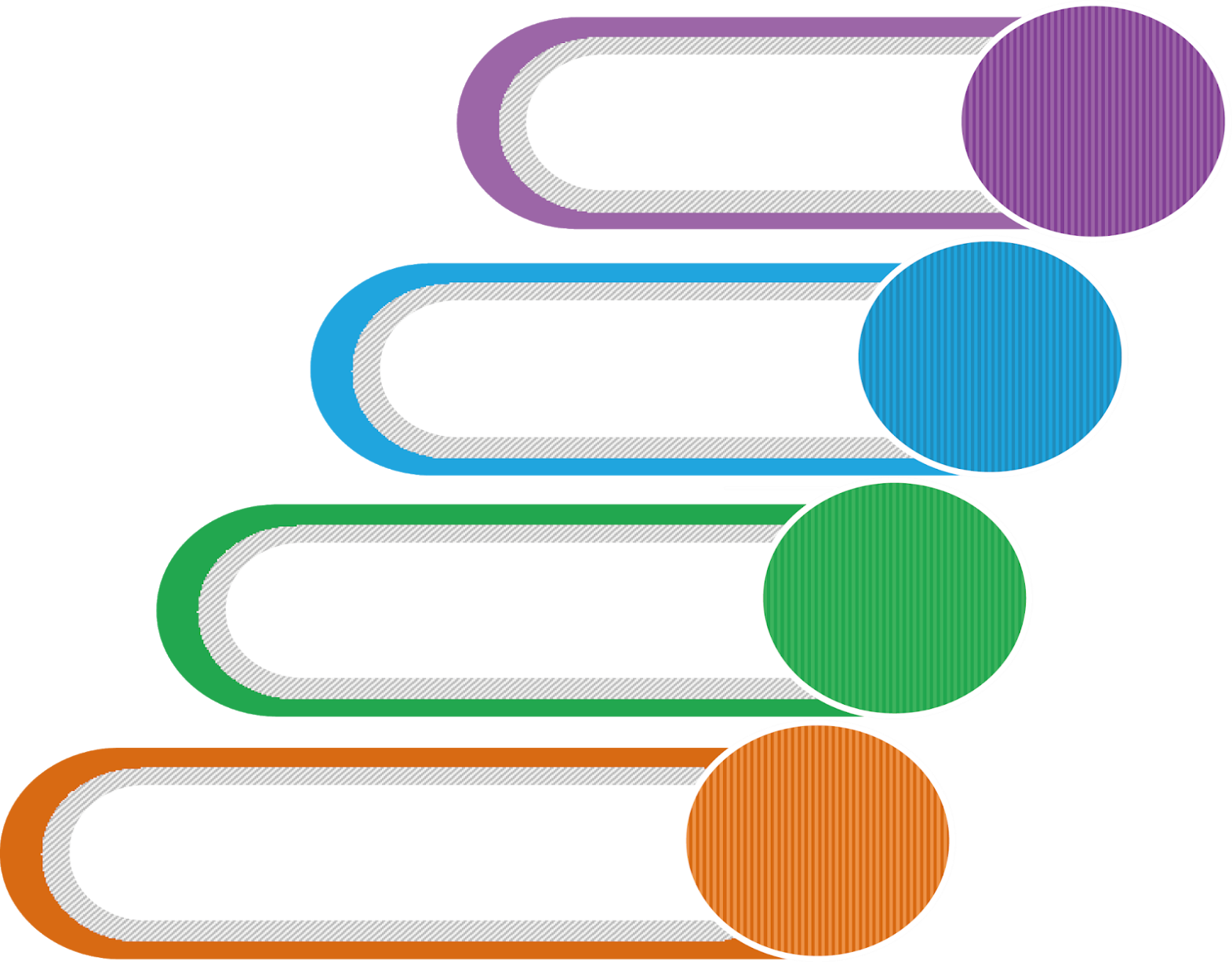 أذكر اسم  جد ووالد ووالدة الرسول صلى الله عليه وسلم.
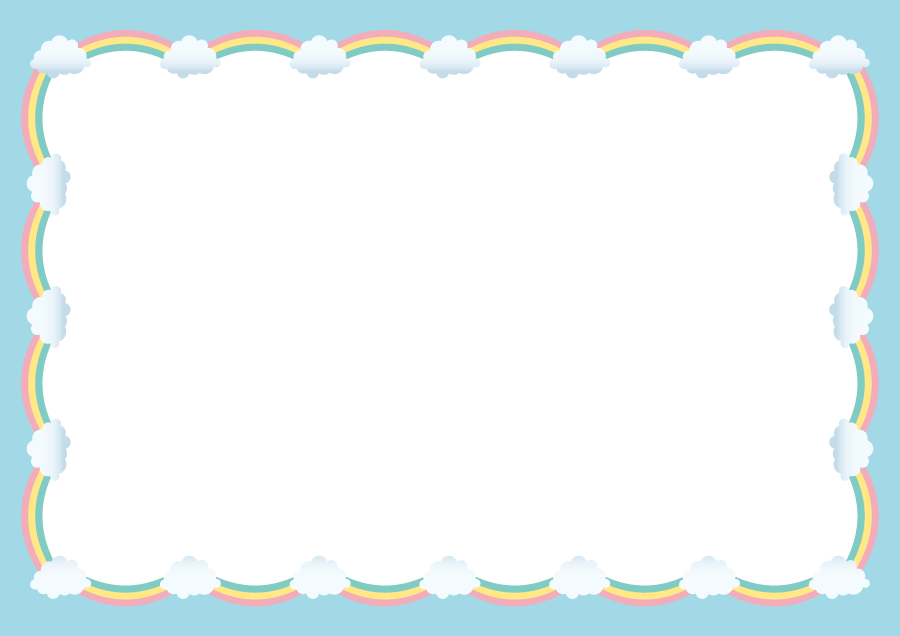 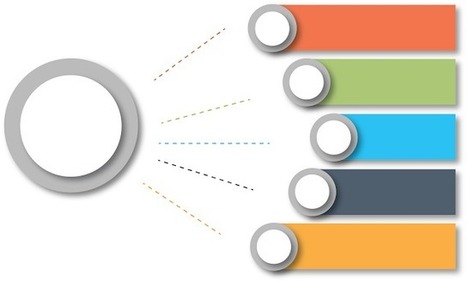 التهيئة
مشاهدة قصة مولد                                    الرسول صلى الله عليه و سلم
المناقشة
خطوات سير الدرس
الأنشطة
التقييم(بطاقة الخروج)
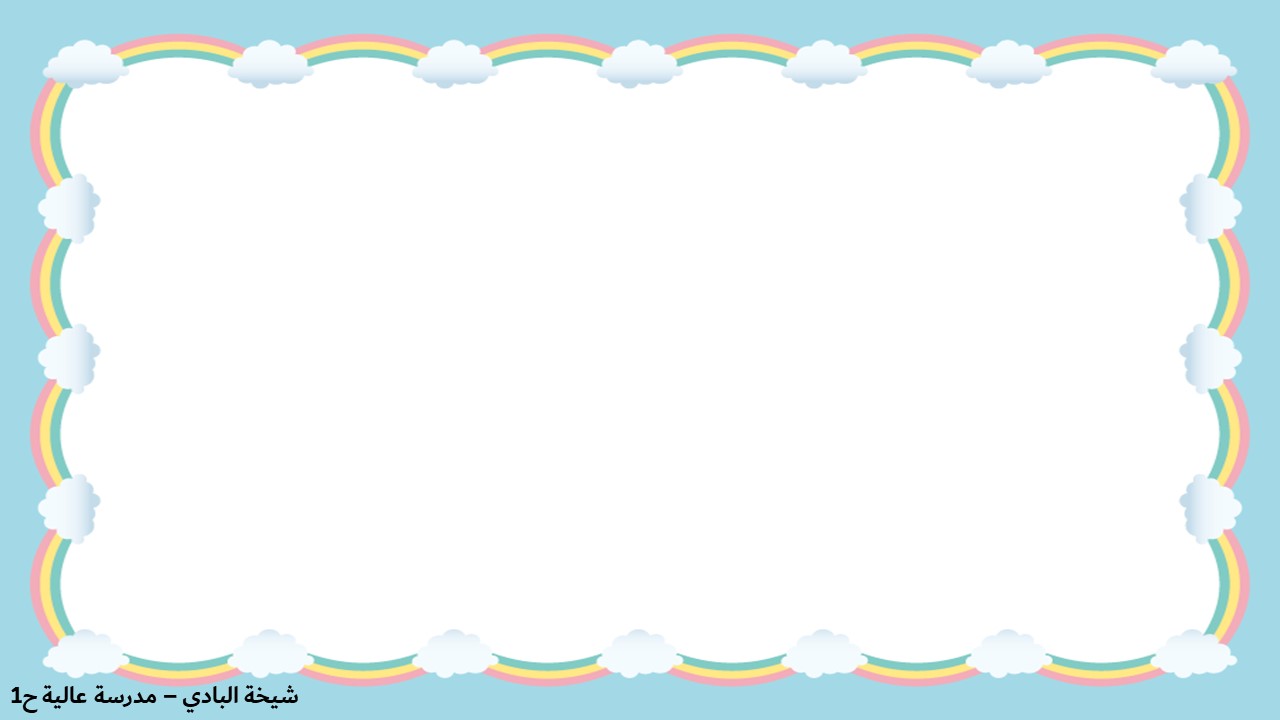 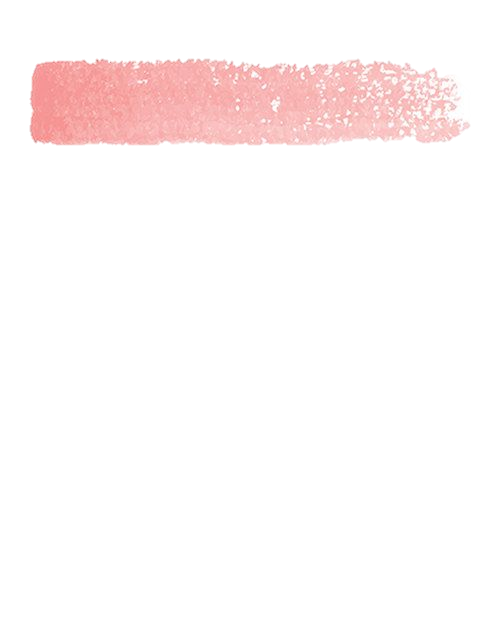 التهيئة :
نواتج التعلم
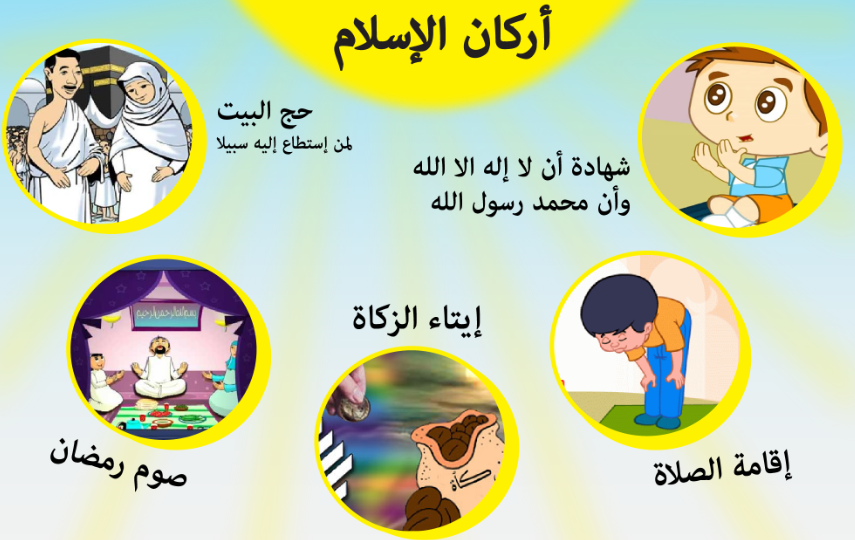 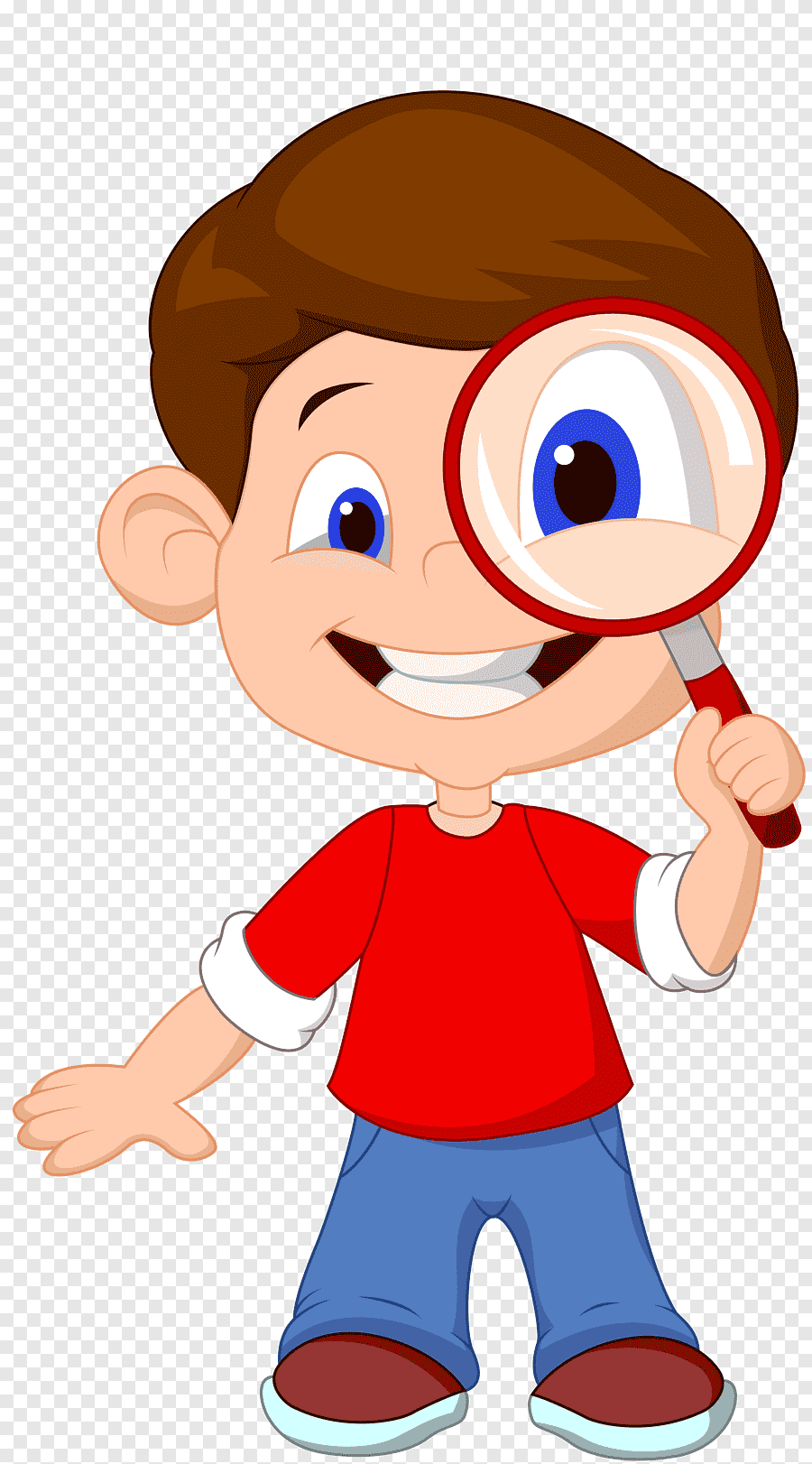 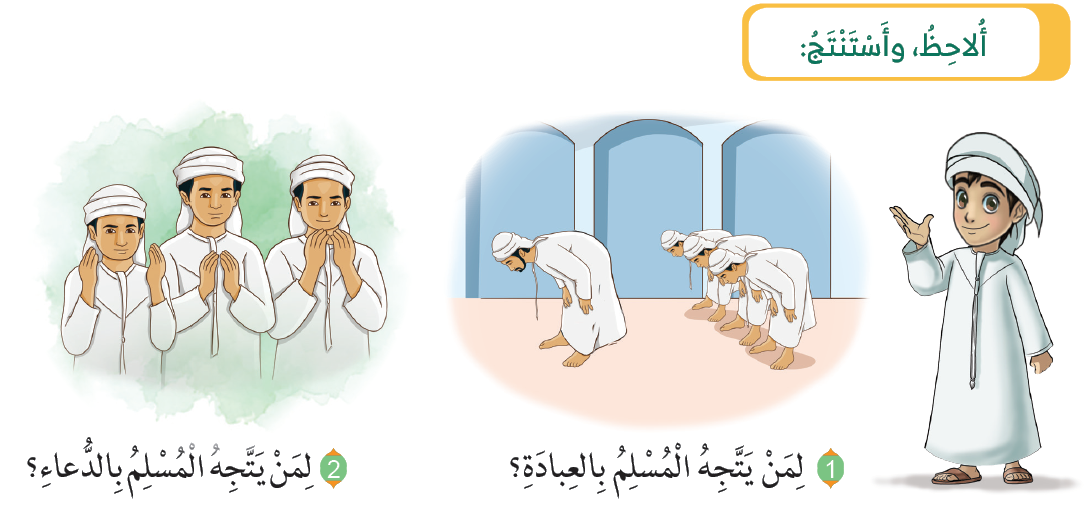 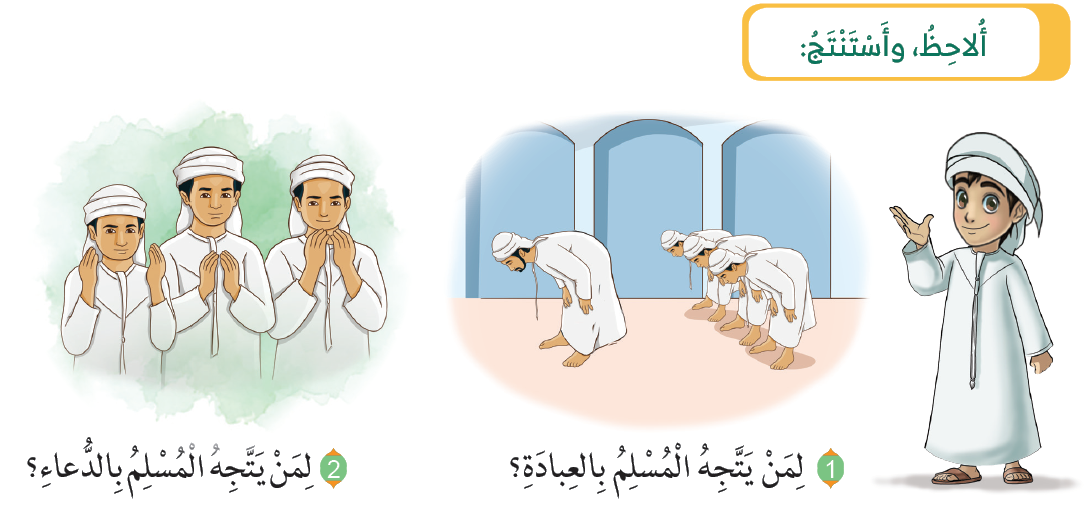 ما هو الركن الأول من أركان الإسلام؟
1
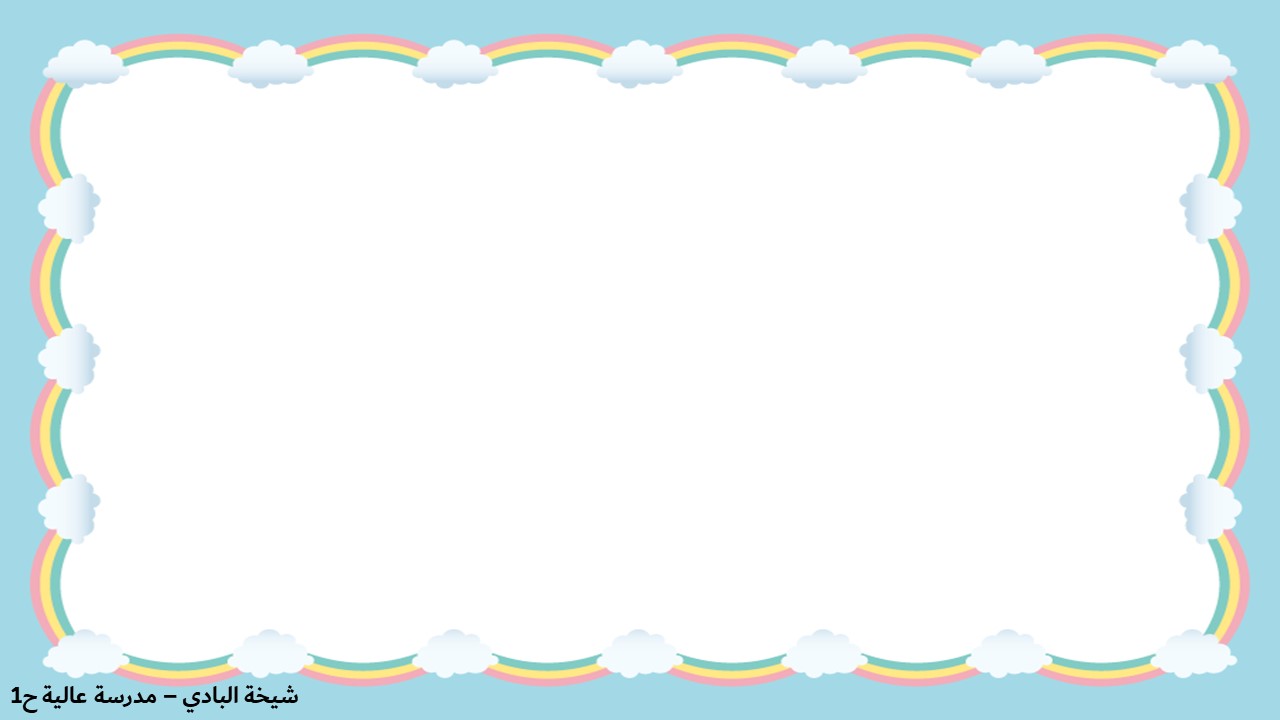 1
2
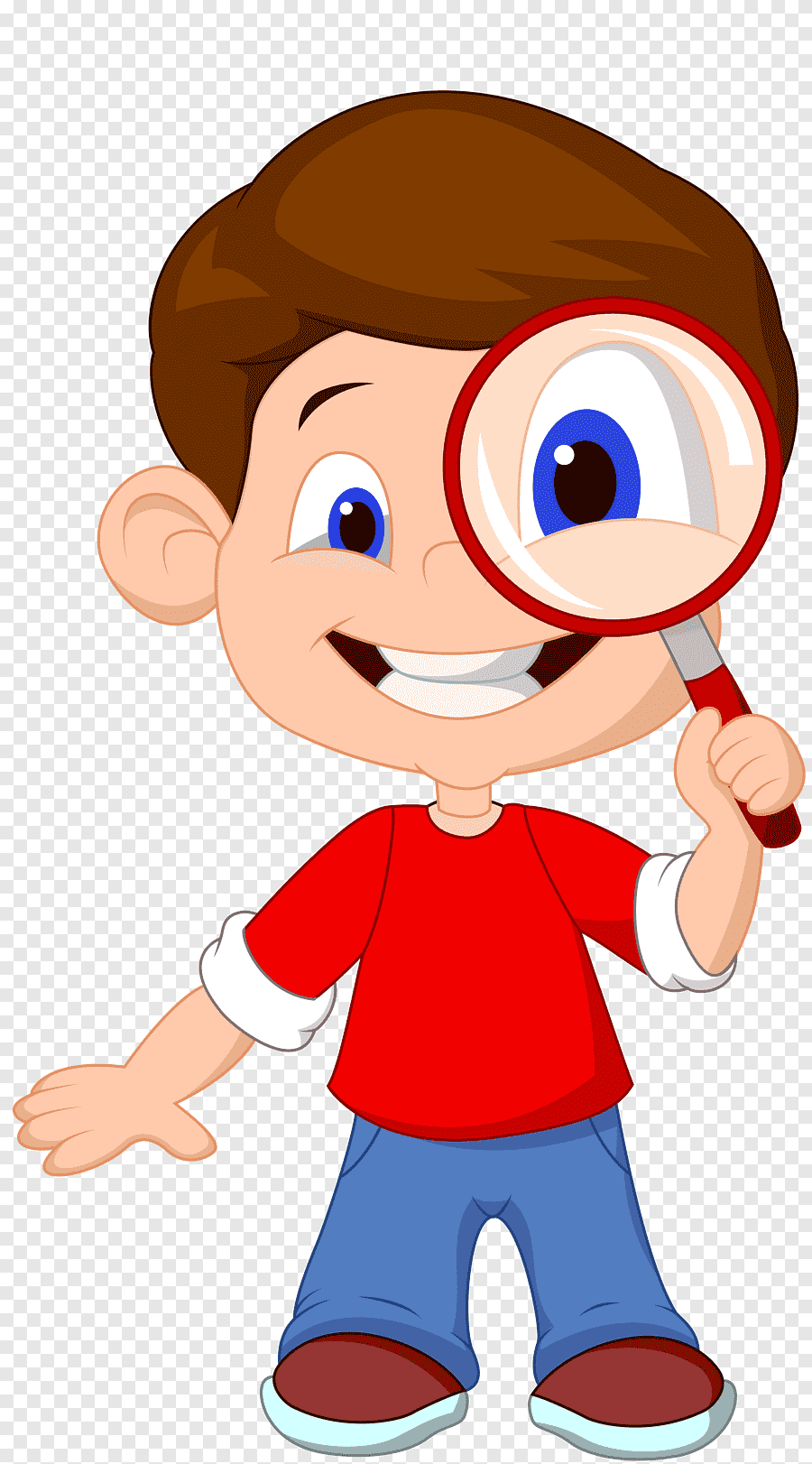 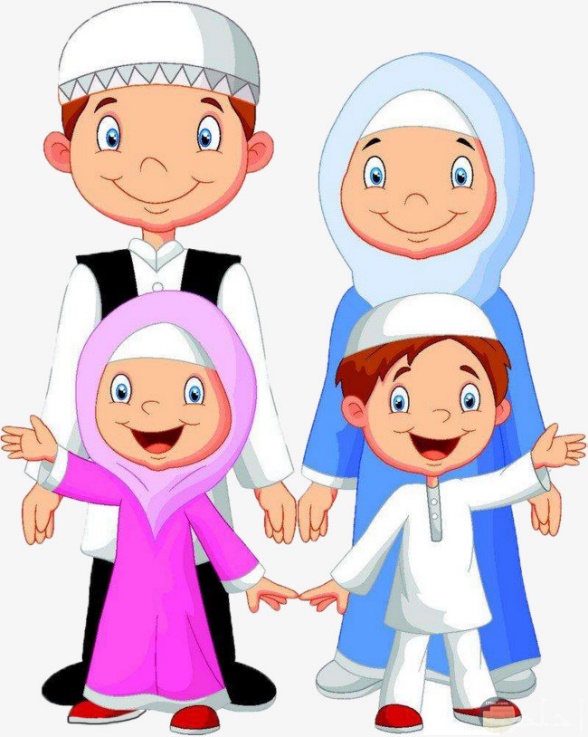 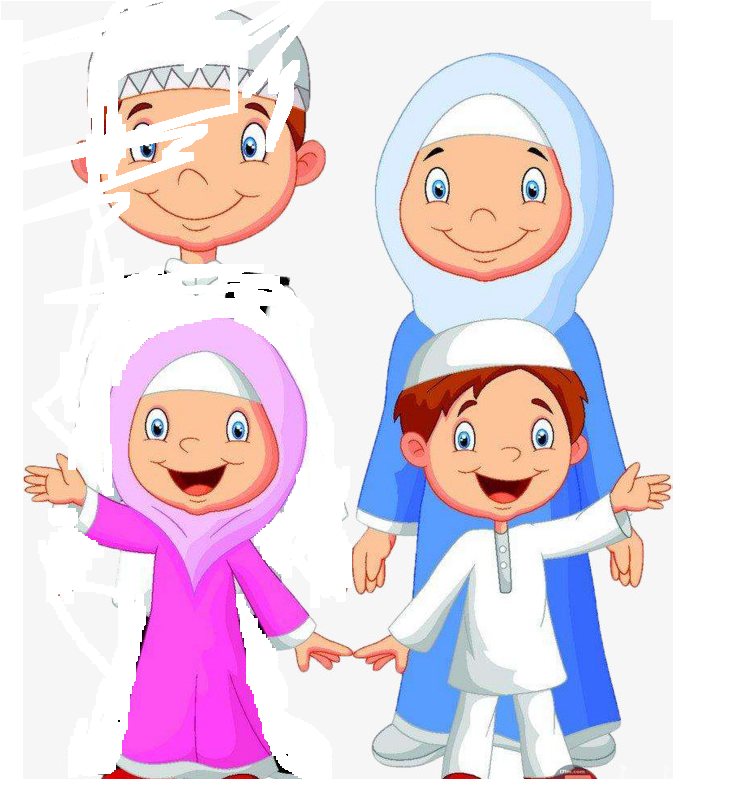 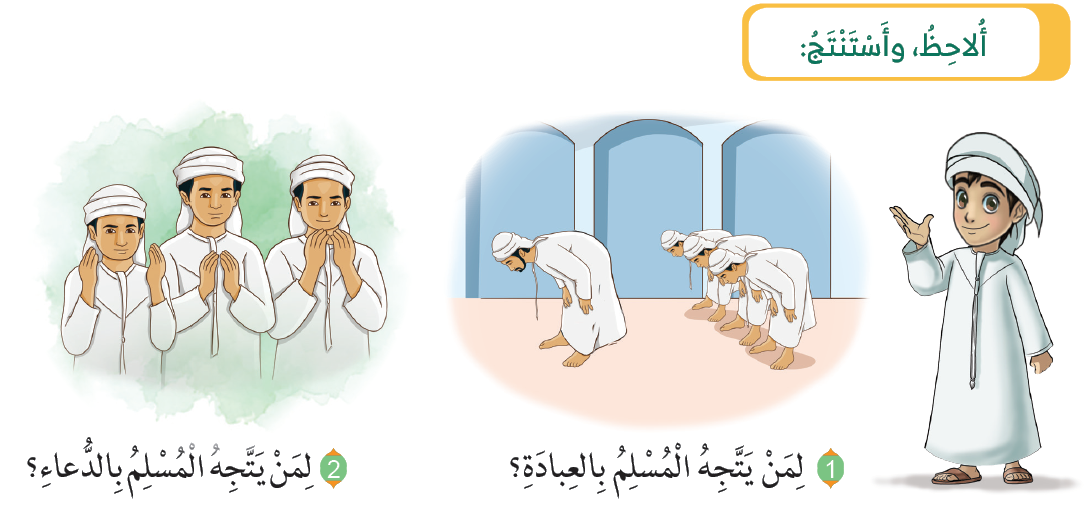 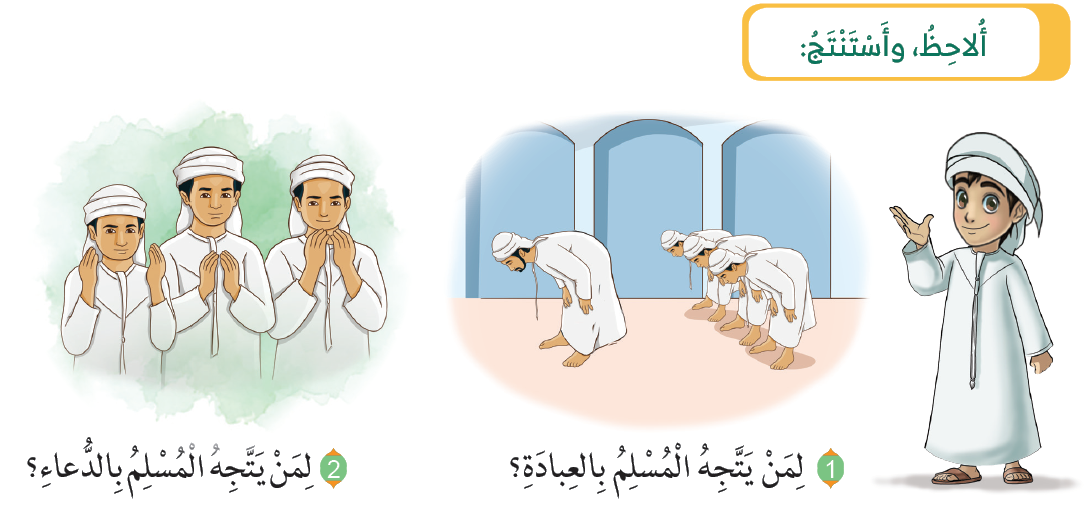 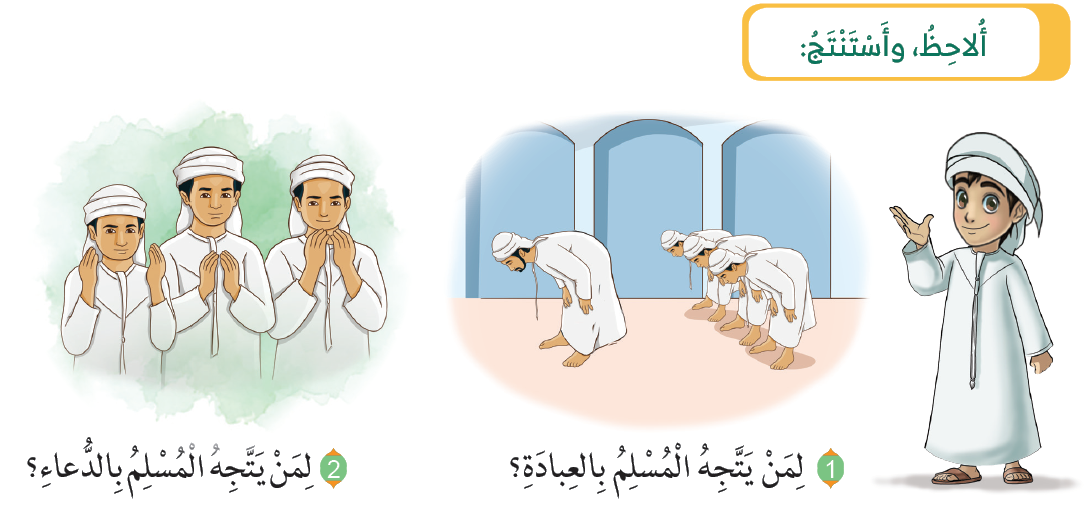 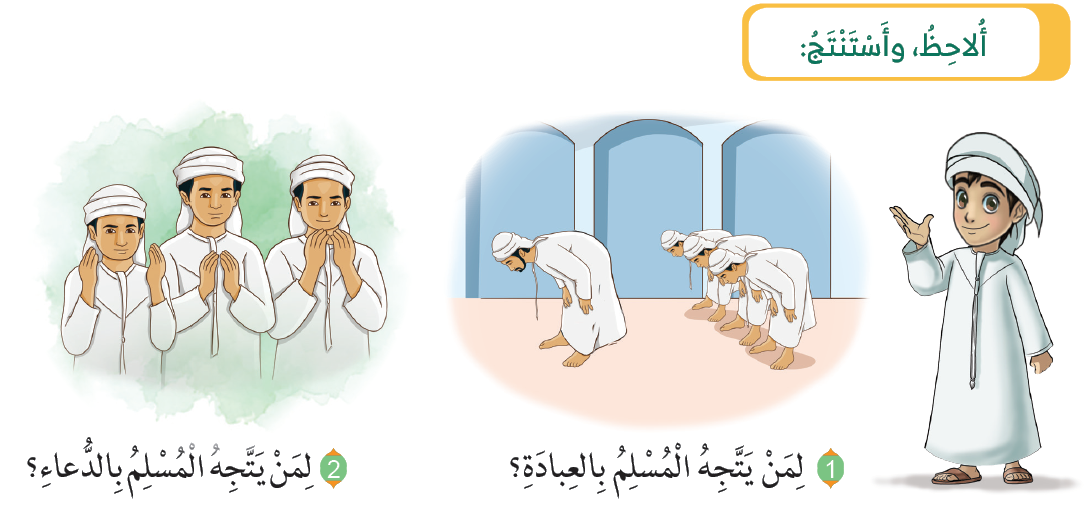 ماذا نسمي من فقد والده وهو صغير؟
لاحظوا الصورة الثانية ما الفرق بينها وبين الصورة الأولى ؟
عن ماذا تعبر الصورة الأولى ؟
1
2
3
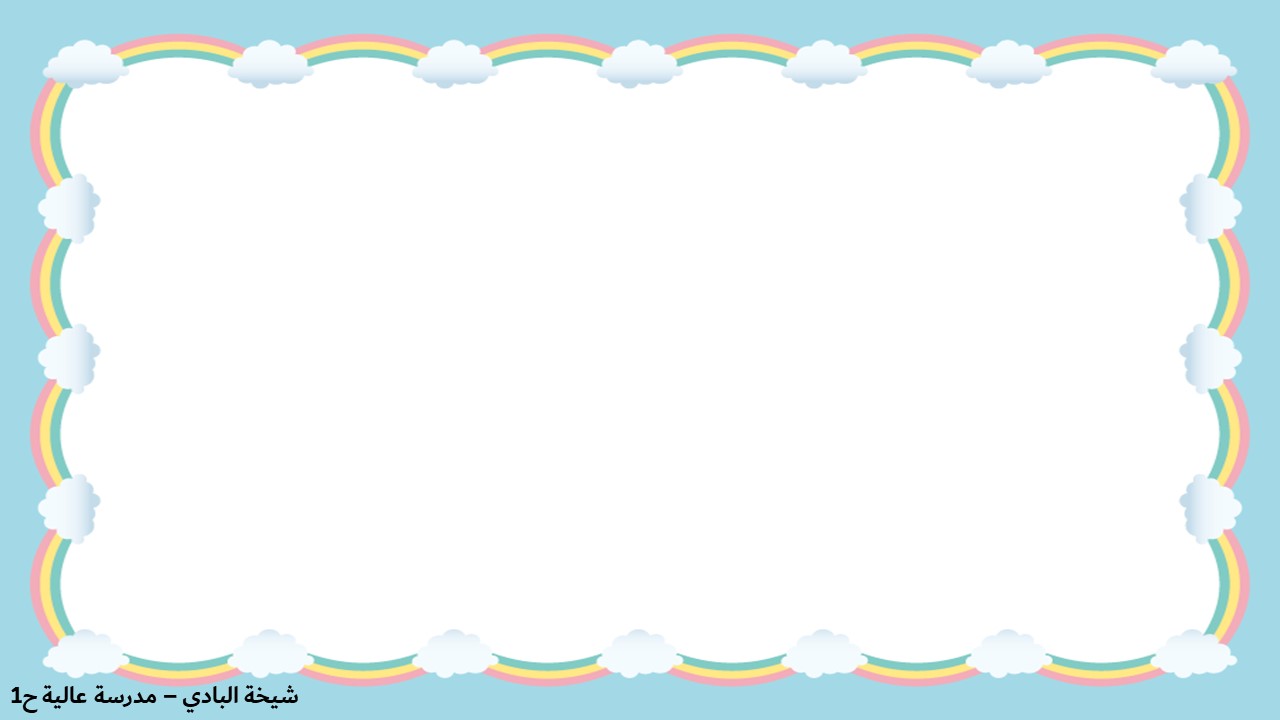 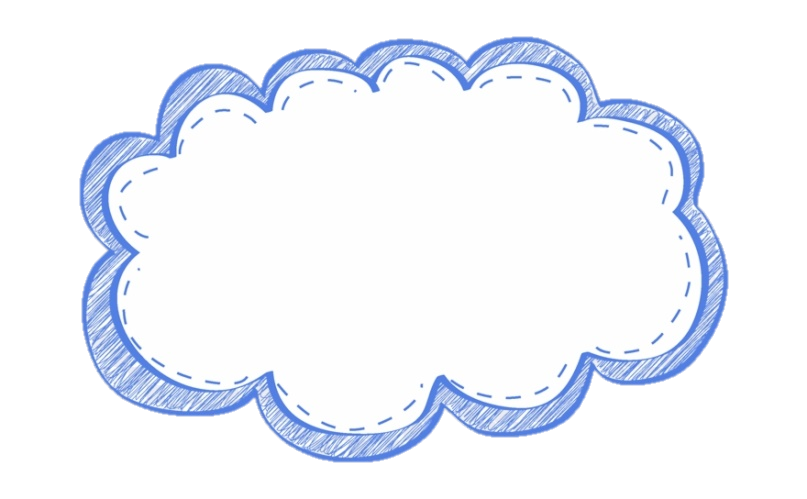 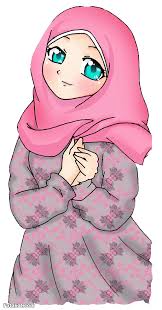 سنحلق اليوم فـي رحلة إلى مكة الـمكرمة حيث سنتعرف على قصة مولد الرسول محمد صلى الله عليه و سلم
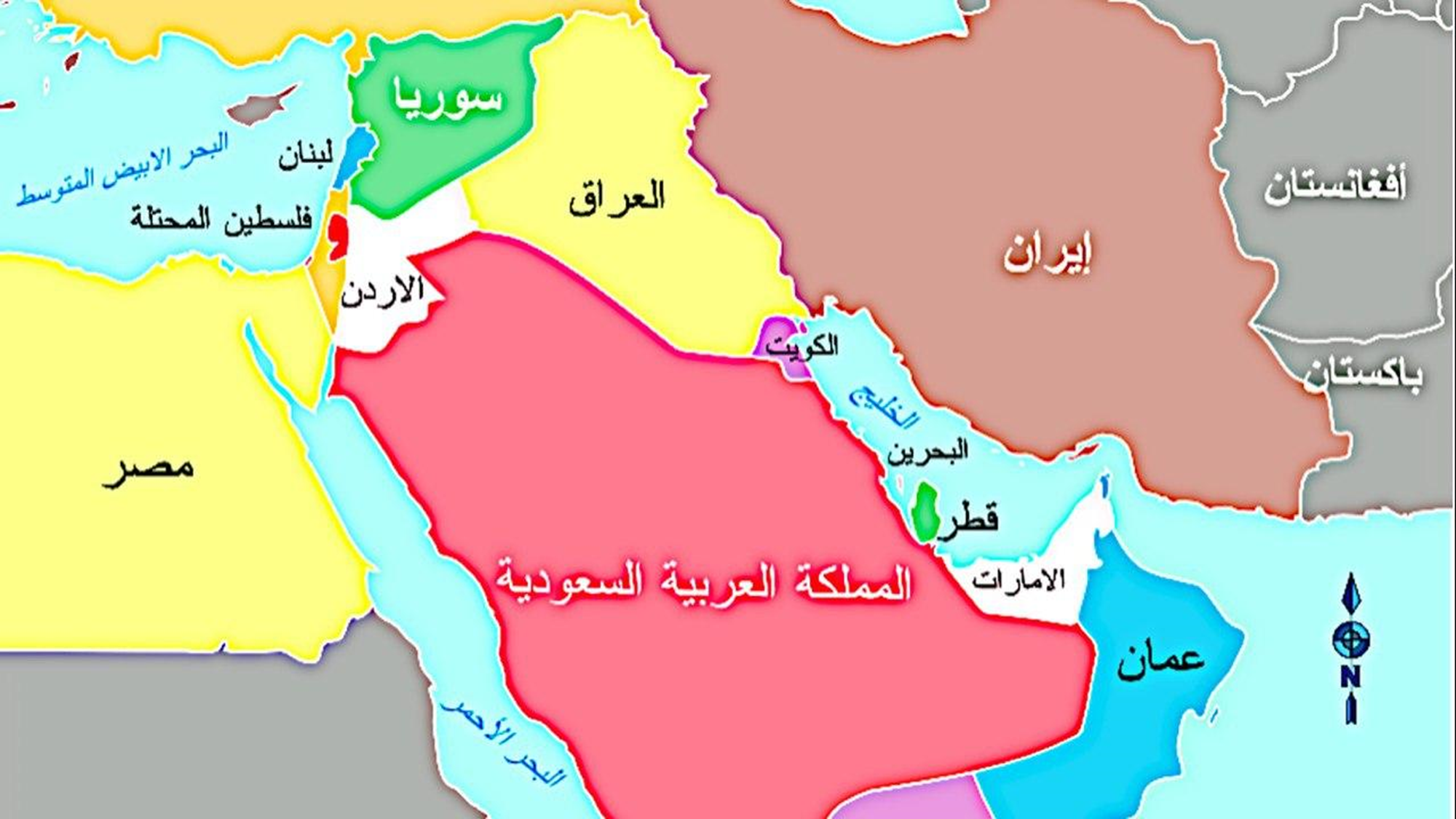 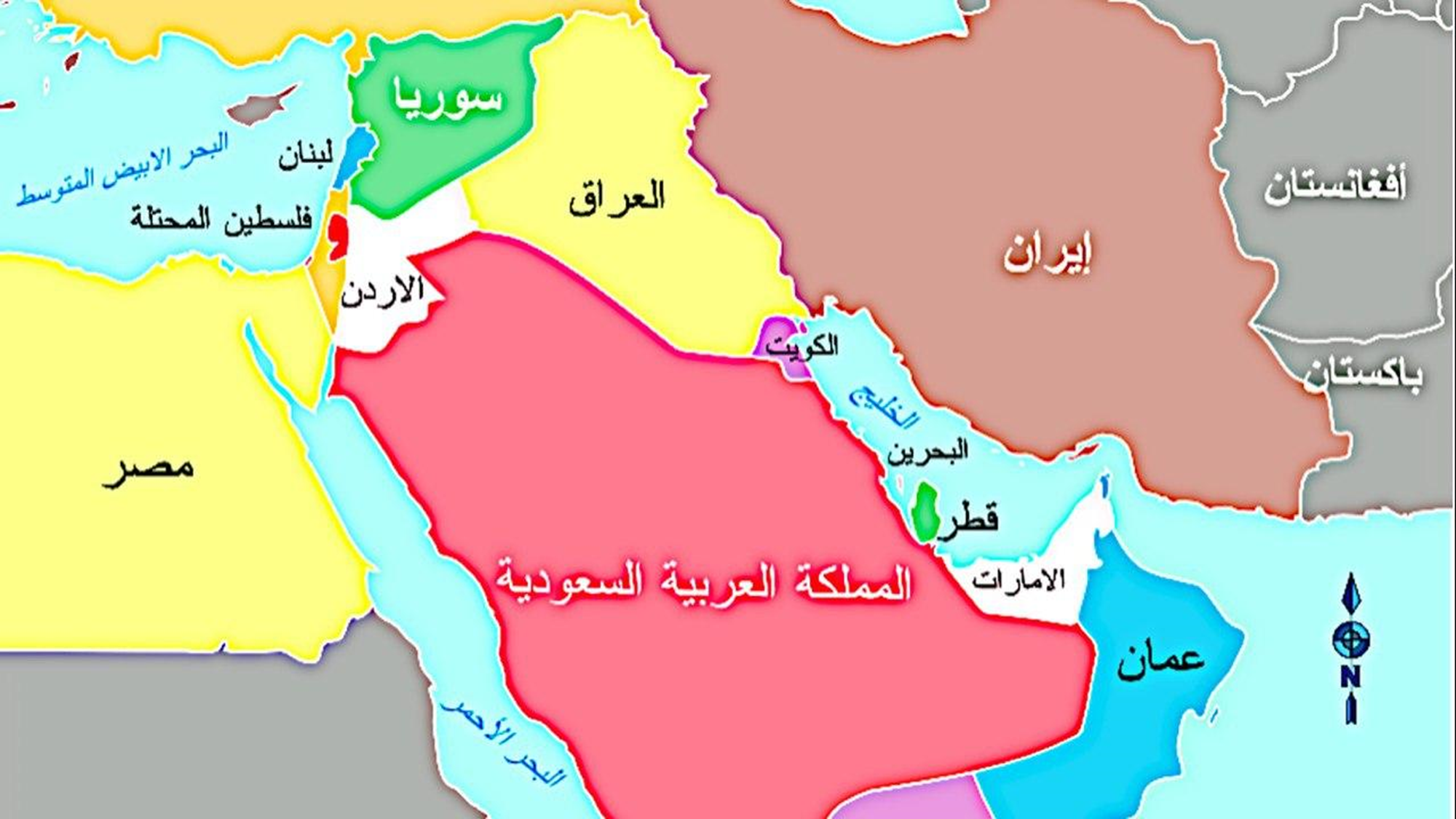 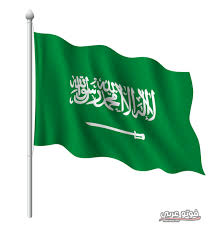 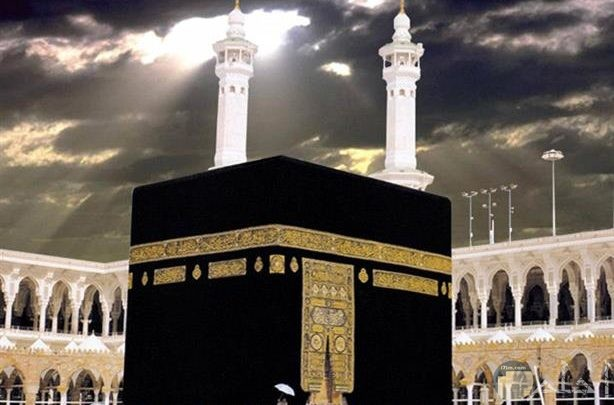 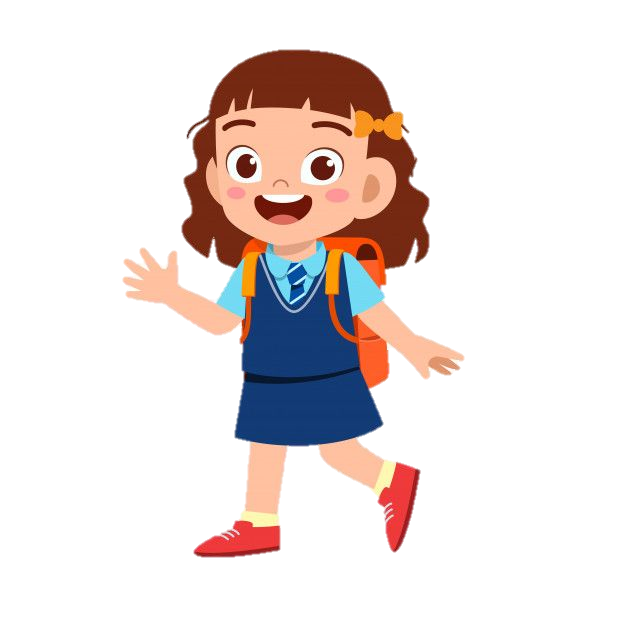 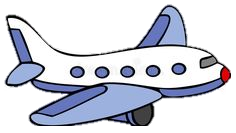 ها قد و صلنا إلى أطهر بقاع الأرض (مكة المكرمة)
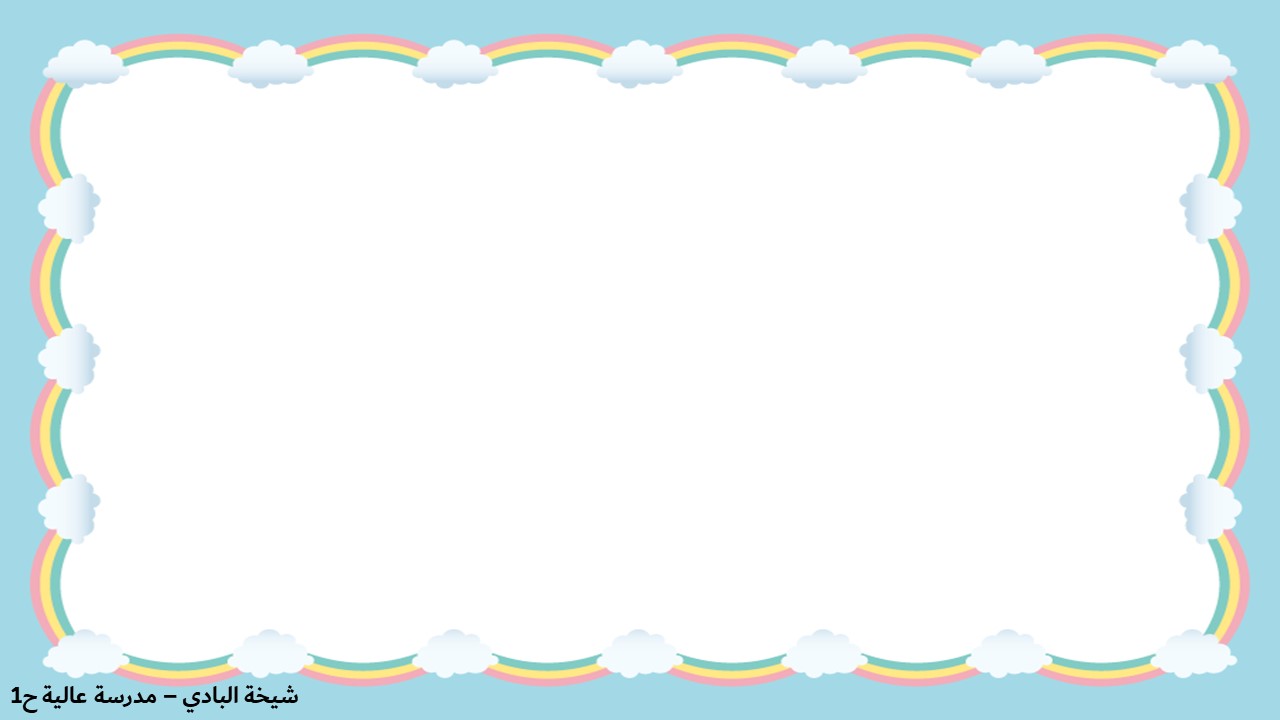 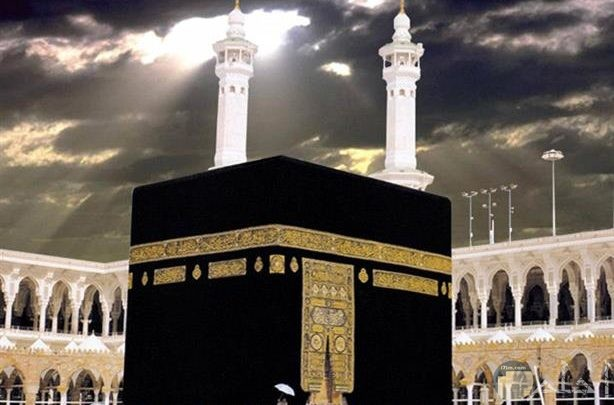 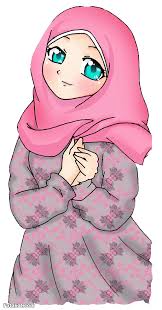 مرحبا بكم أحبتي فـي مكة الـمكرمة حيث ستبدأ من هنا قصتنا
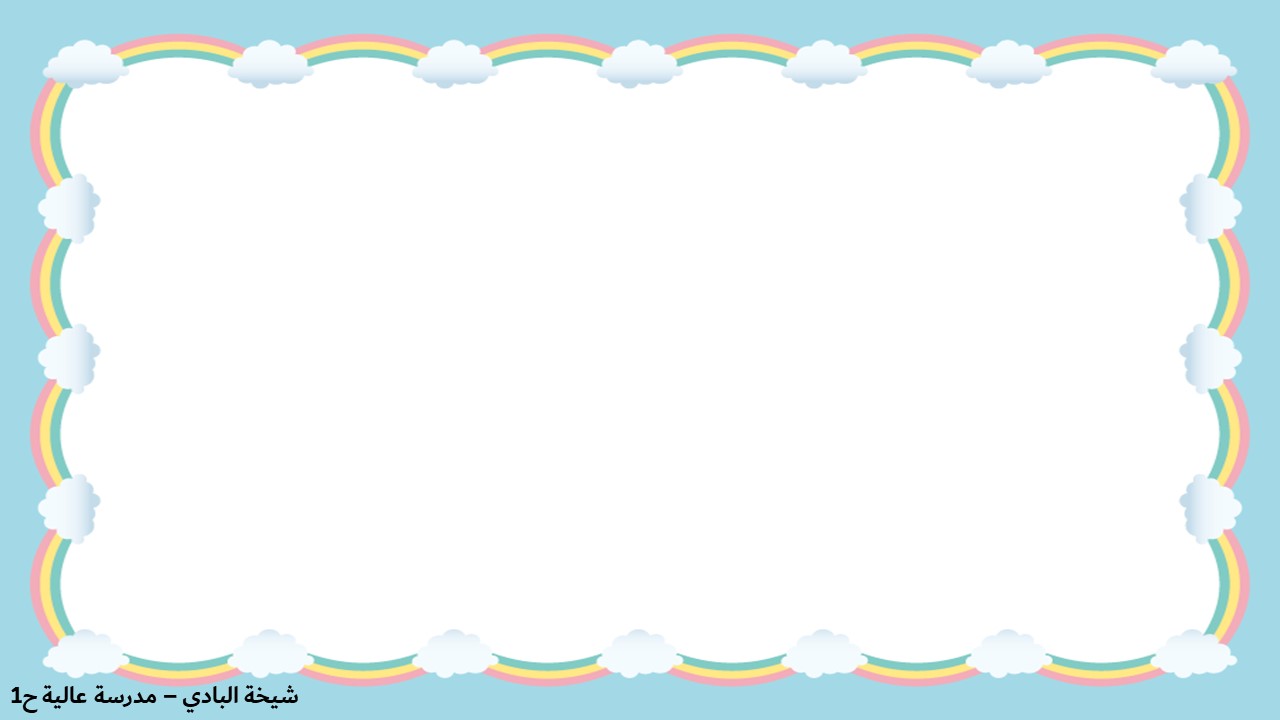 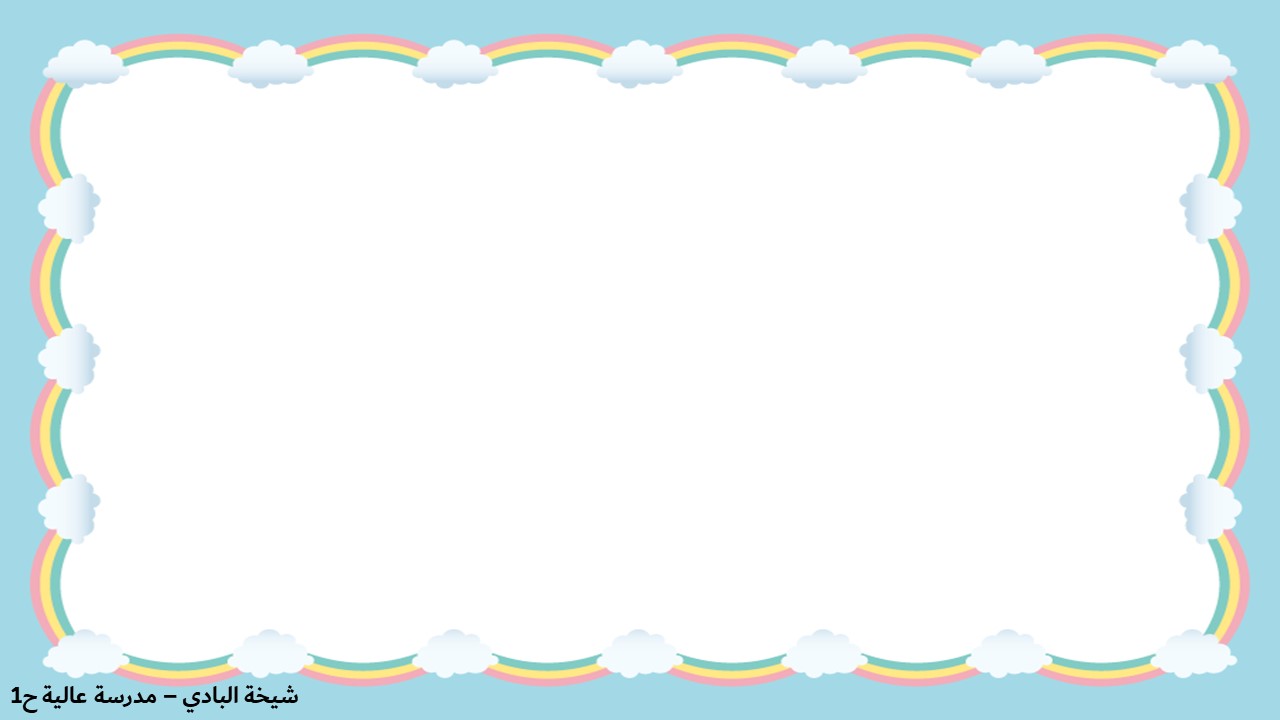 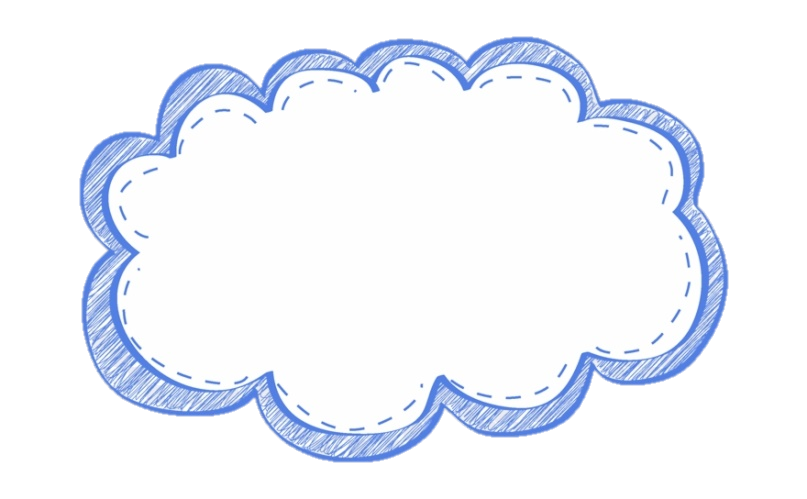 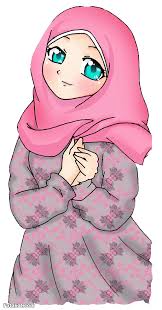 بعد أن تعرفنا على نبينا 
الآن هل أنتم مستعدون لسماع قصة و لادته ؟
فـي أي عام ولد الرسول صلى الله عليه و سلم
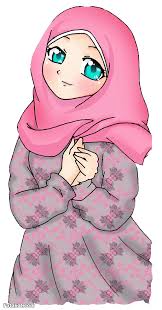 هل استطاع جيش أبرهة هدم الكعبة
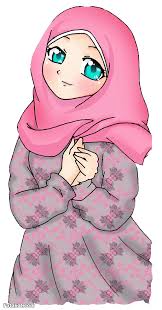 هل تعرفون ما اسم والد سيدنا محمد ؟ هل تعرفون ما اسم أمه؟ وماذا حدث لوالده قبل والدته؟
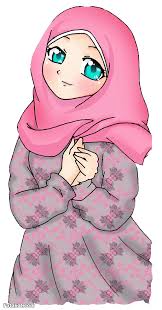 من سماه محمدا؟                       و لماذا سمي بمحمد ؟
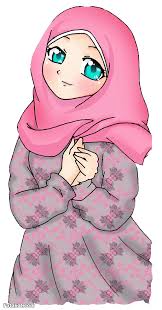 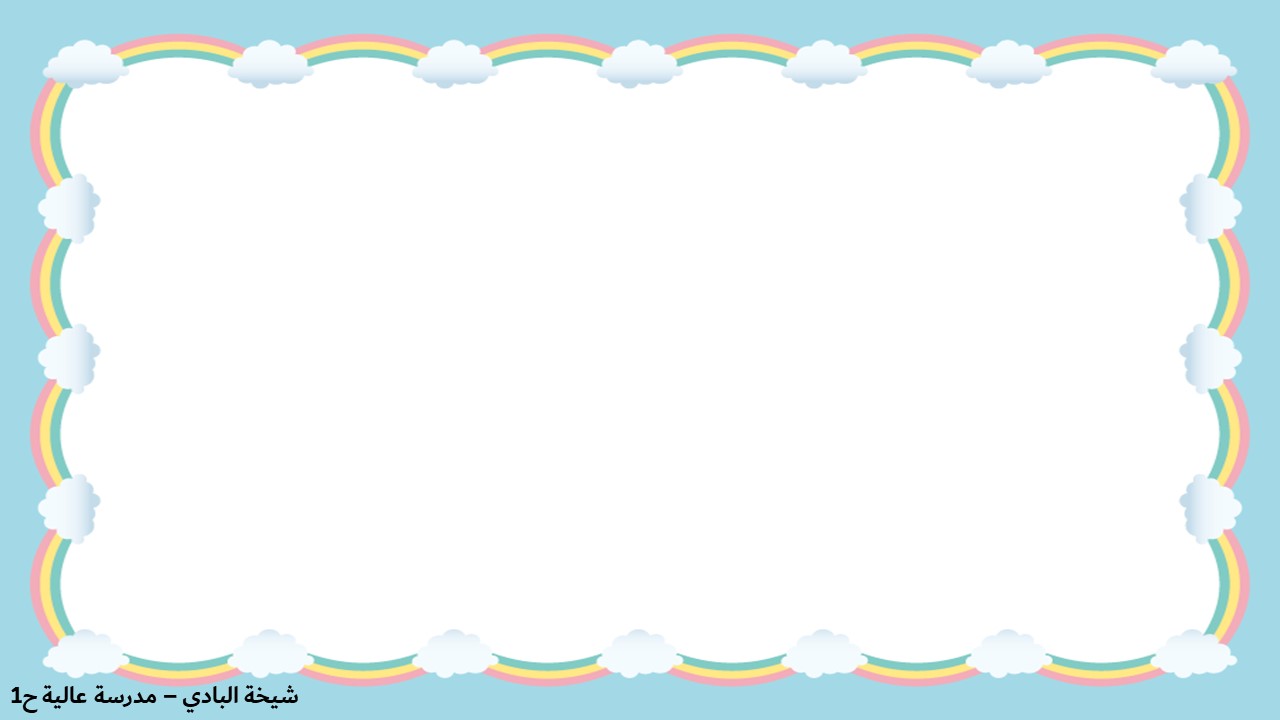 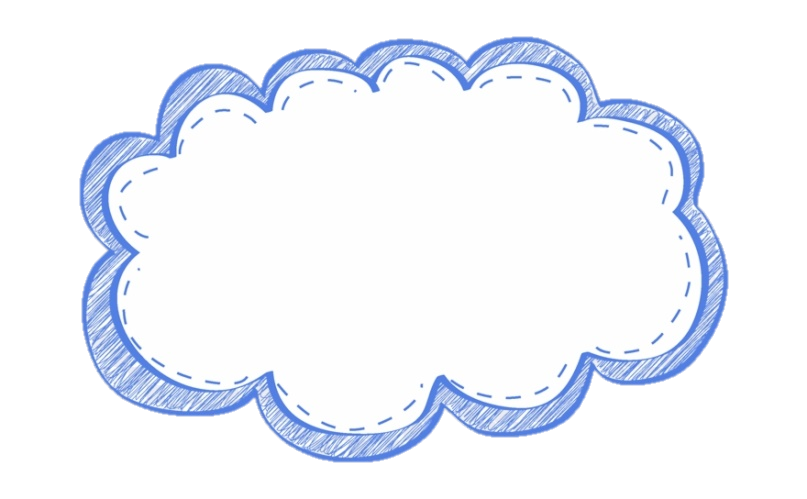 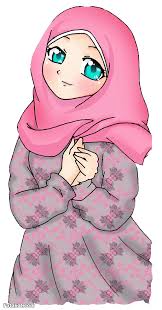 ما رأيكم أن نقف هنا و نلعب قليلا       و سنكمل قصتنا فيما بعد
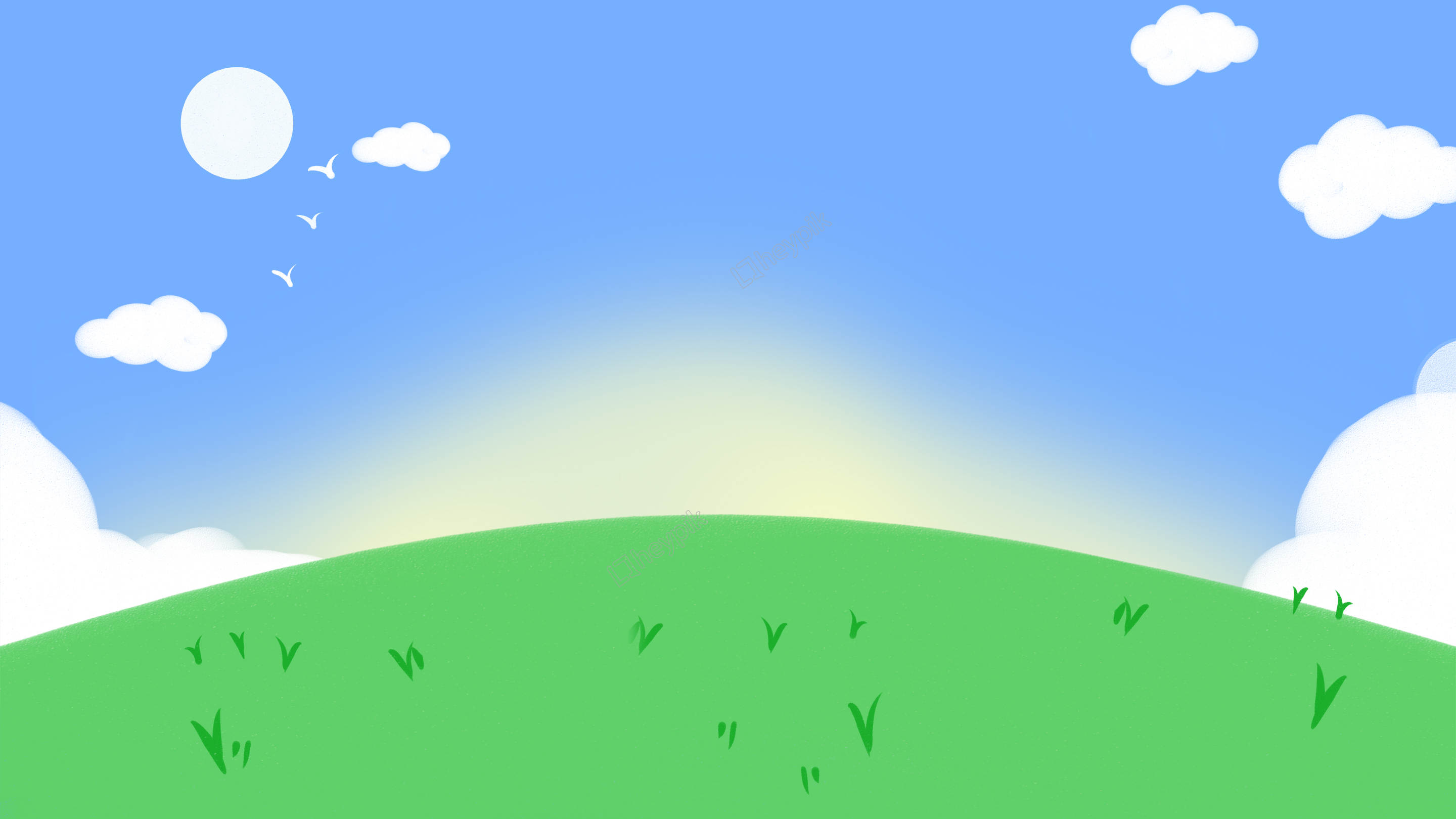 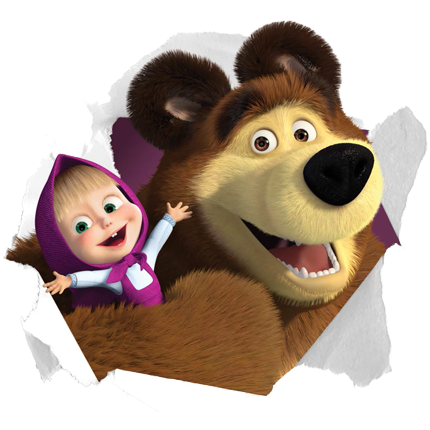 مسابقة 
من  الرابح ؟؟
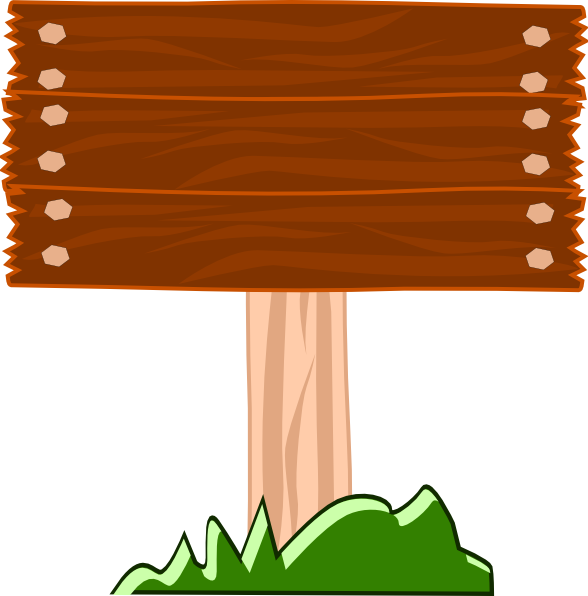 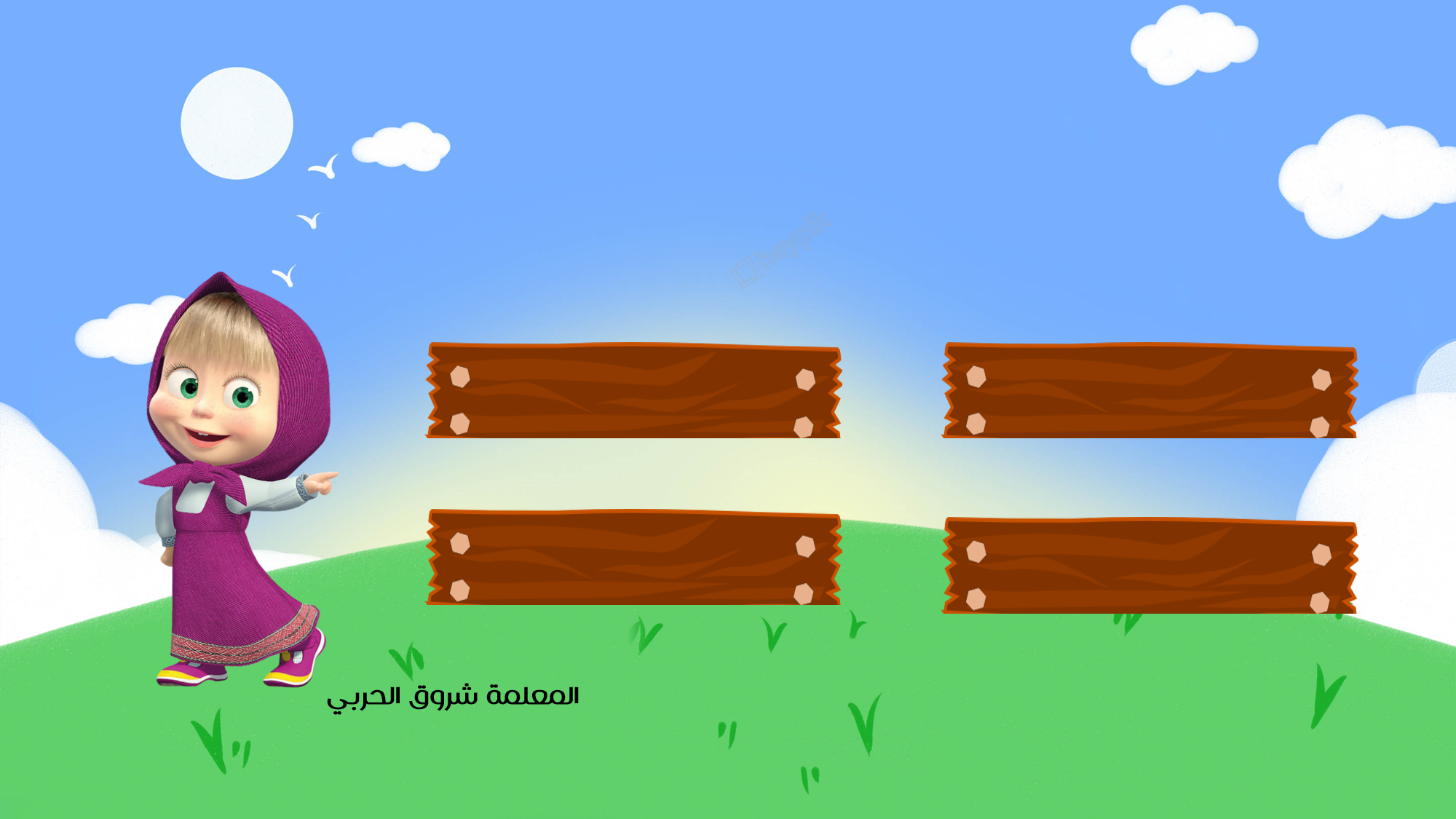 سيدنا و رسولنا هو .................
موسى
محمد
عيسى
نوح
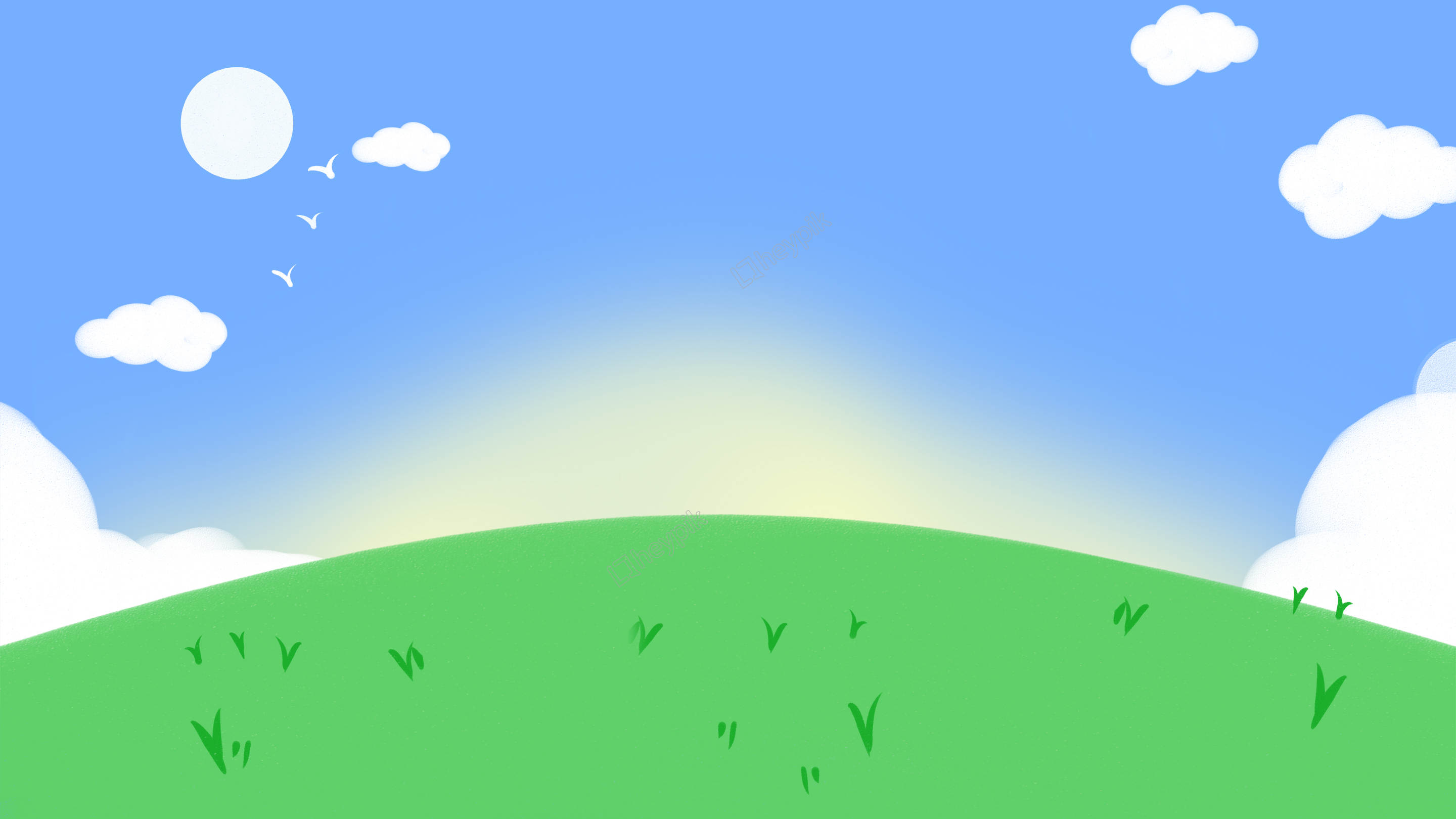 العودة للسؤال السابق
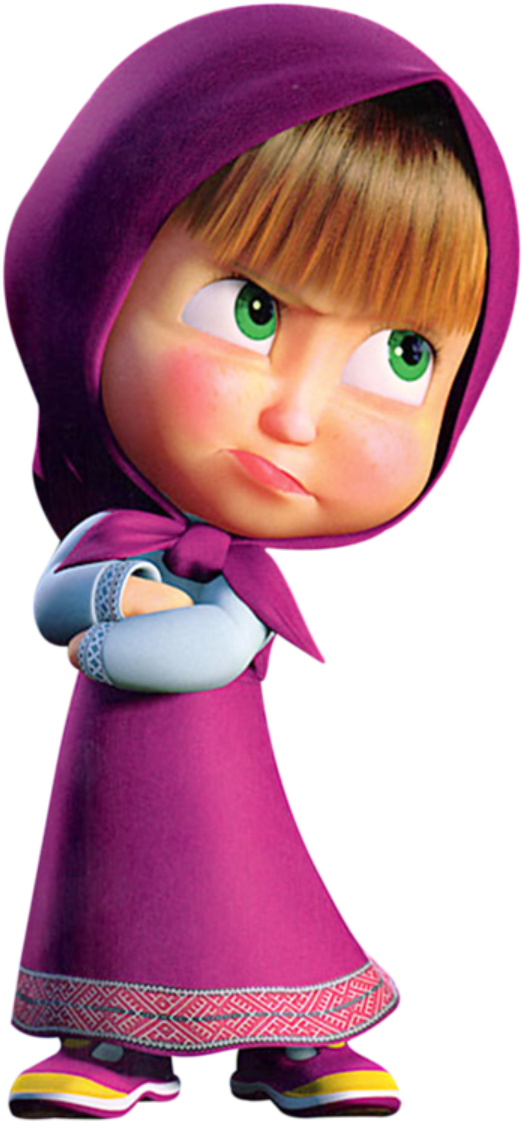 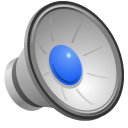 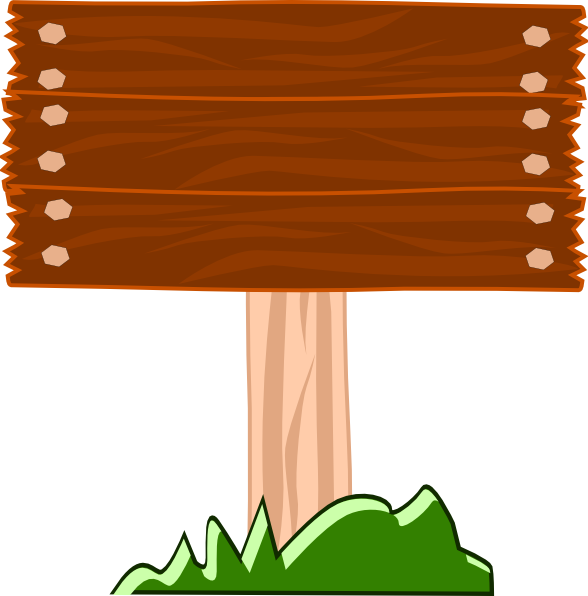 حاول مرة أخرى
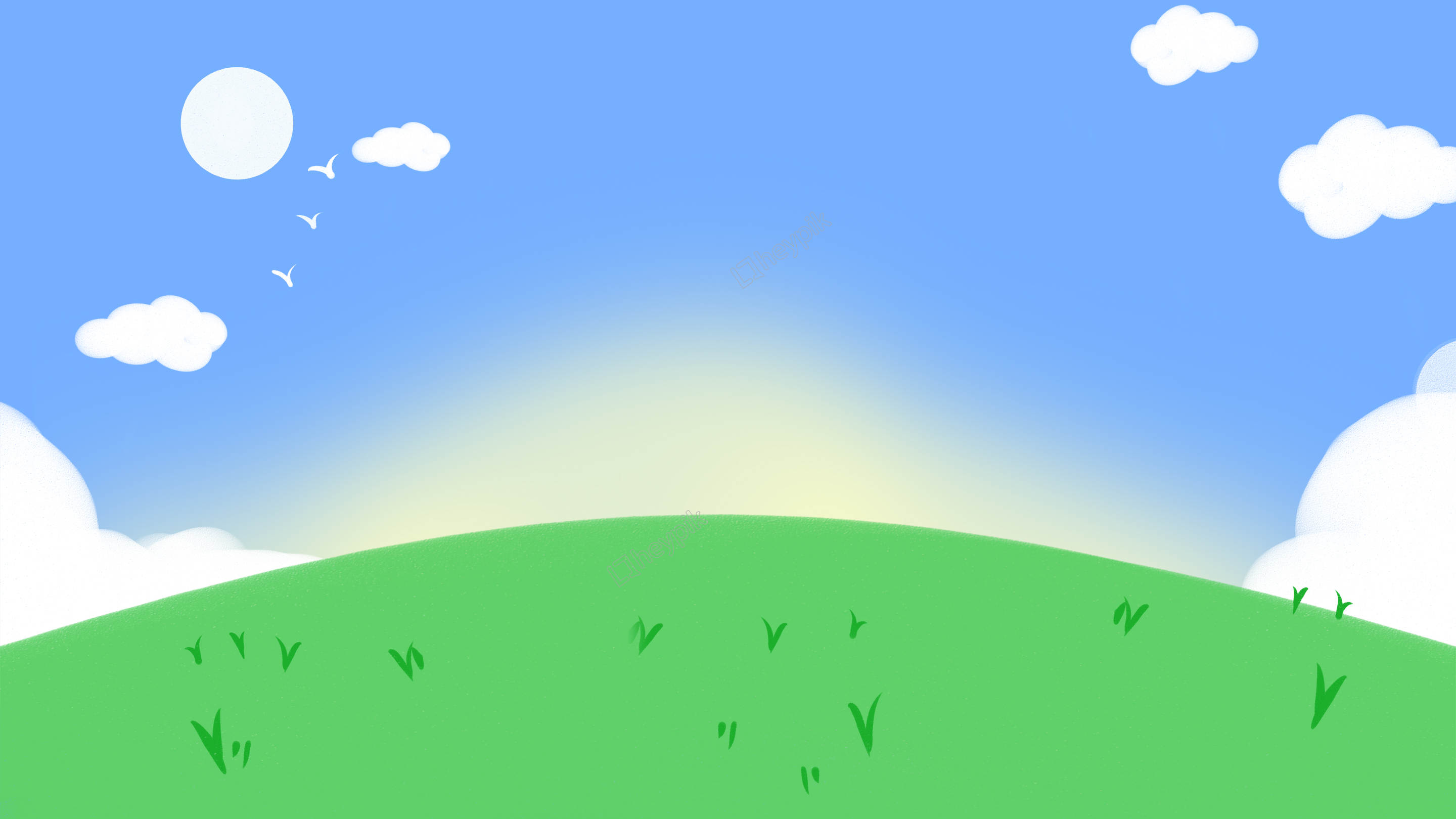 الانتقال للسؤال التالي
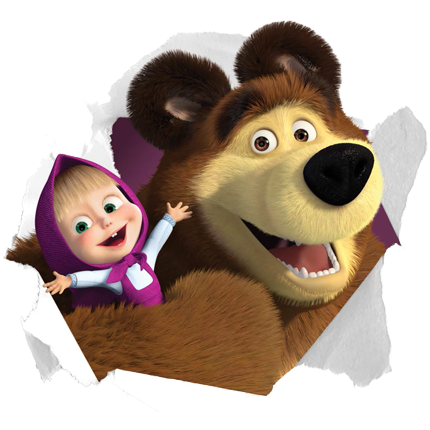 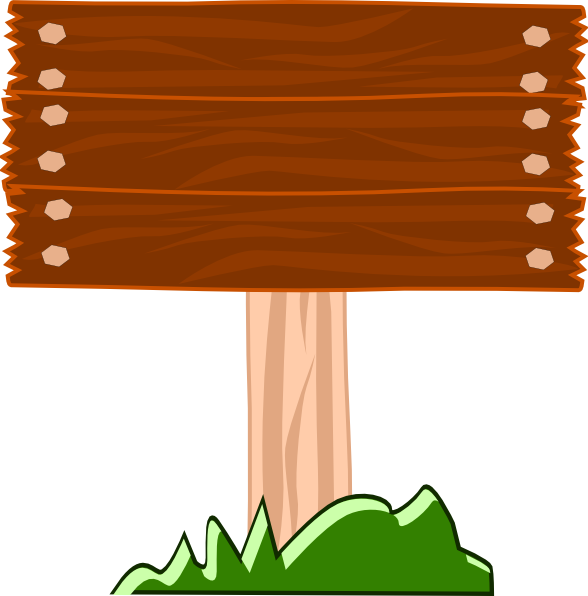 أحسنت
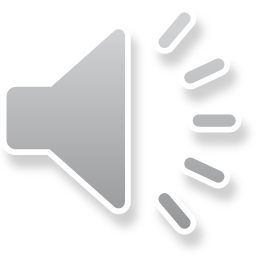 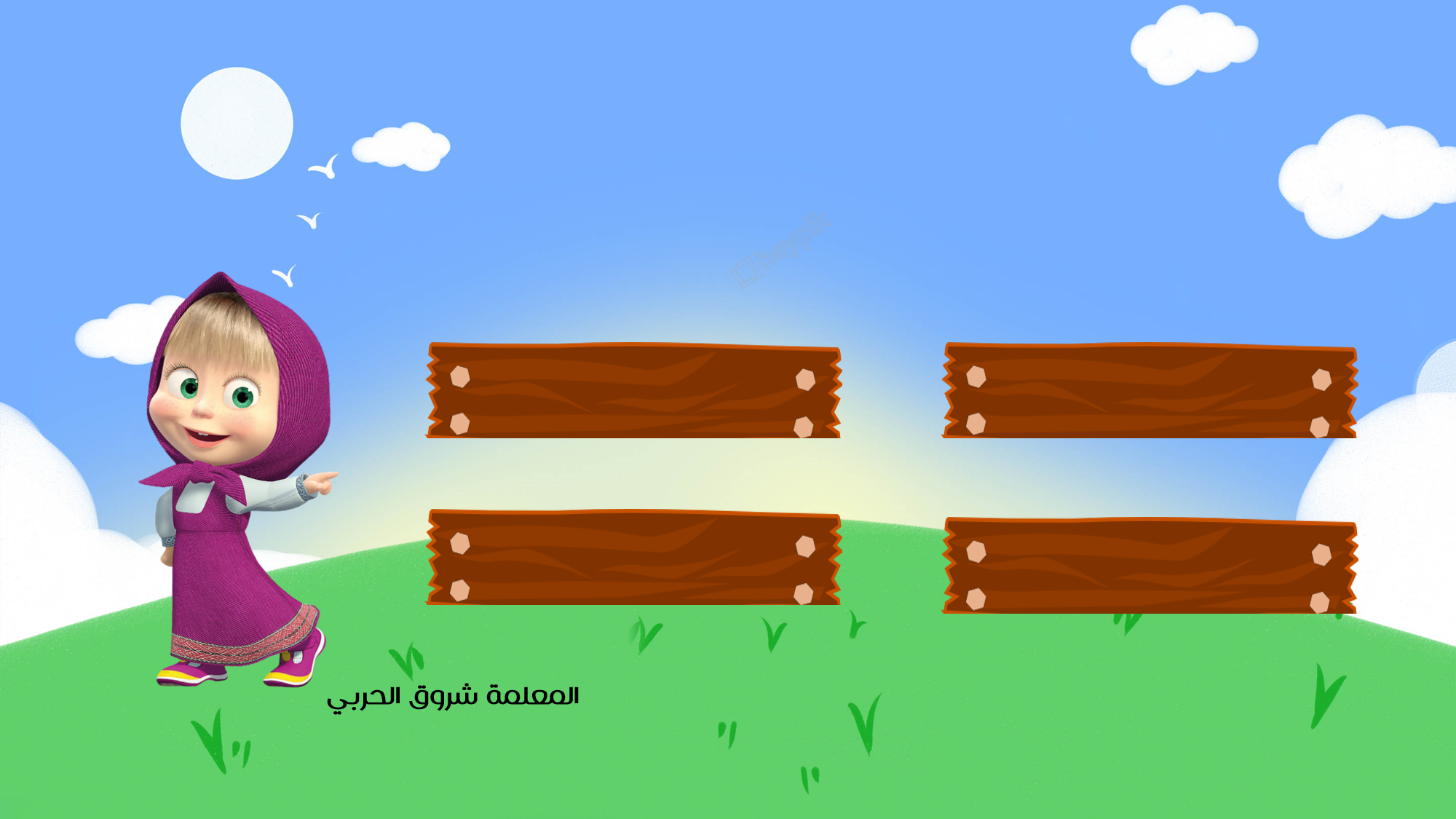 في أي عام و لد الرسول صلى الله عليه و سلم ؟
عام الأسد
عام الفهد
عام الجمل
عام الفيل
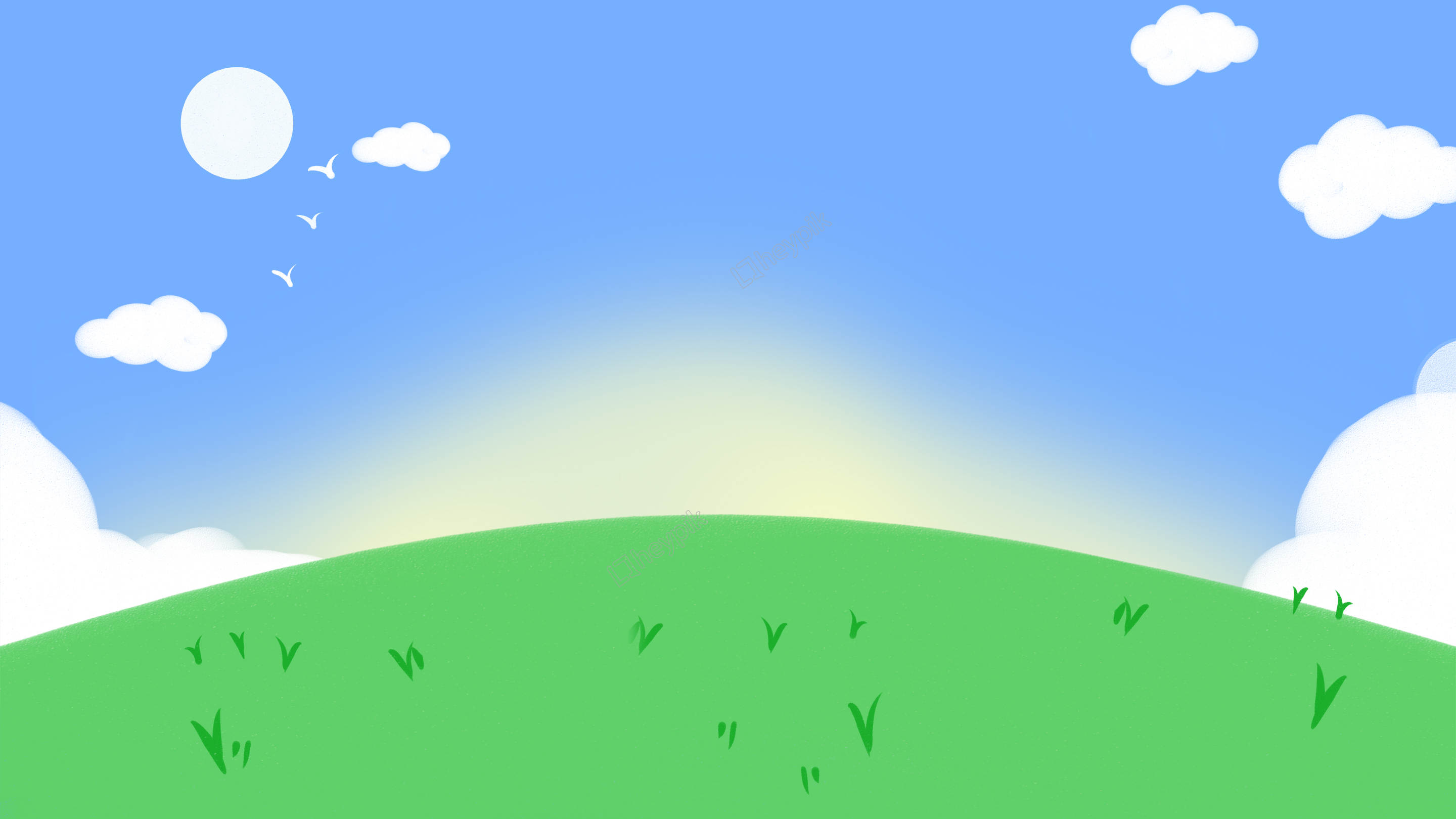 العودة للسؤال السابق
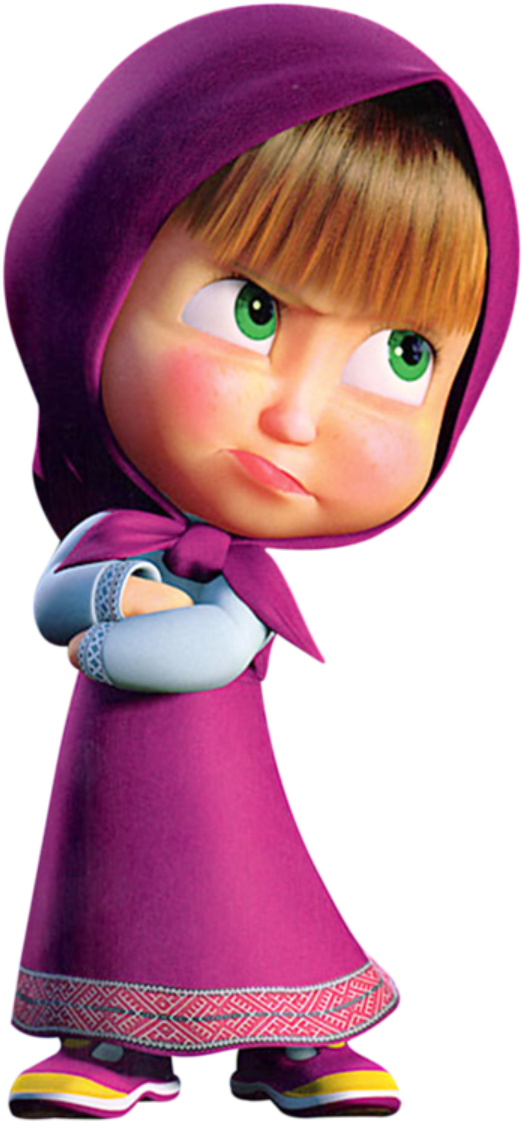 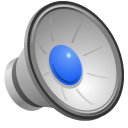 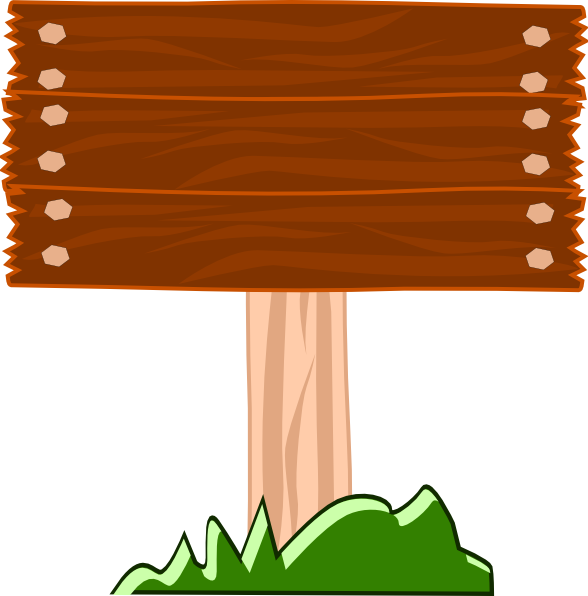 حاول مرة أخرى
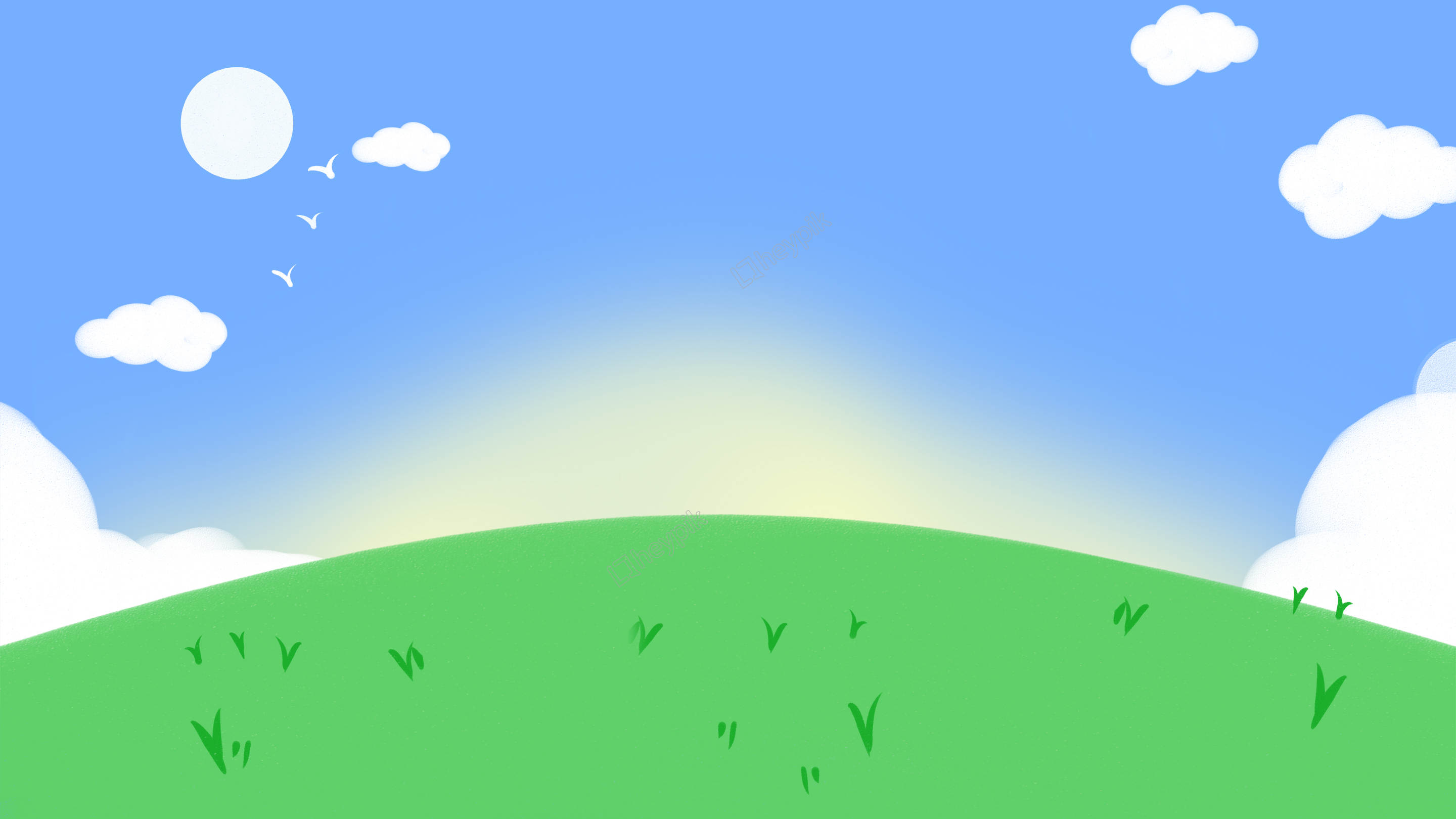 الانتقال للسؤال التالي
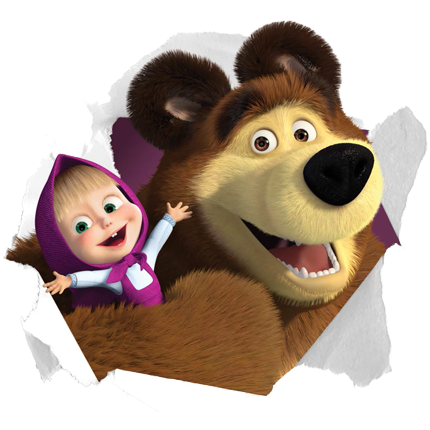 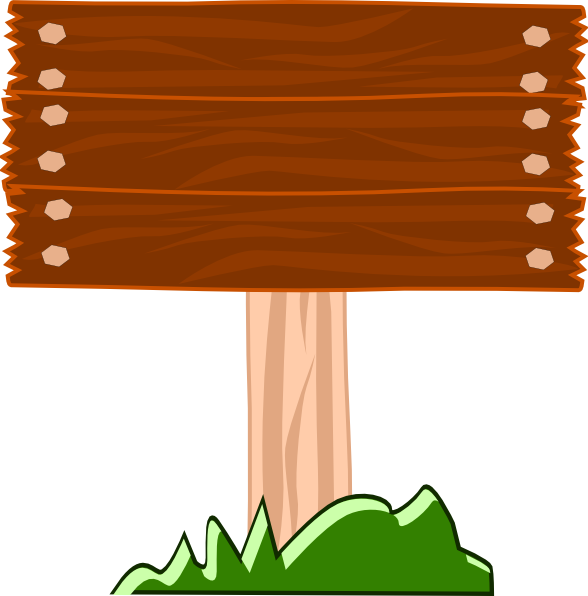 أحسنت
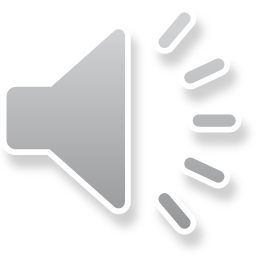 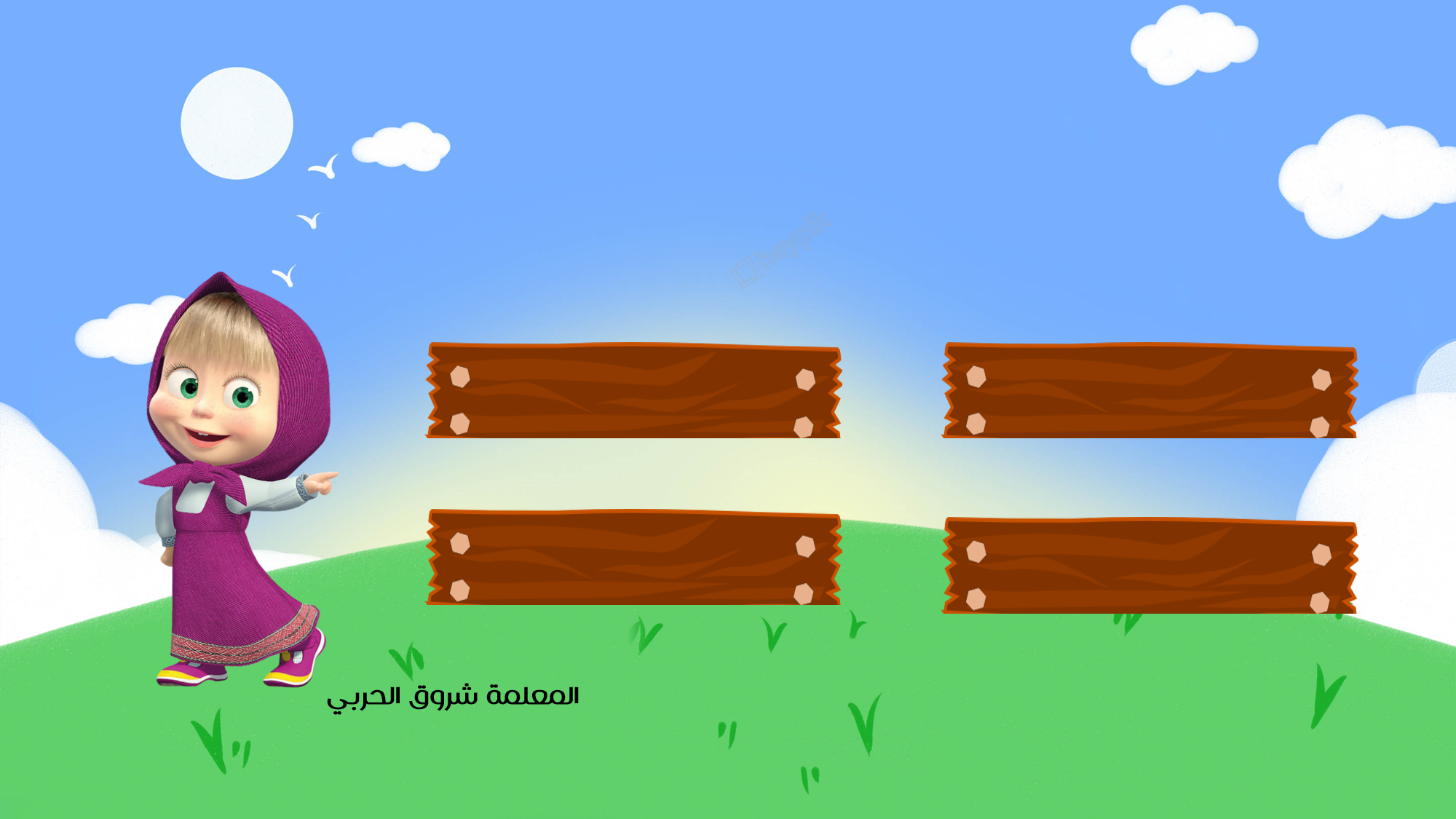 فرح به و سماه محمدا هو ..................
أبوه عبدالله
أمه آمنه
عمه أبو طالب
جده عبد المطلب
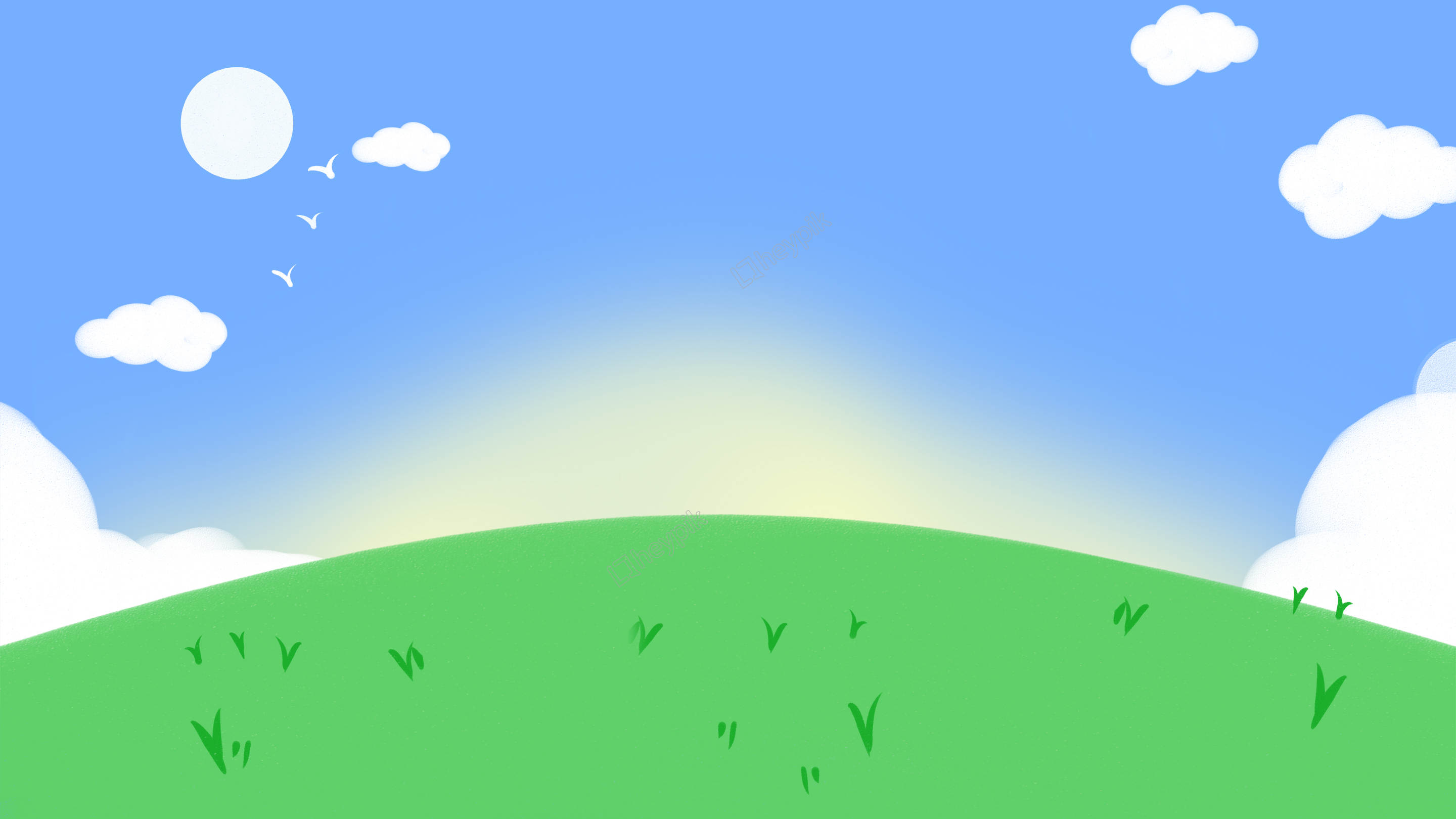 العودة للسؤال السابق
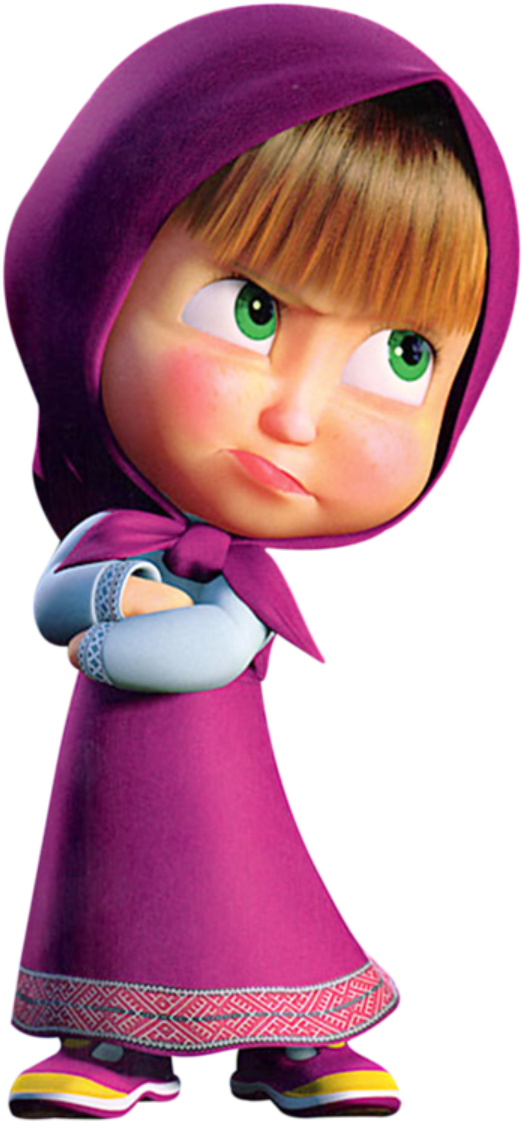 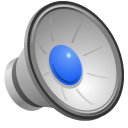 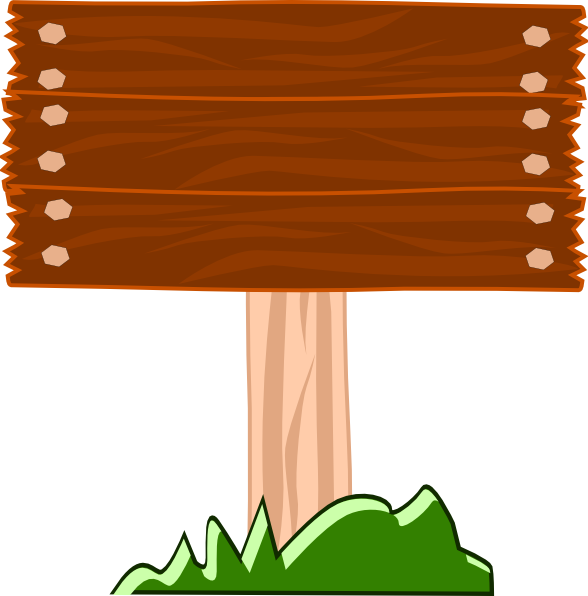 حاول مرة أخرى
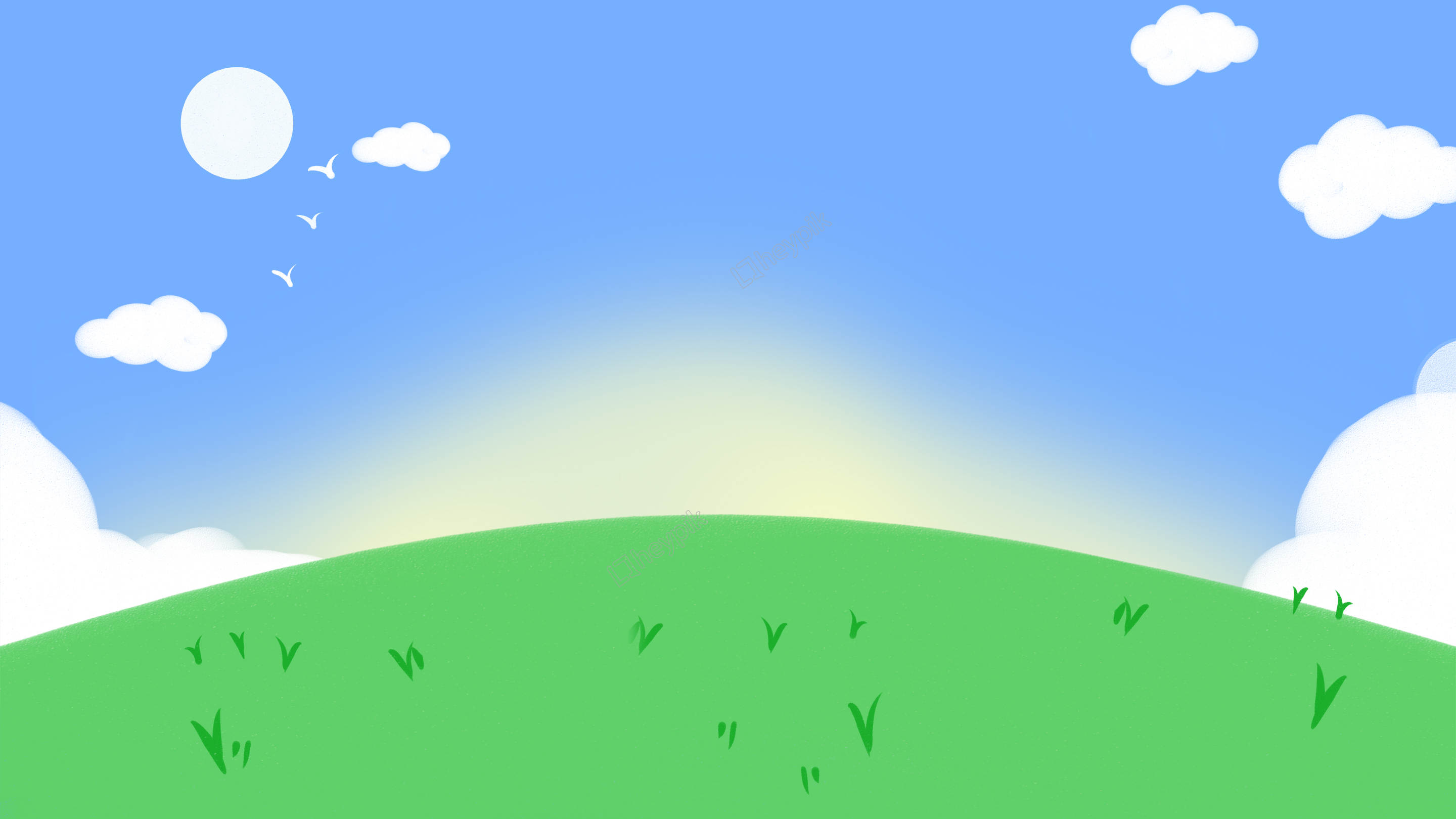 الانتقال للسؤال التالي
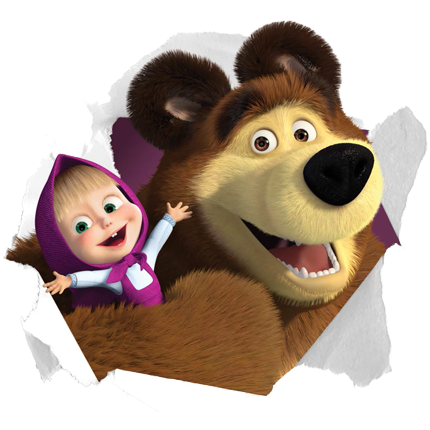 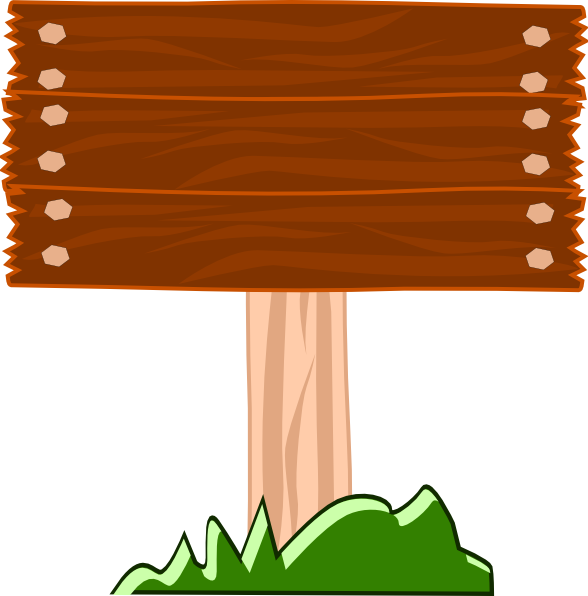 أحسنت
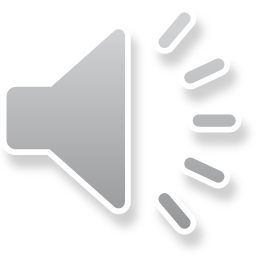 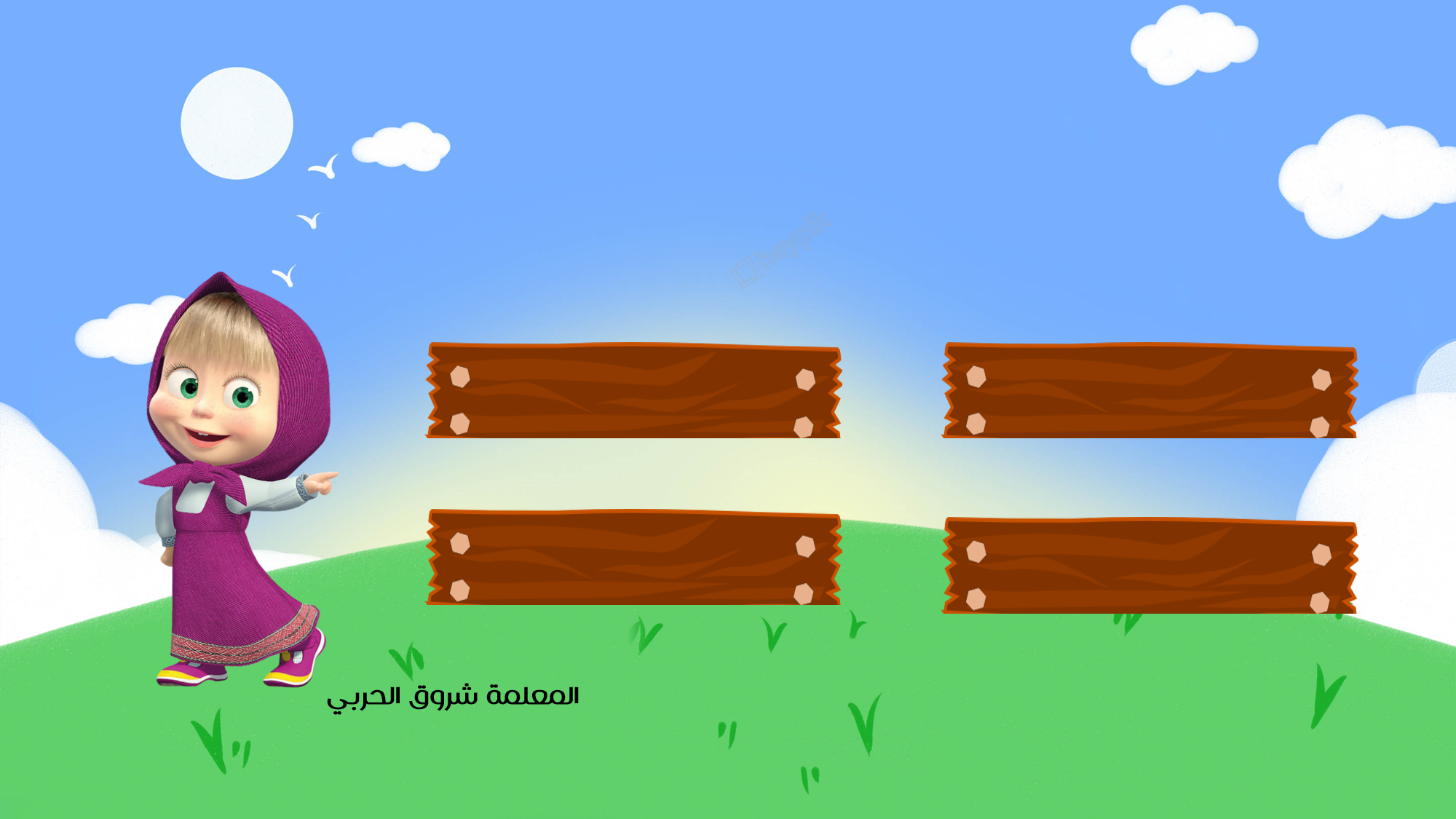 والد الرسول صلى الله عليه و سلم هو ...............
علي
عبد المطلب
أبو طالب
عبد الله
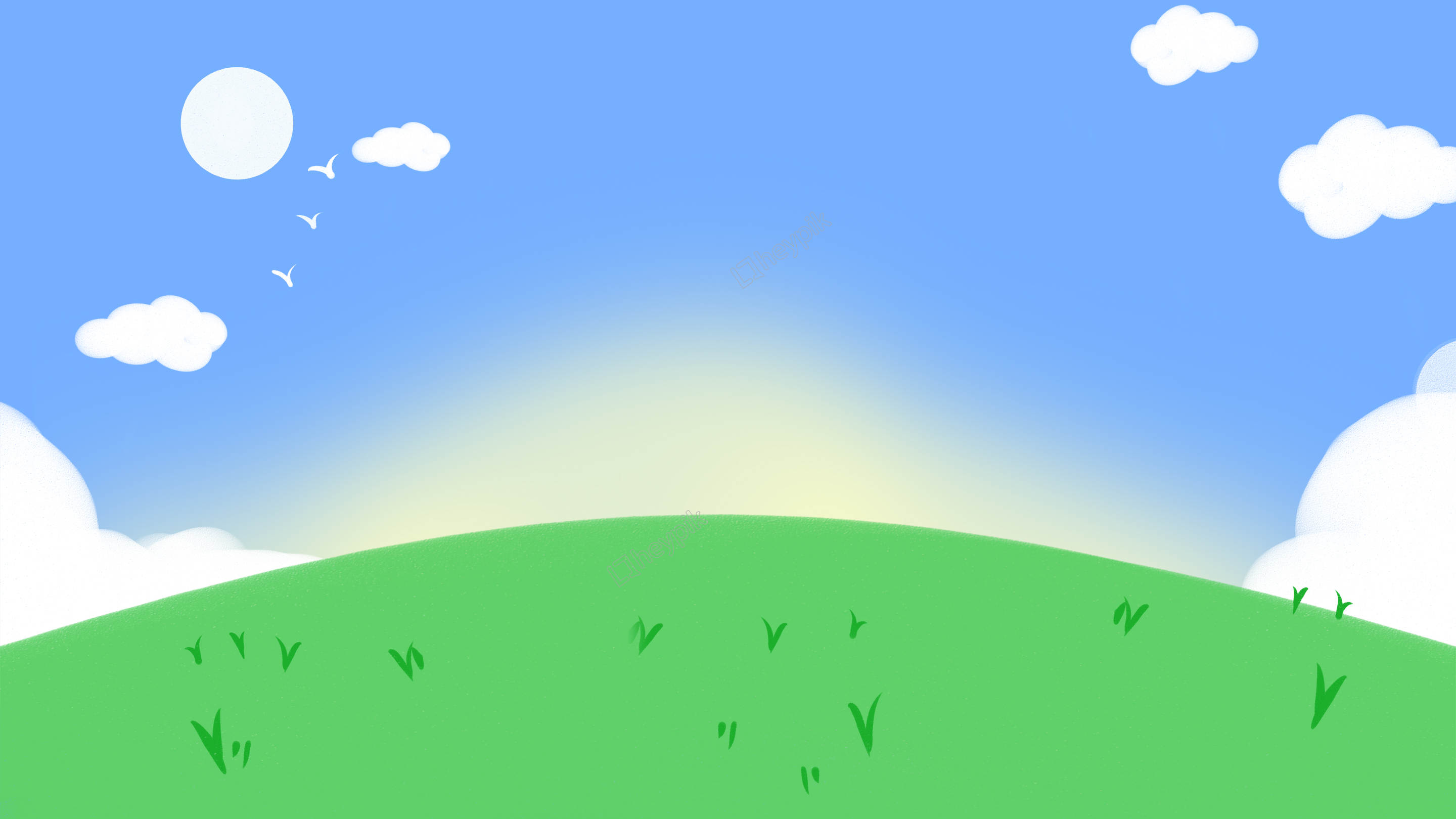 العودة للسؤال السابق
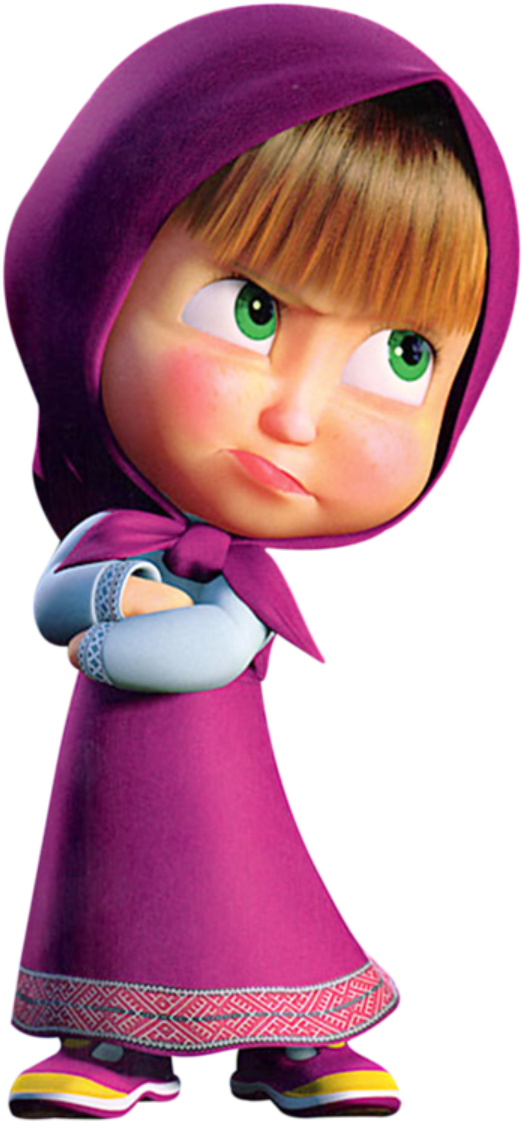 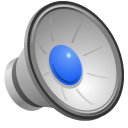 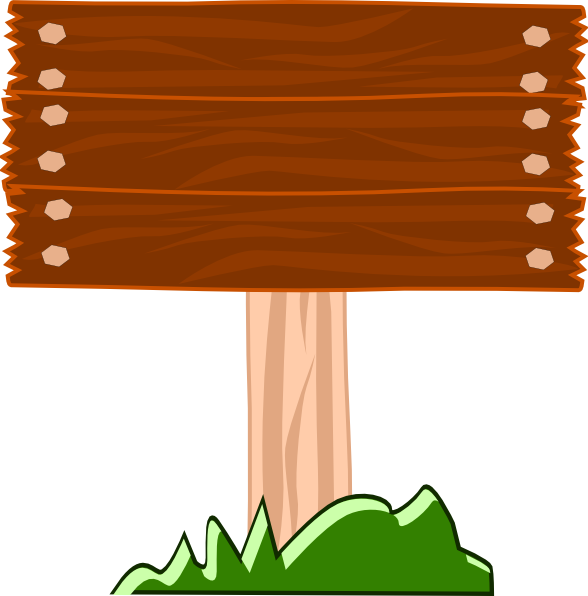 حاول مرة أخرى
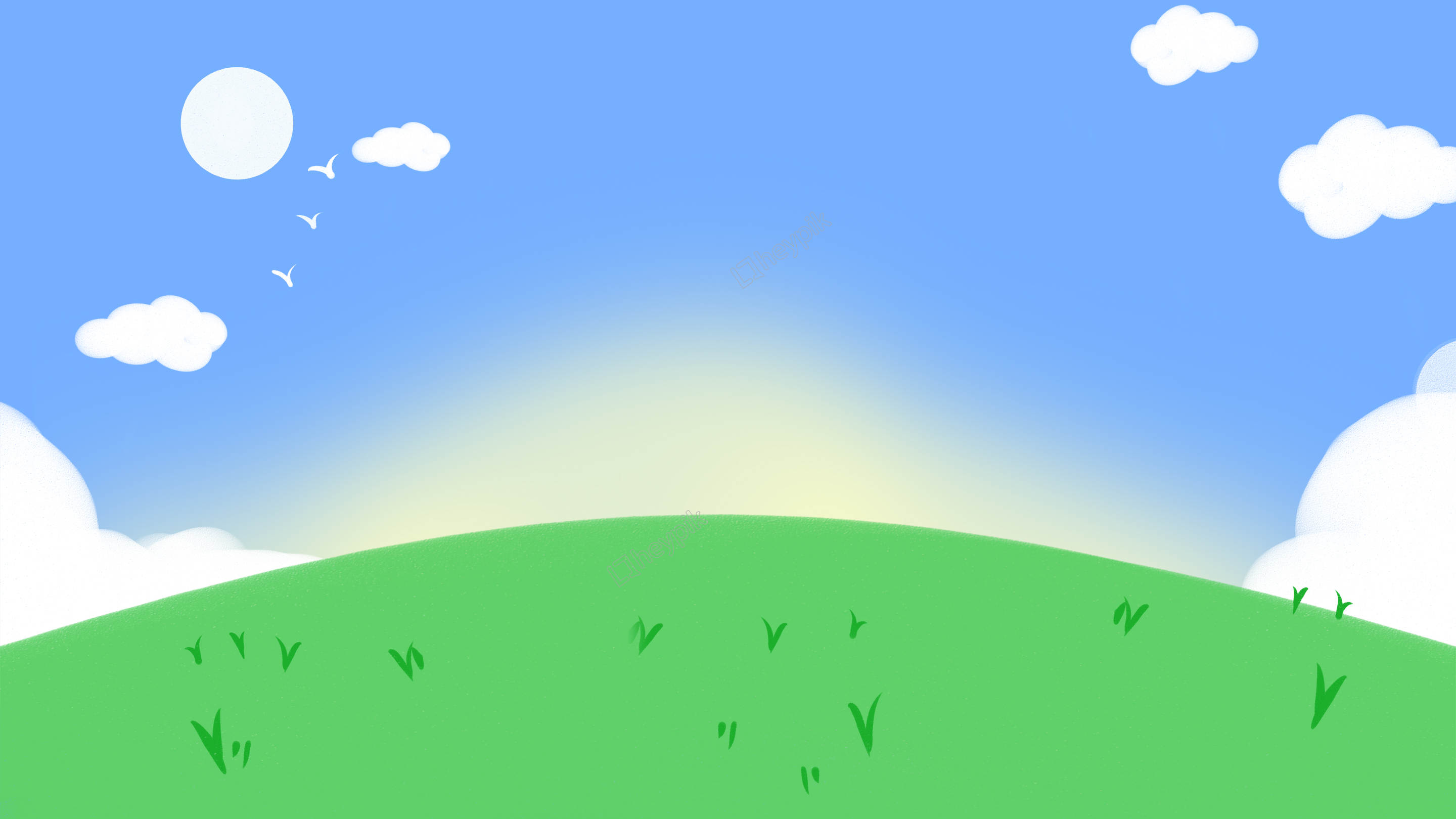 الانتقال للسؤال التالي
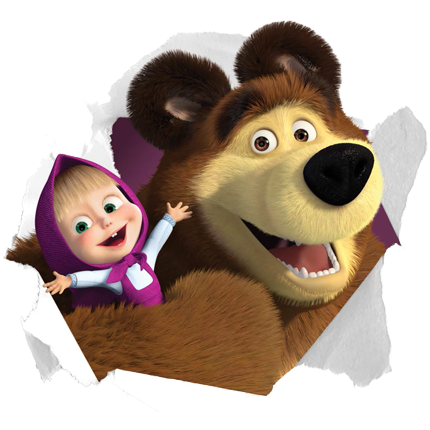 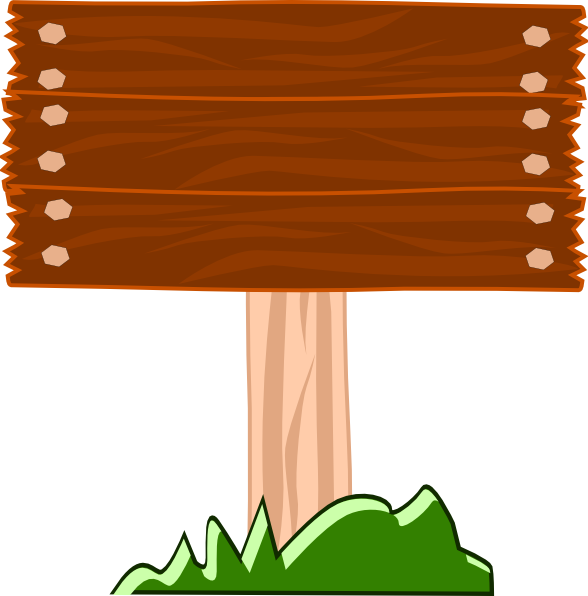 أحسنت
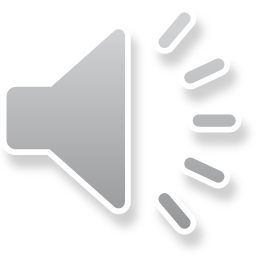 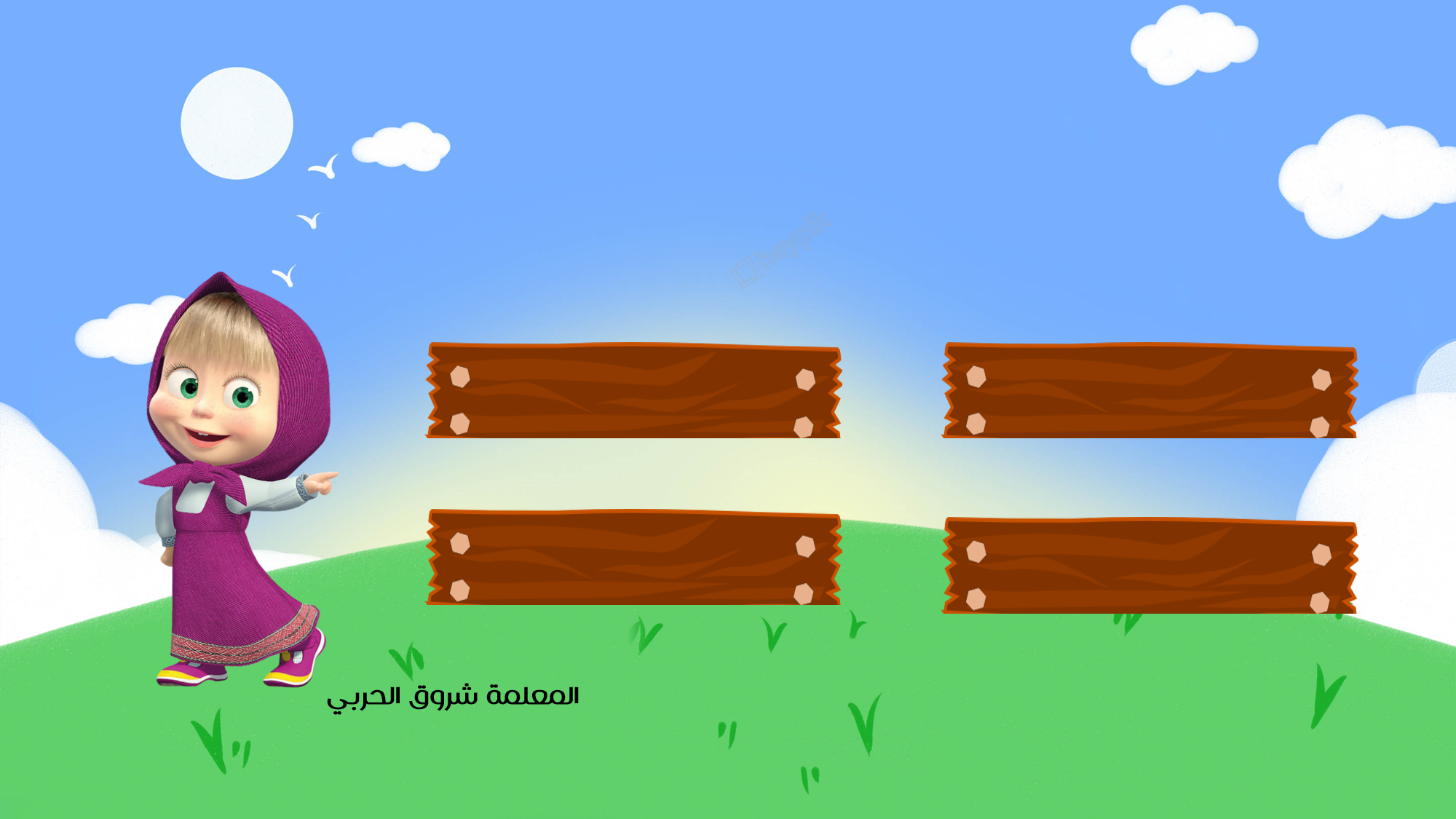 والدة الرسول صلى الله عليه و سلم هي .................
آمنة بنت وهب
حليمة السعدية
زينب
أم كلثوم
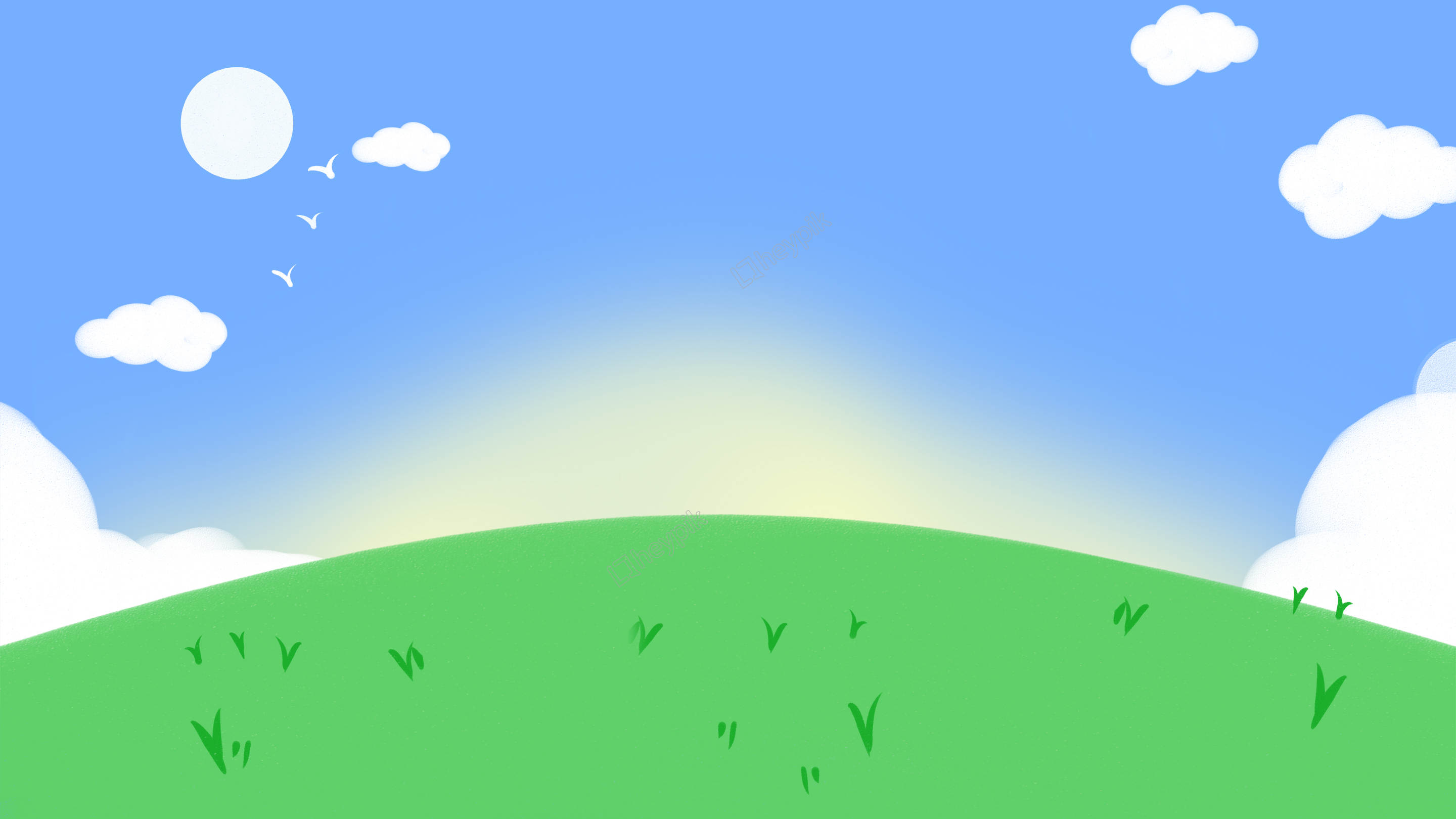 العودة للسؤال السابق
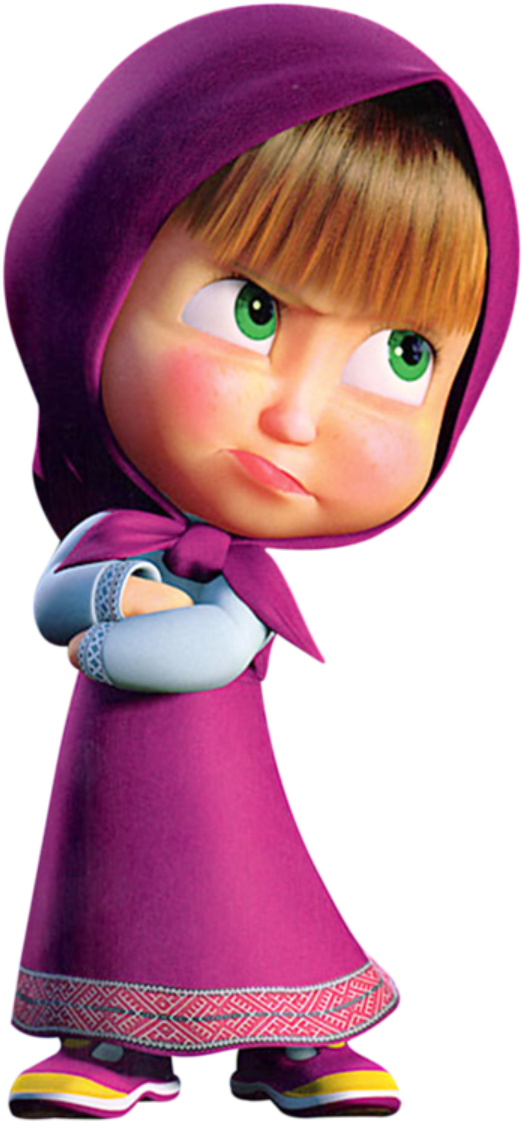 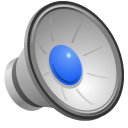 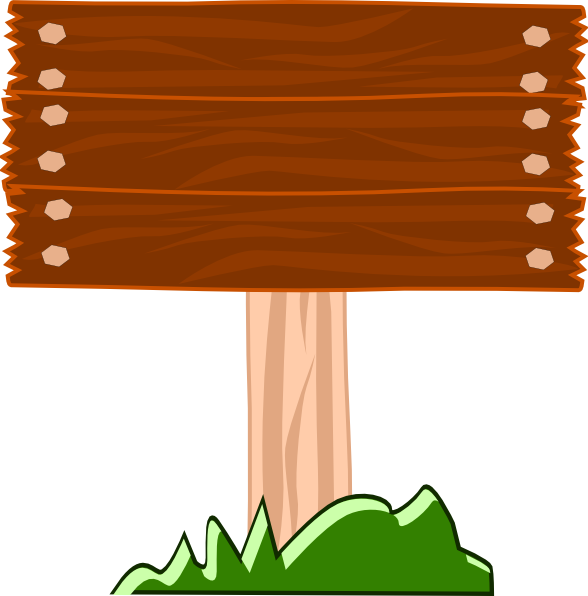 حاول مرة أخرى
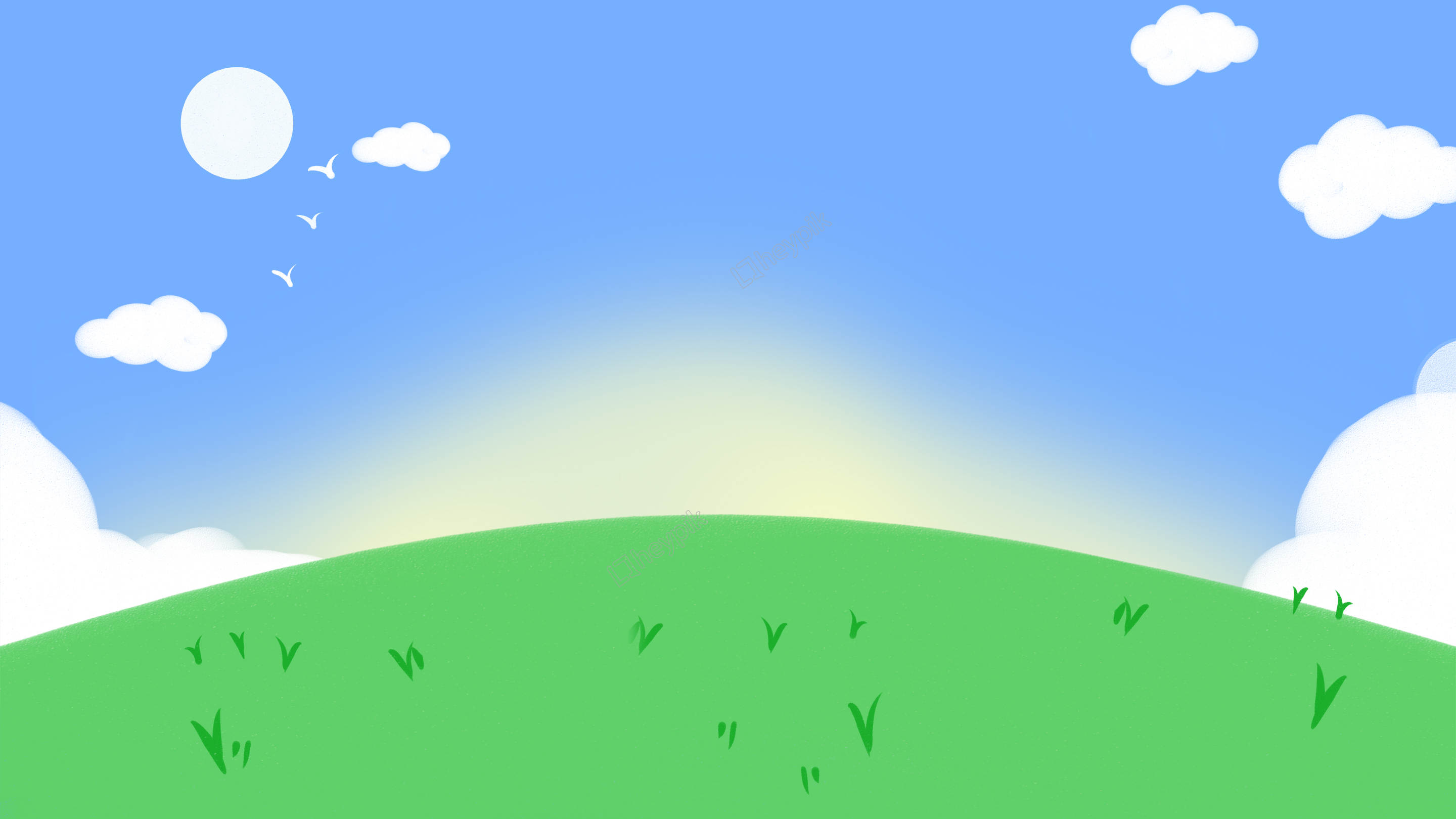 الانتقال للسؤال التالي
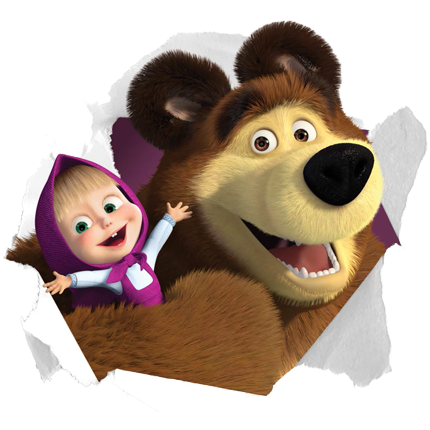 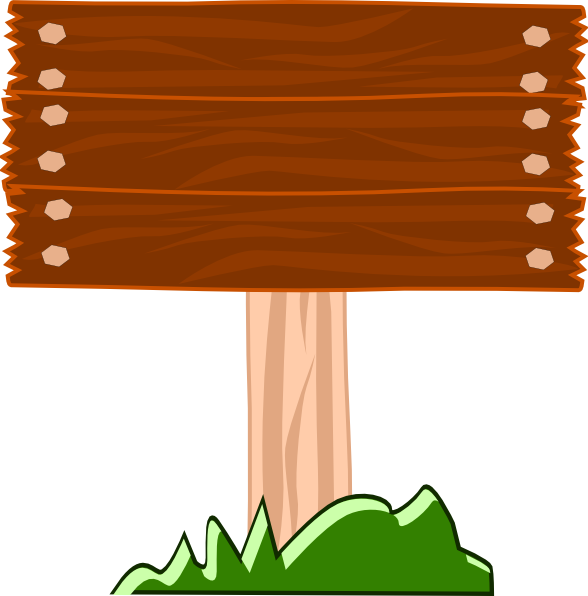 أحسنت
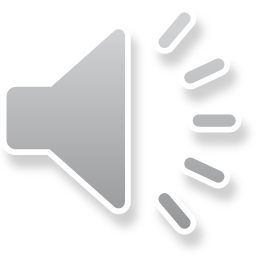 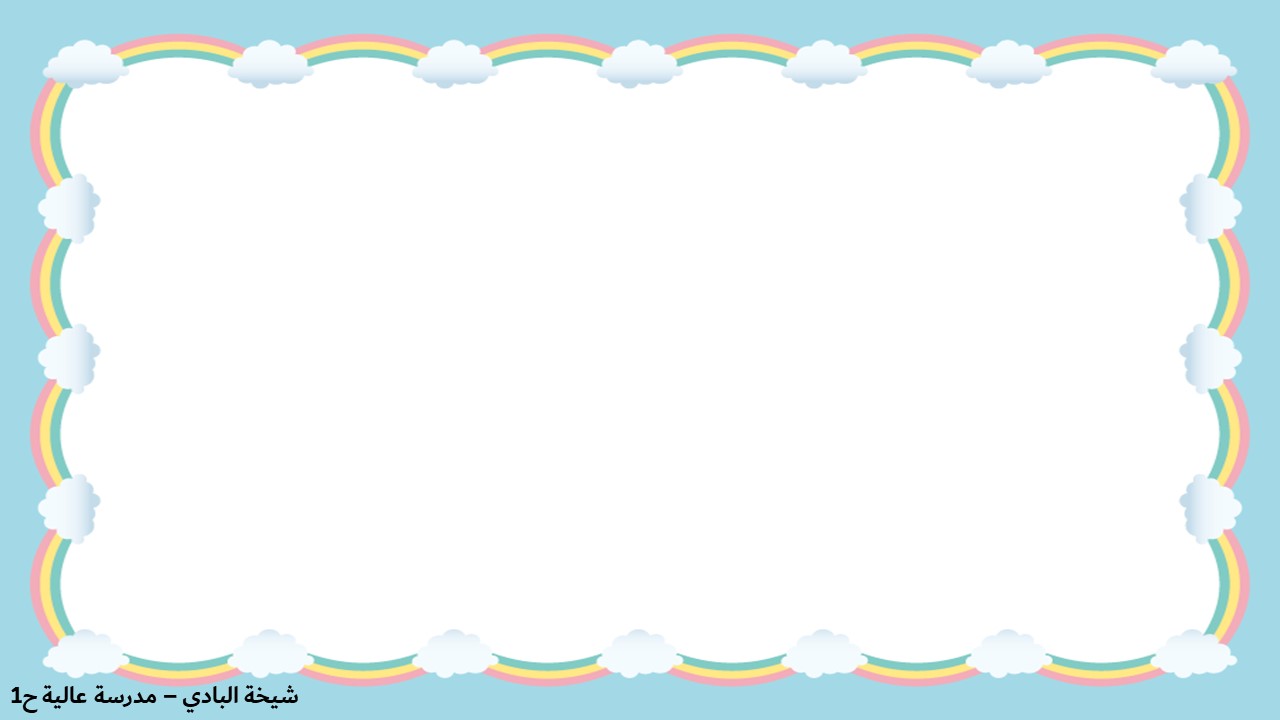 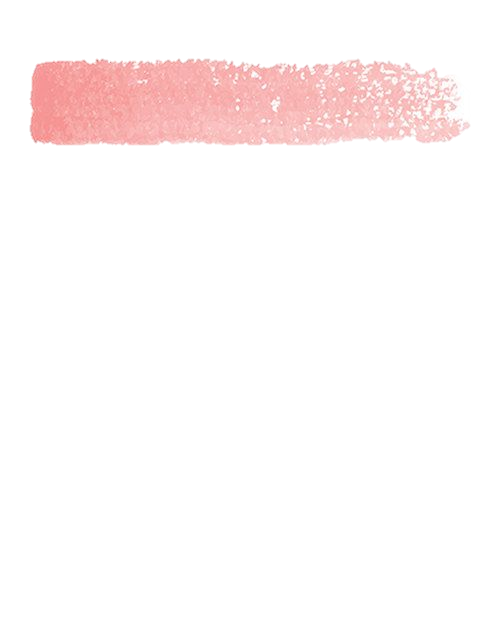 تقييم نهائي  :
نشاط تفاعلي
https://www.liveworksheets.com/c?a=c&l=oo&i=udddnco&r=jd&db=0
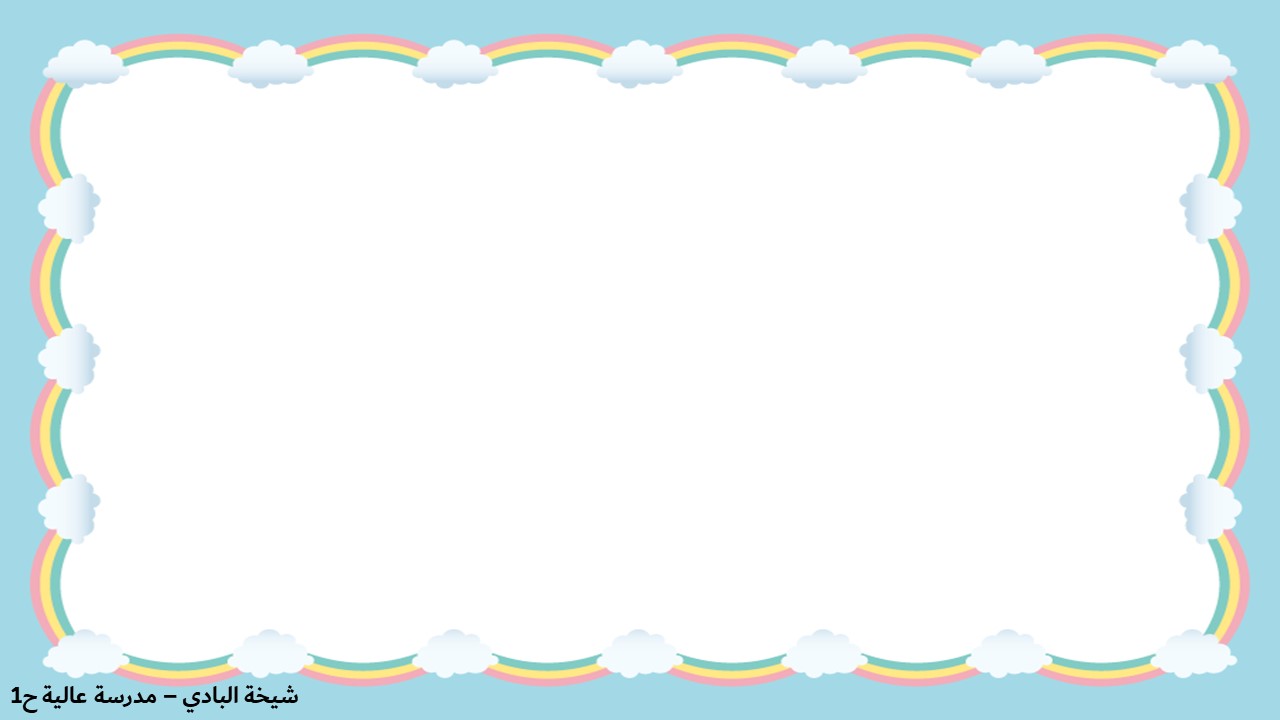 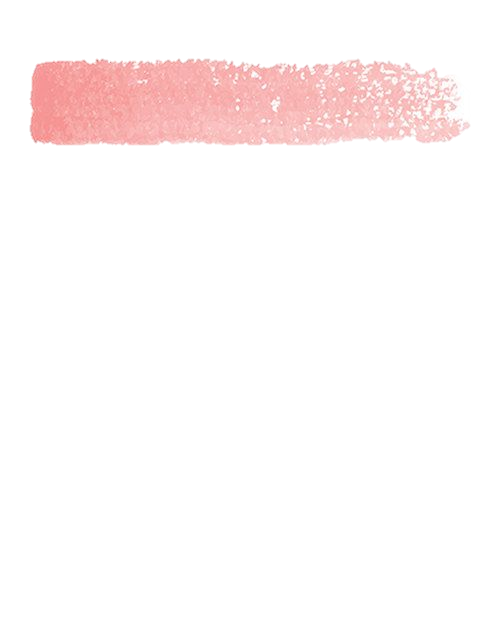 بطاقة خروج  :
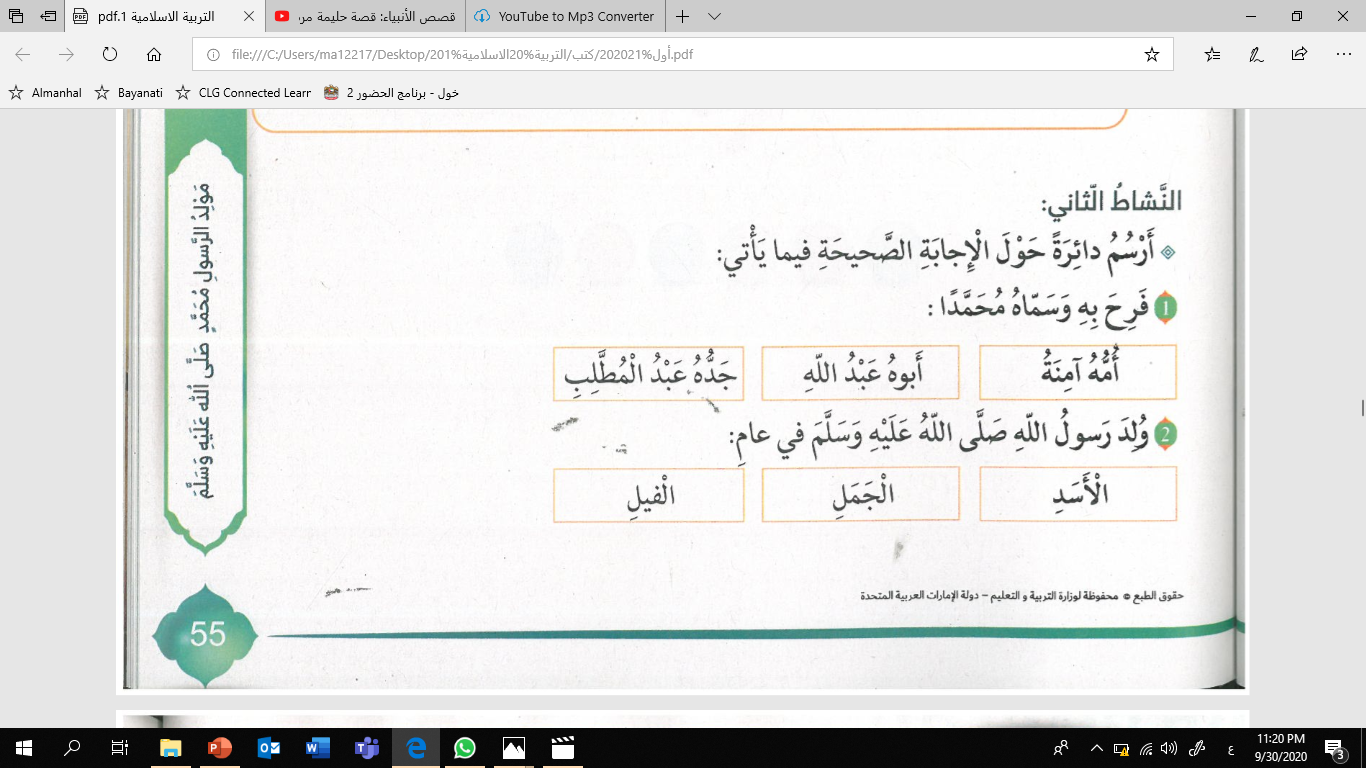 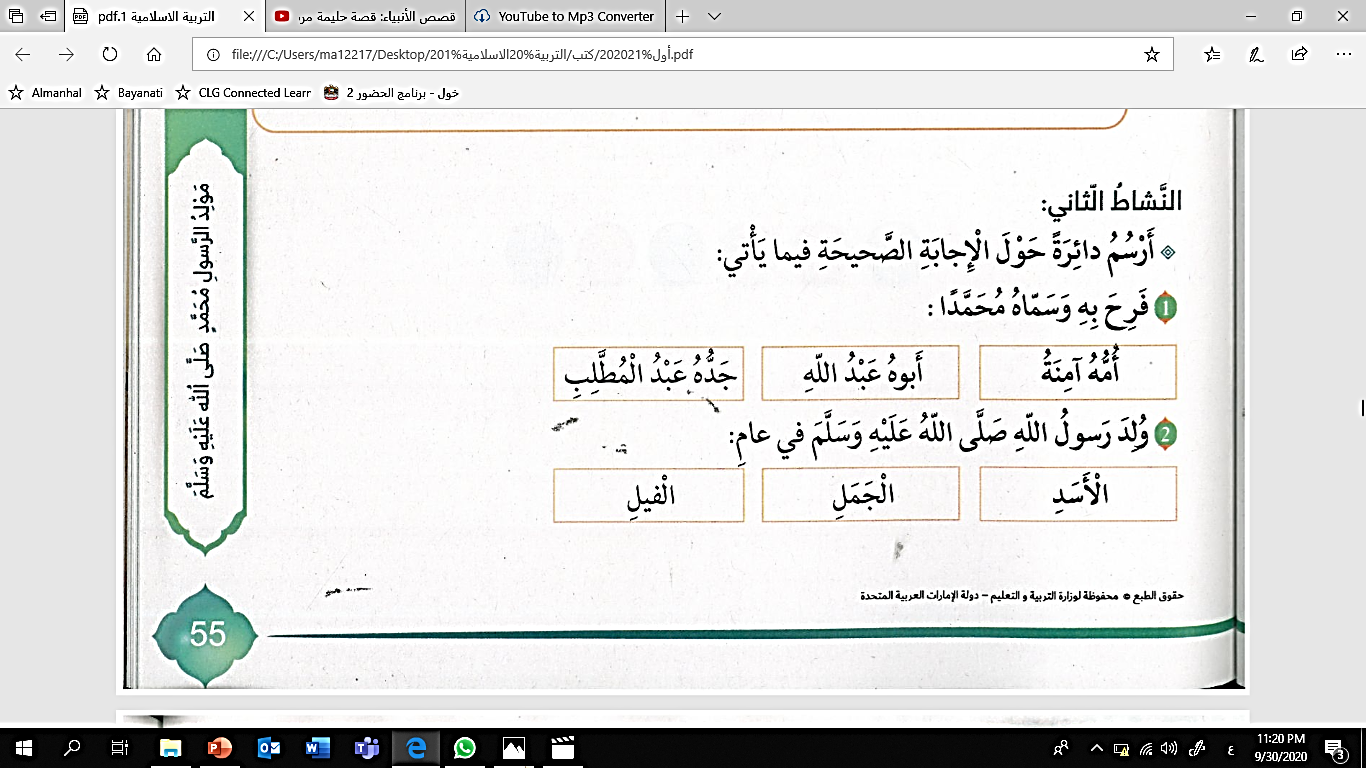 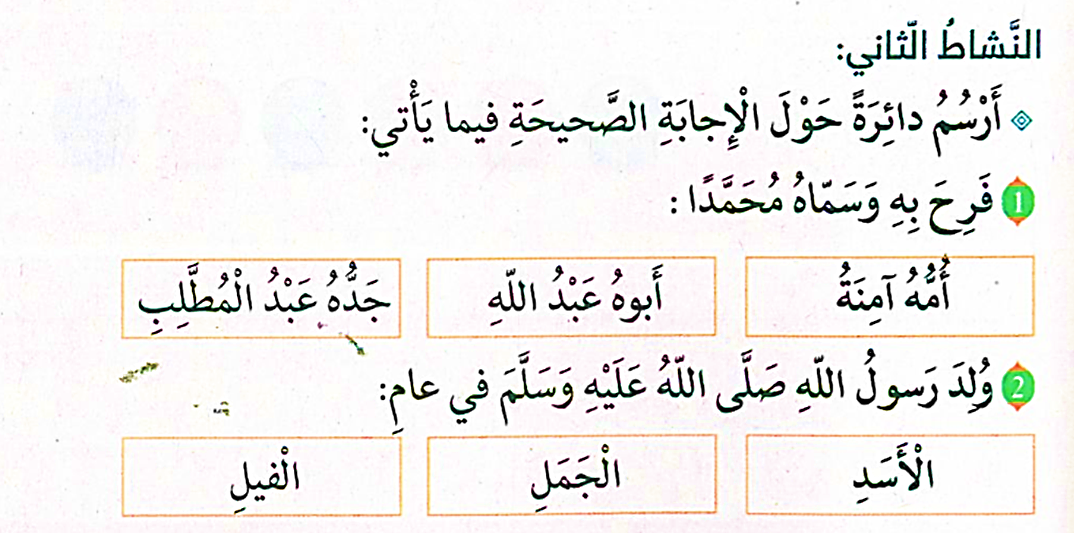 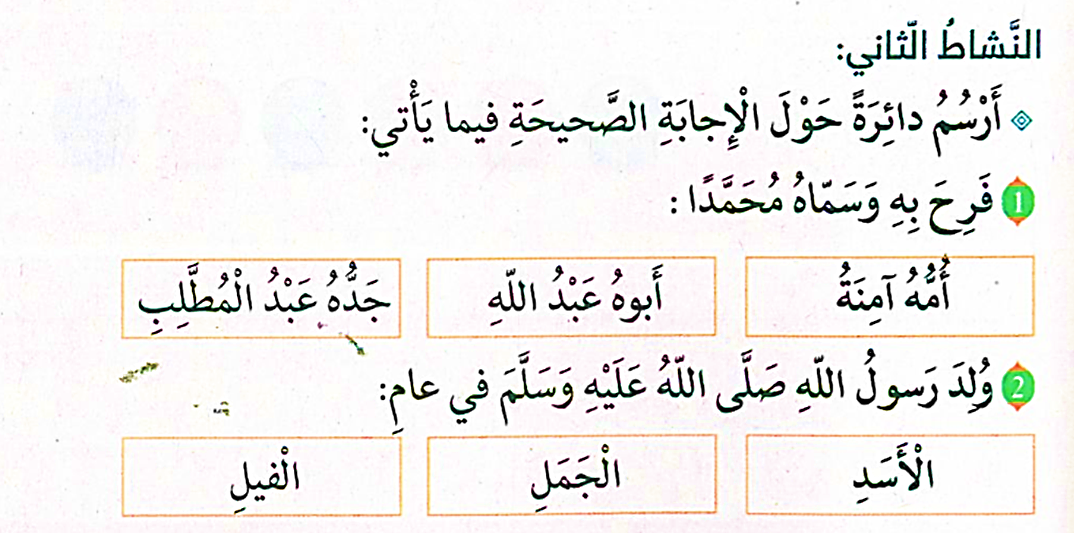 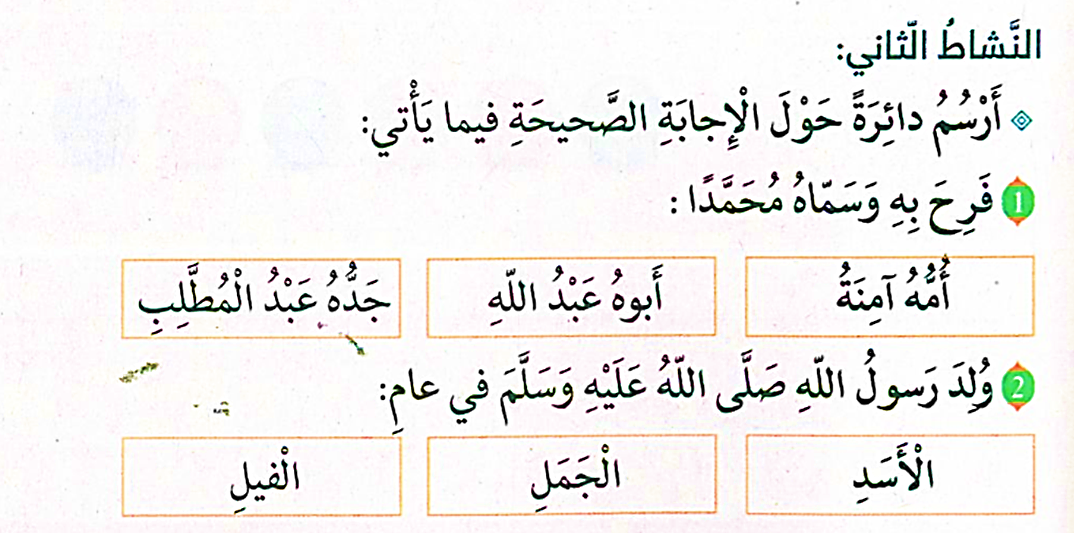 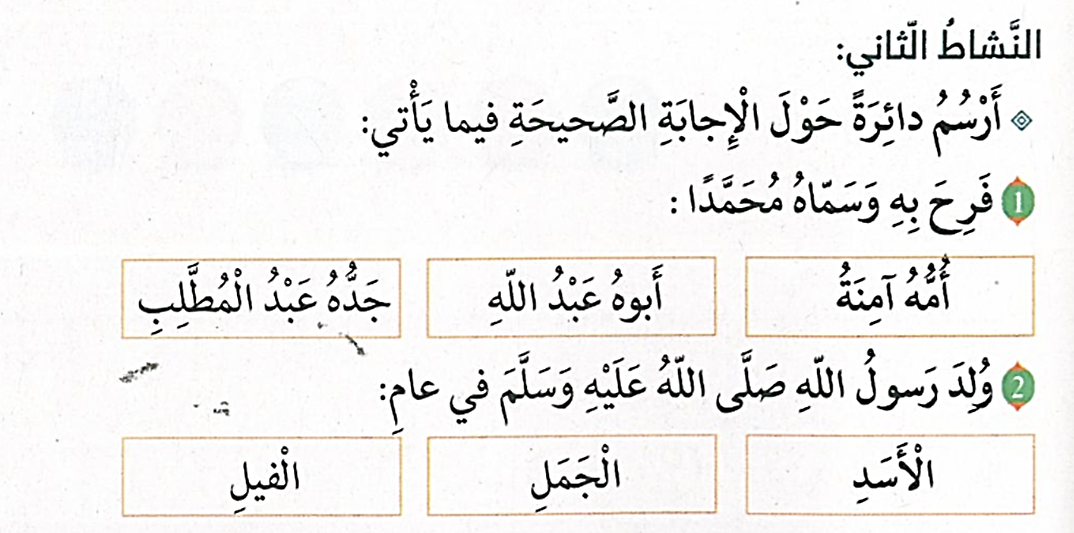 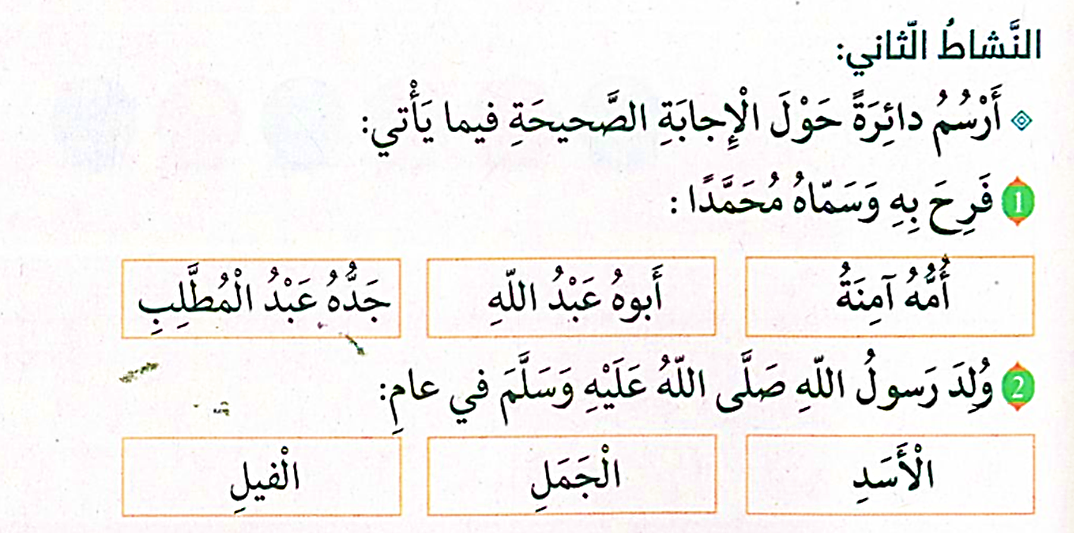 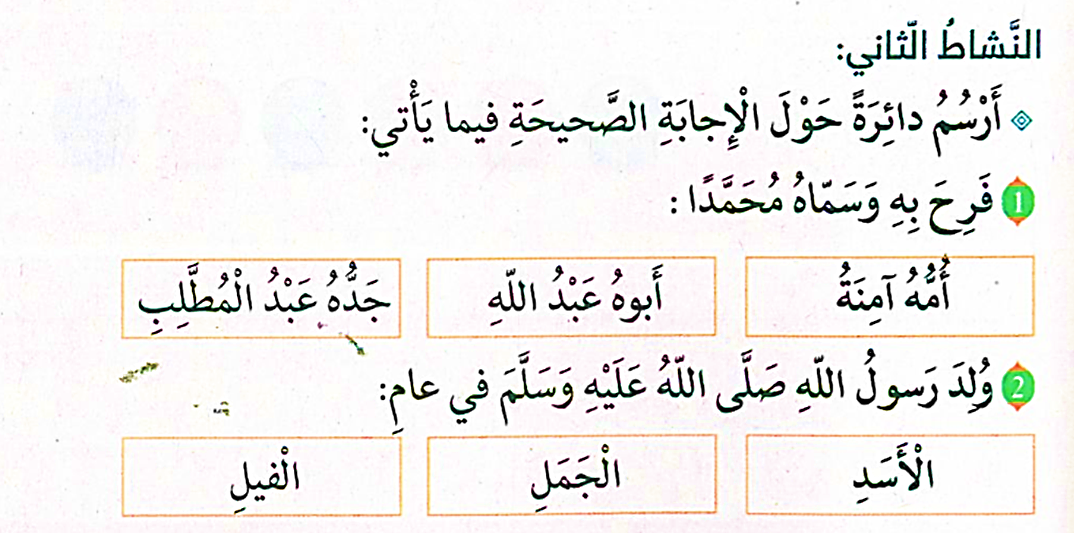 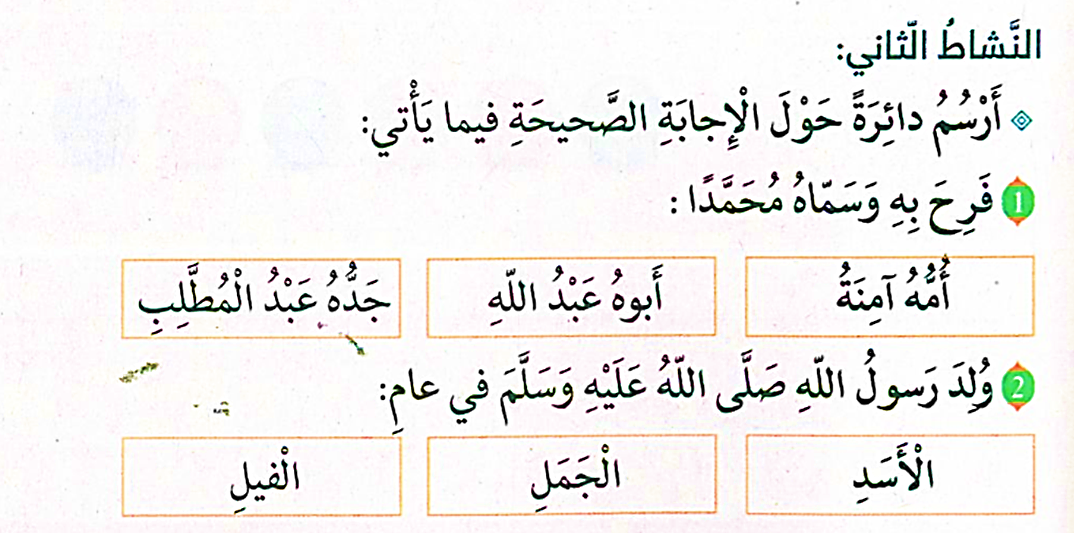